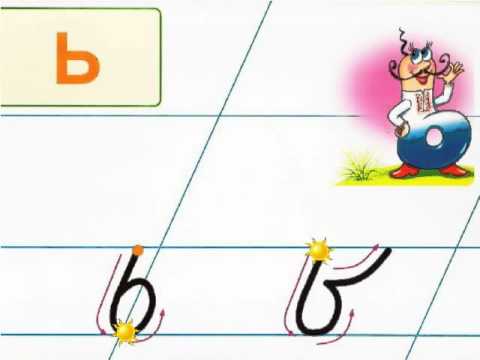 Навчання грамоти
Письмо
Букварний період
Урок 66
Написання букви ь, складів, слів і речень з вивченими буквами.
Налаштування на урок «Емоційна ромашка»
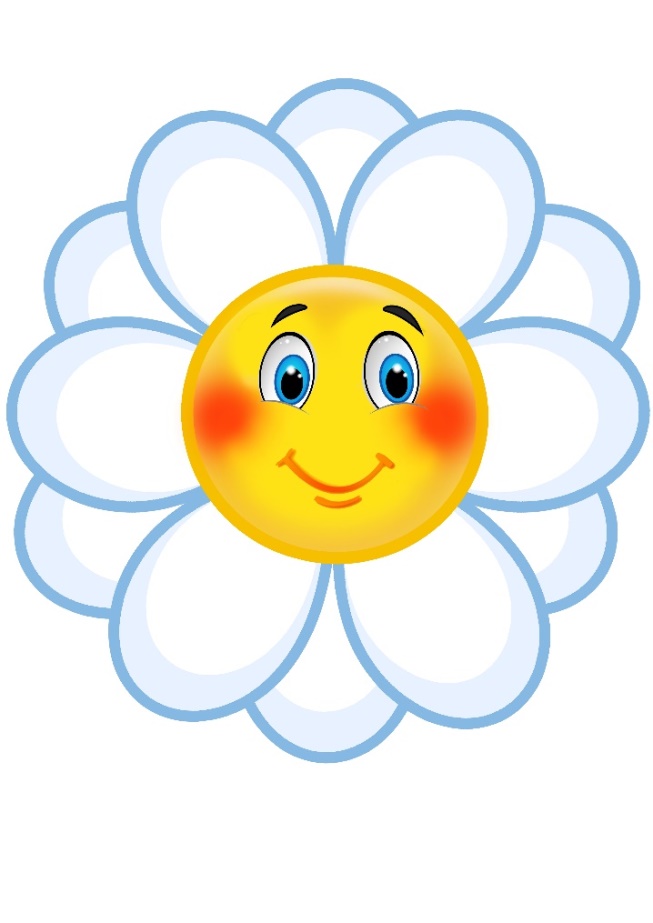 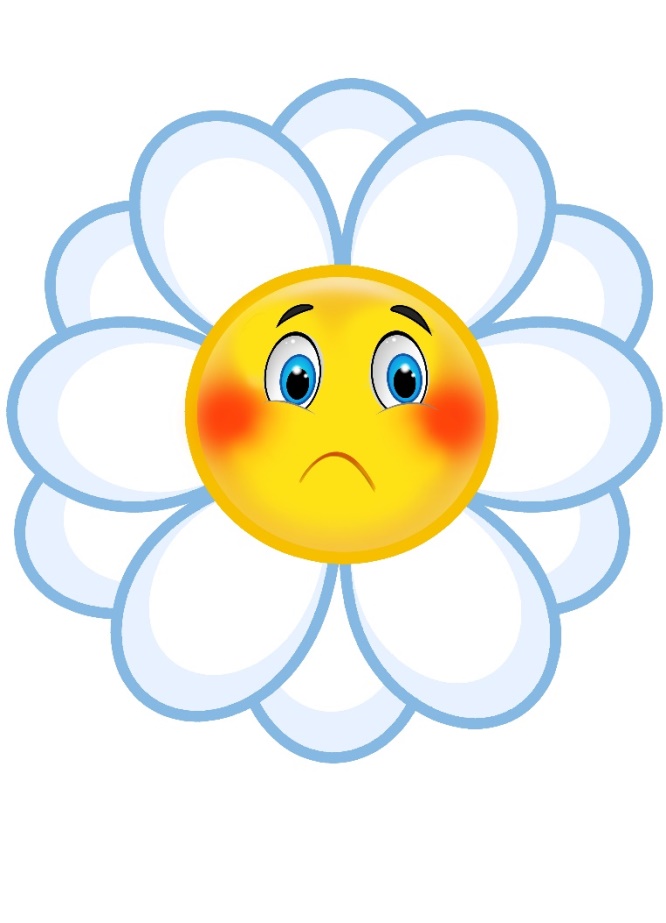 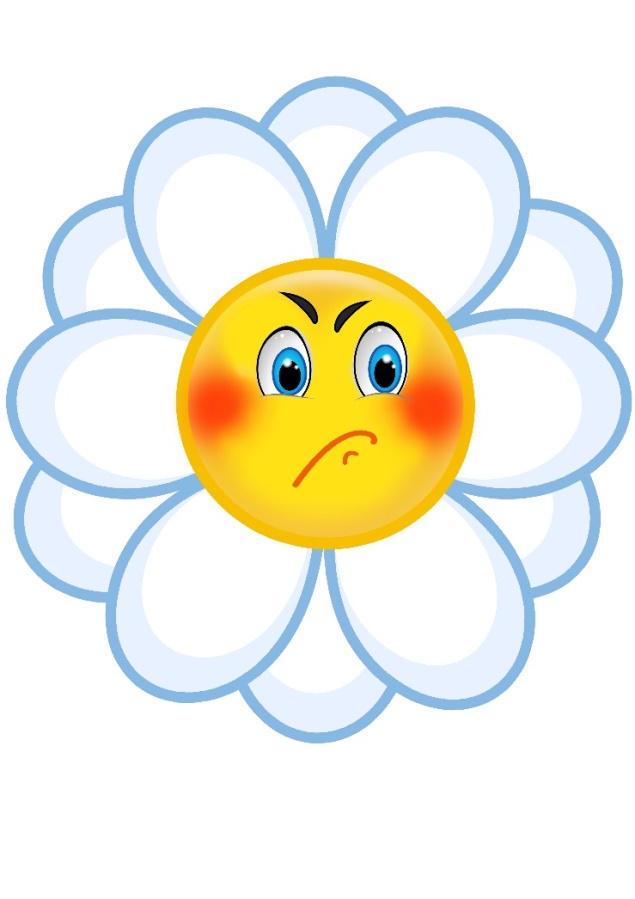 Нічого не зрозумію
Буде важко
У мене все вийде
Повторення вивченого
Яку букву ми вивчили на уроці читання?
  Для чого ми використовуємо знак  
      м’якшення?
  Добери парні м’які звуки до звуків 
          [д], [т], [с], [з], [л], [н].
  Вимов м’яко приголосні у складах 
           ло,     но,     то,     со
         льо     ньо     тьо    сьо
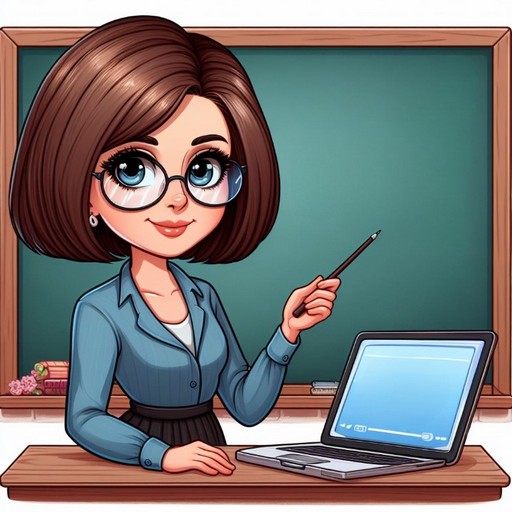 З'єднай лінією малюнок кожного предмета 
зі словом — його назвою, а слово — зі схемою
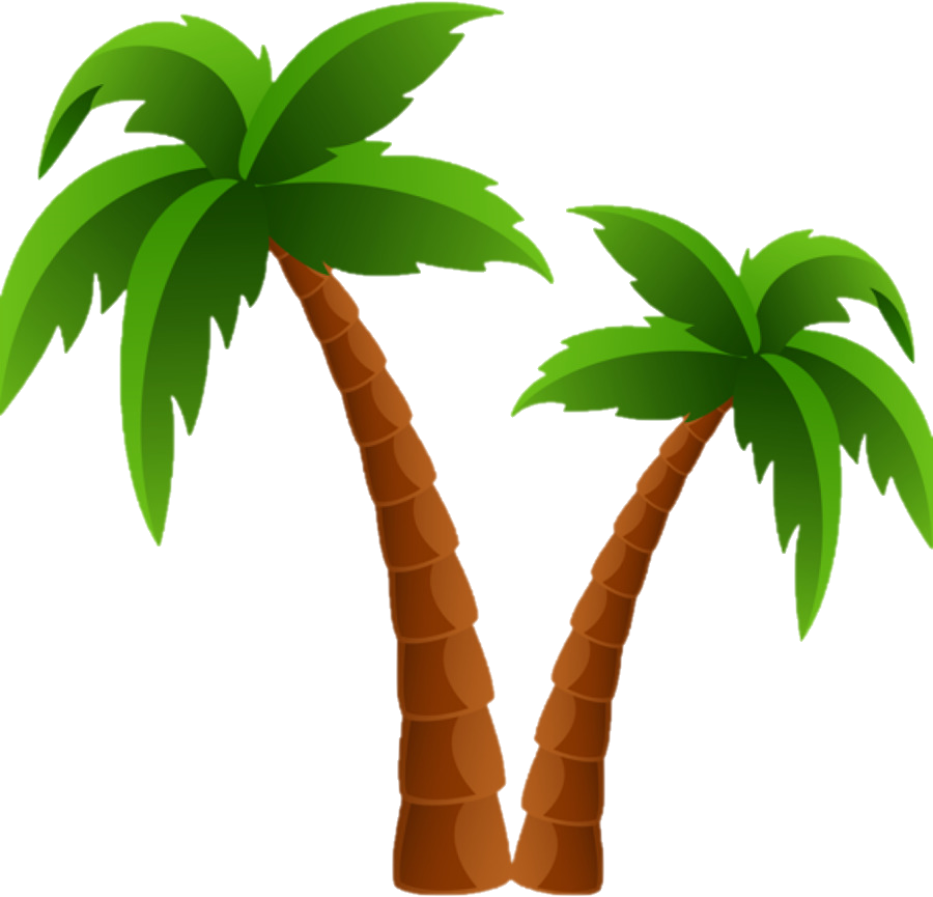 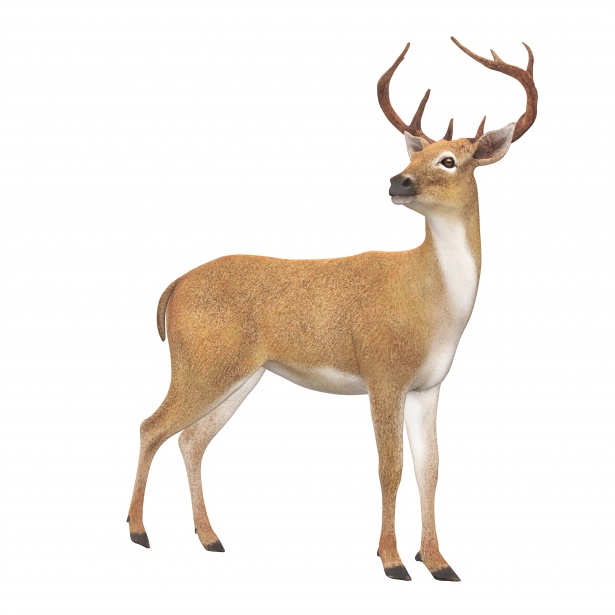 ´
´
пальма
олень
´
´
Повідомлення теми уроку
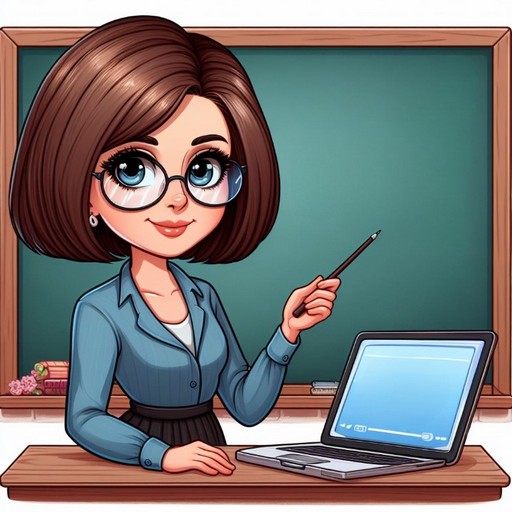 Сьогодні на уроці письма ми навчимося писати рукописну букву Ь, з'єднувати її  з іншими буквами. Запишемо друковане речення рукописними буквами.
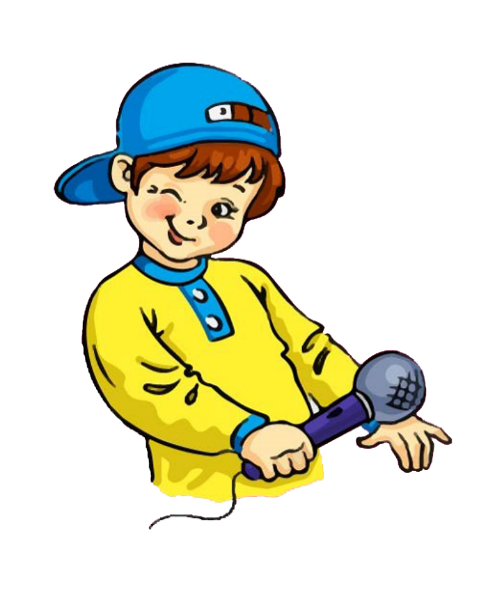 Розглянь малюнок вгорі сторінки 16 в зошиті
Хто зображений на малюнку? Чим зайняті діти? У яку пору року відбуваються події? Чи доводилось тобі робити те, що демонструють діти на малюнку?
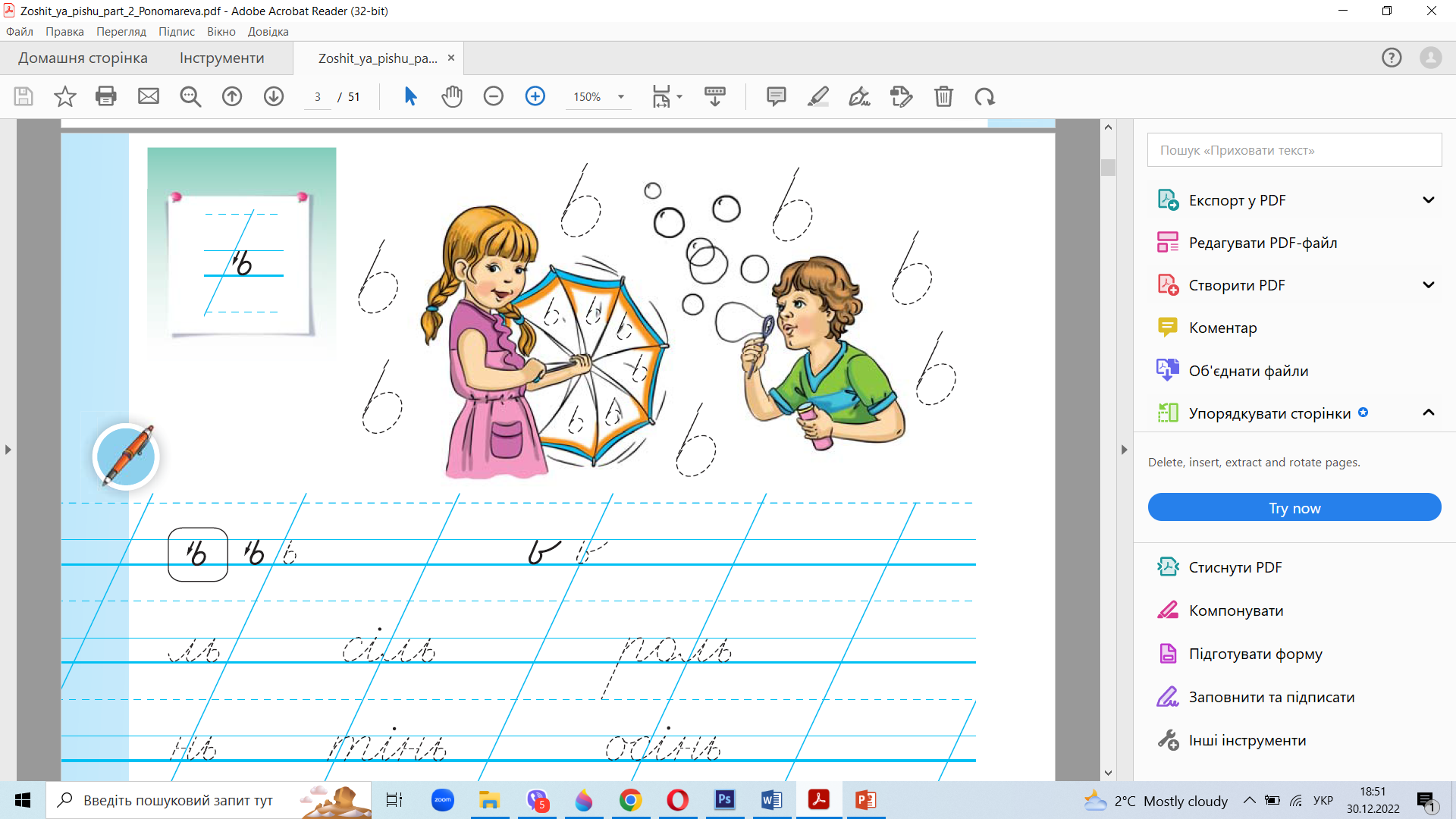 Вимов слова парасолька і бульбашки та з’ясуй, чи є в цих словах м’які приголосні звуки, які саме? Як позначається м’якість цих звуків на письмі?
З яких елементів складається рукописна буква ь? 
Знайди елементи на малюнку й наведи їх олівцем.
Сторінка
16
Вправа для очей
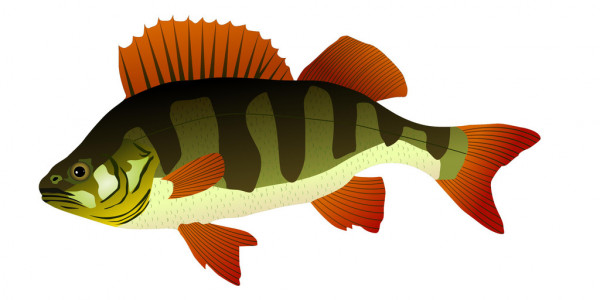 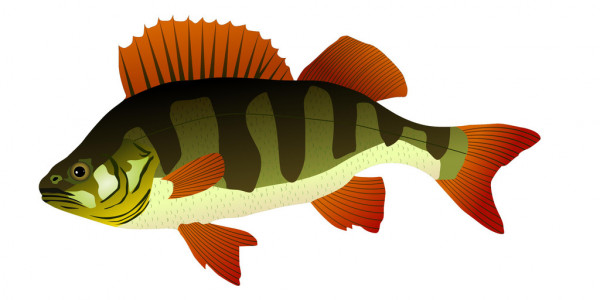 Зразок написання букви
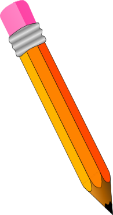 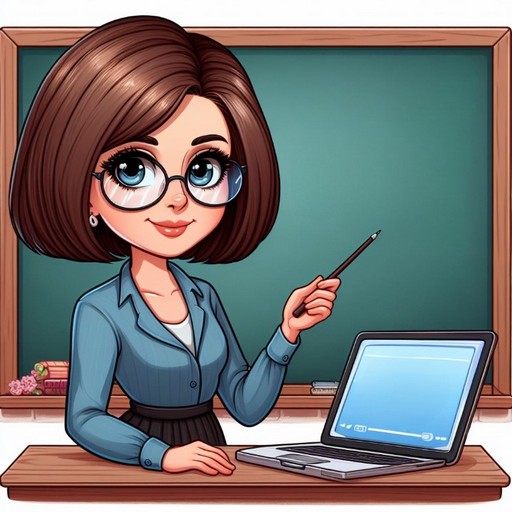 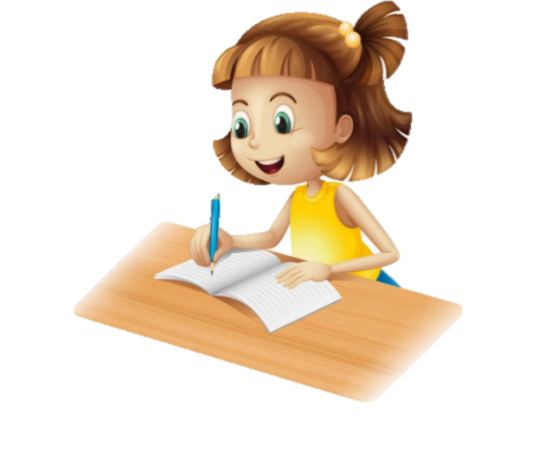 Прочитай буквосполучення, слова у наступних рядках. Зроби звукові схеми слів. Запиши за зразком
Напиши рукописну букву ь 
у першому рядку за зразком
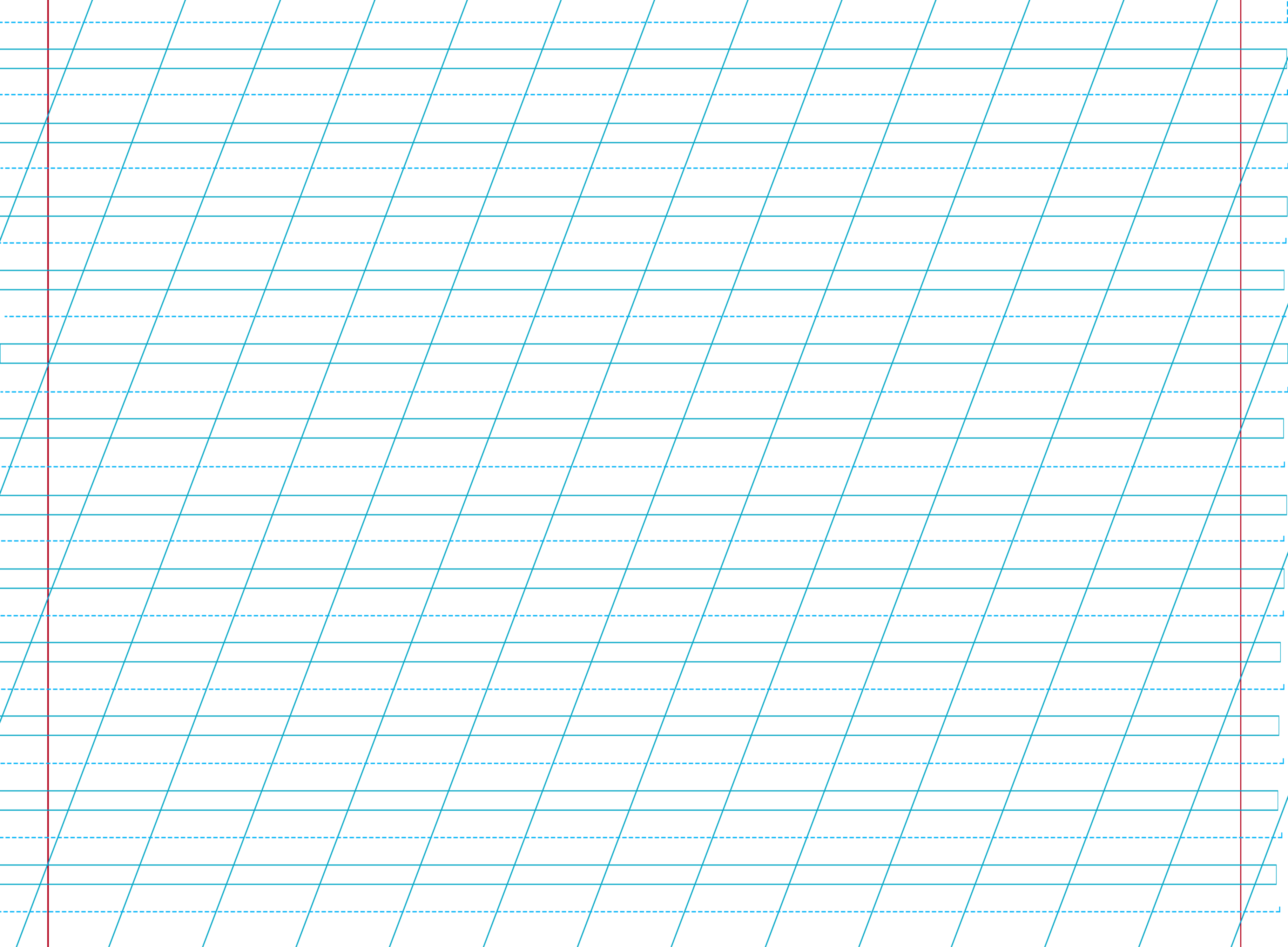 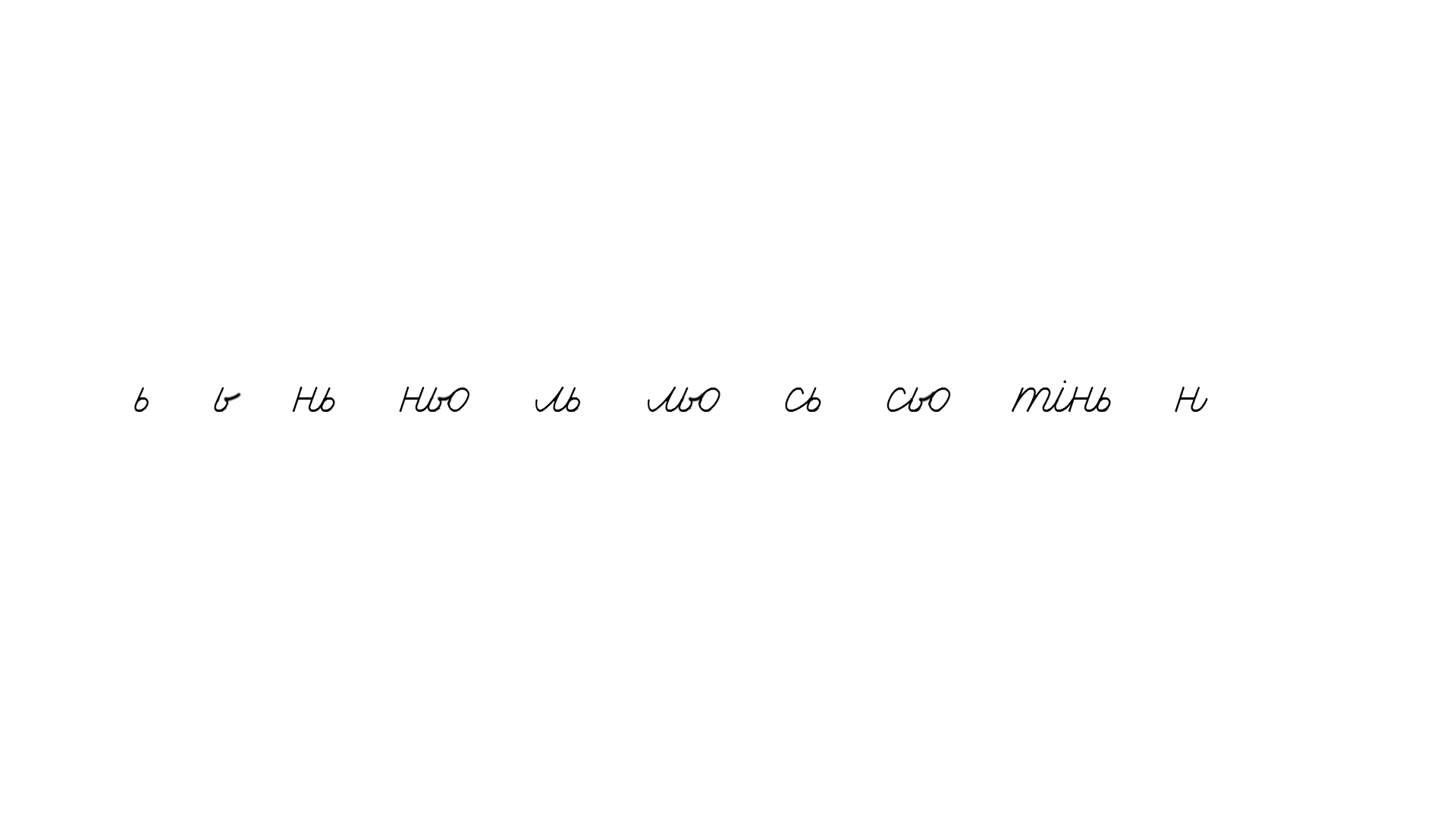 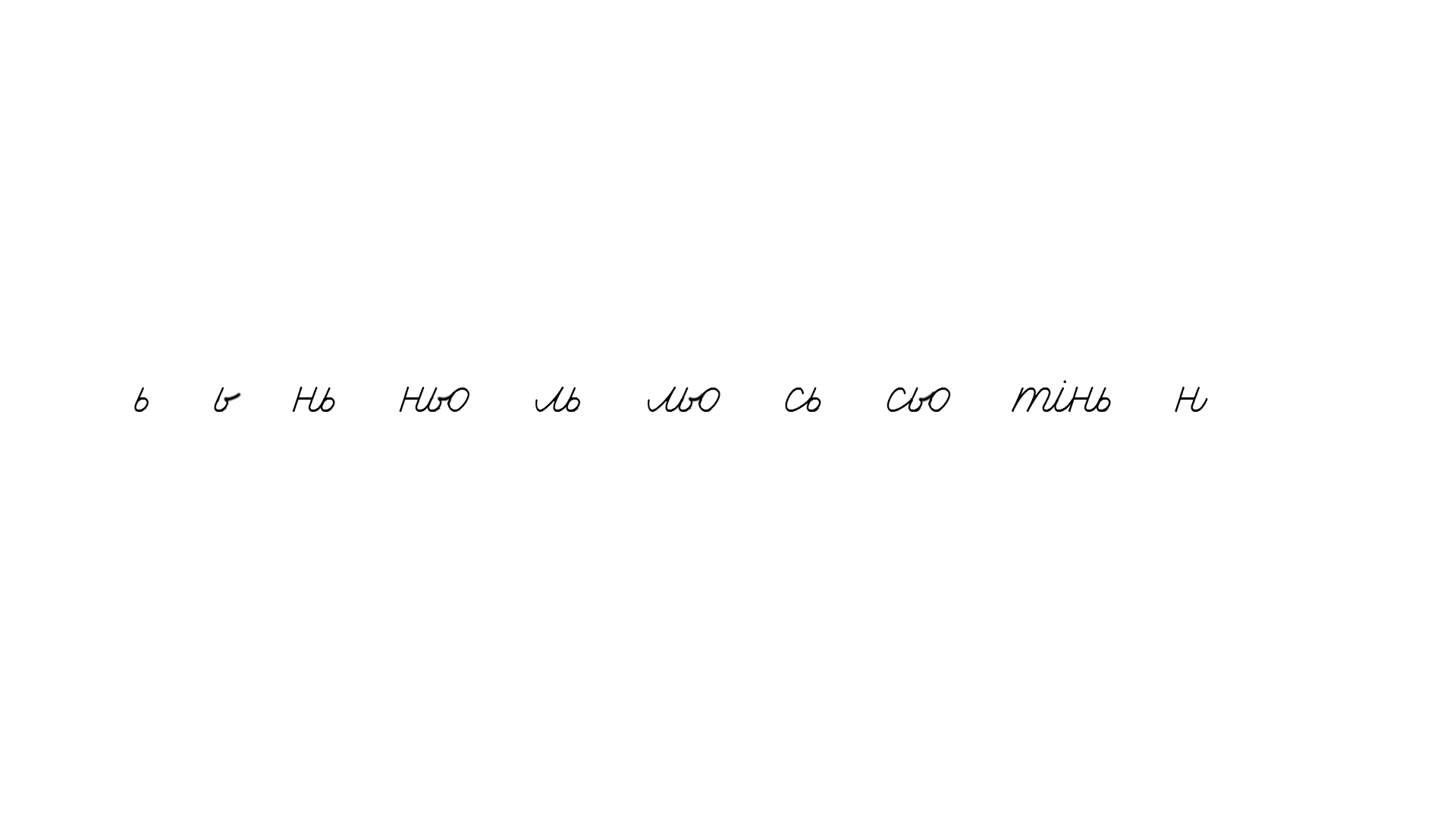 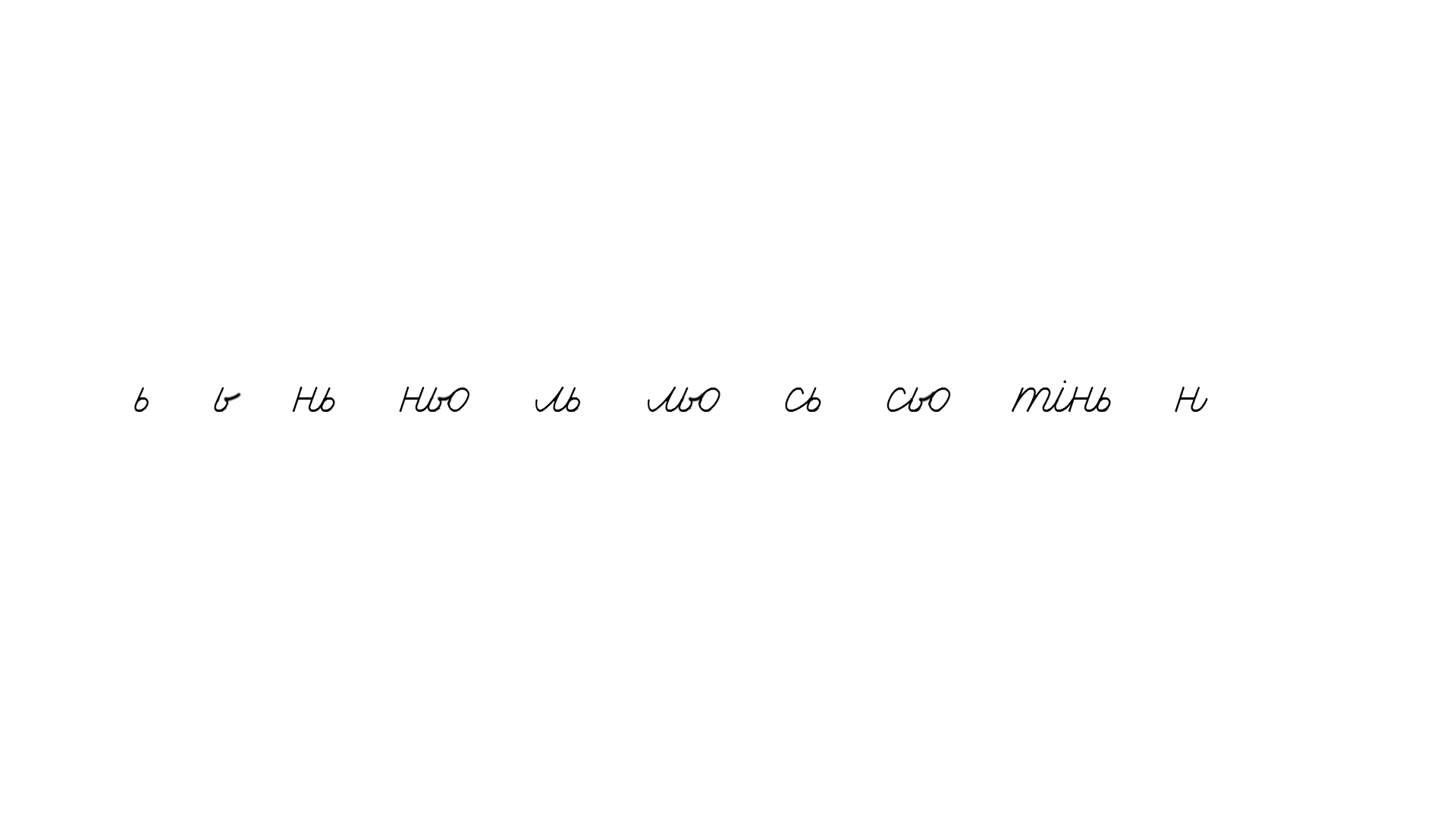 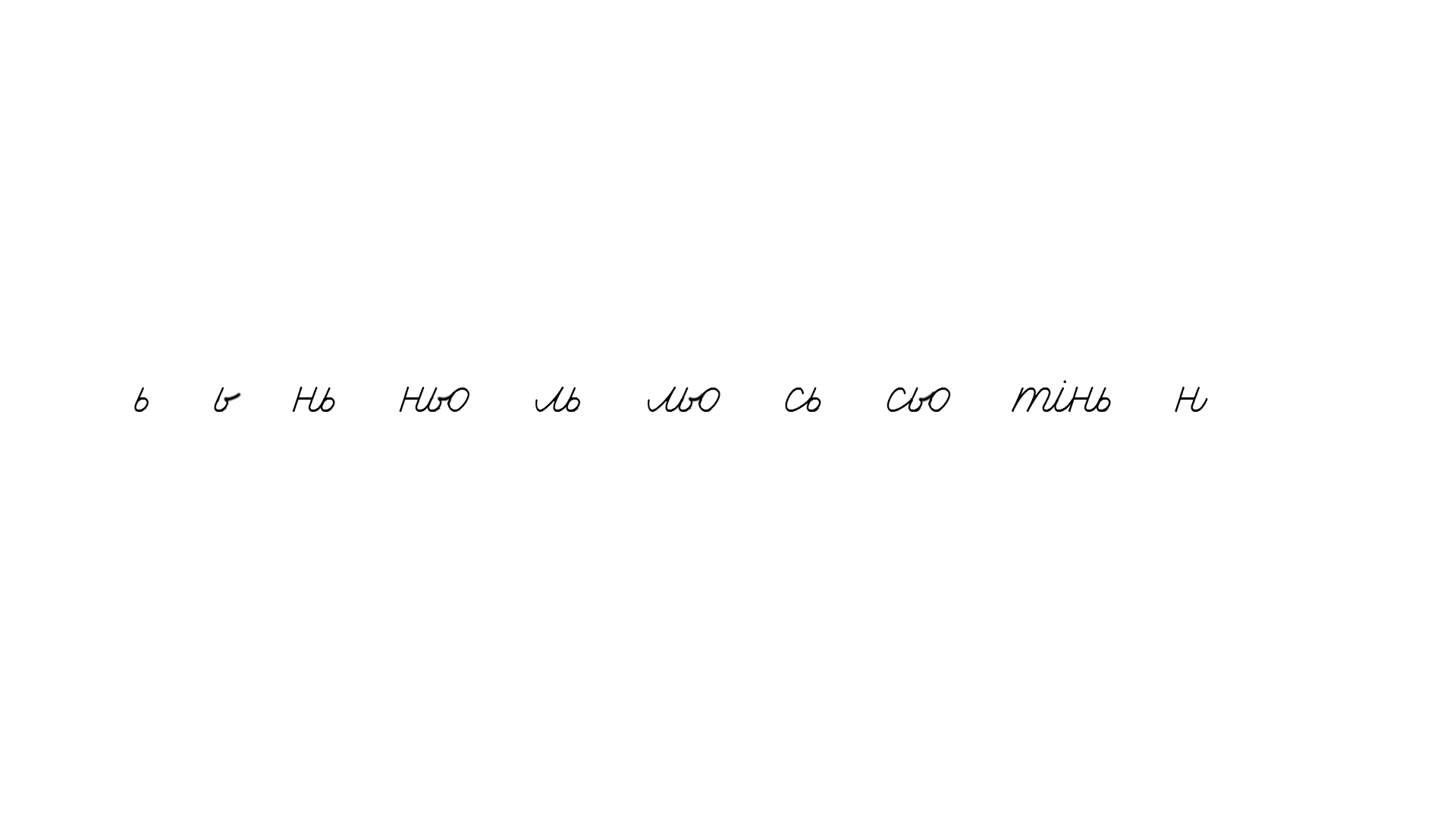 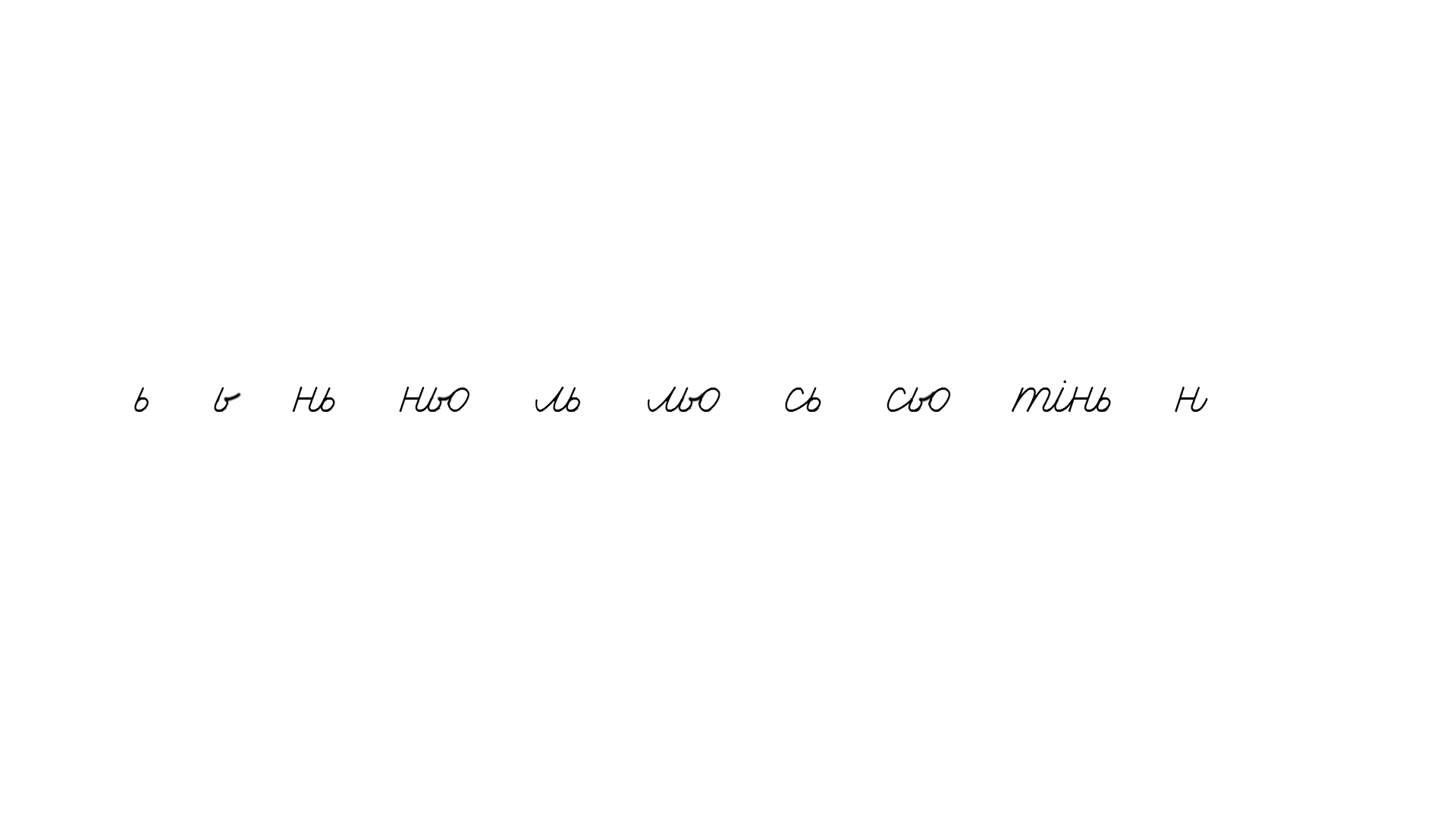 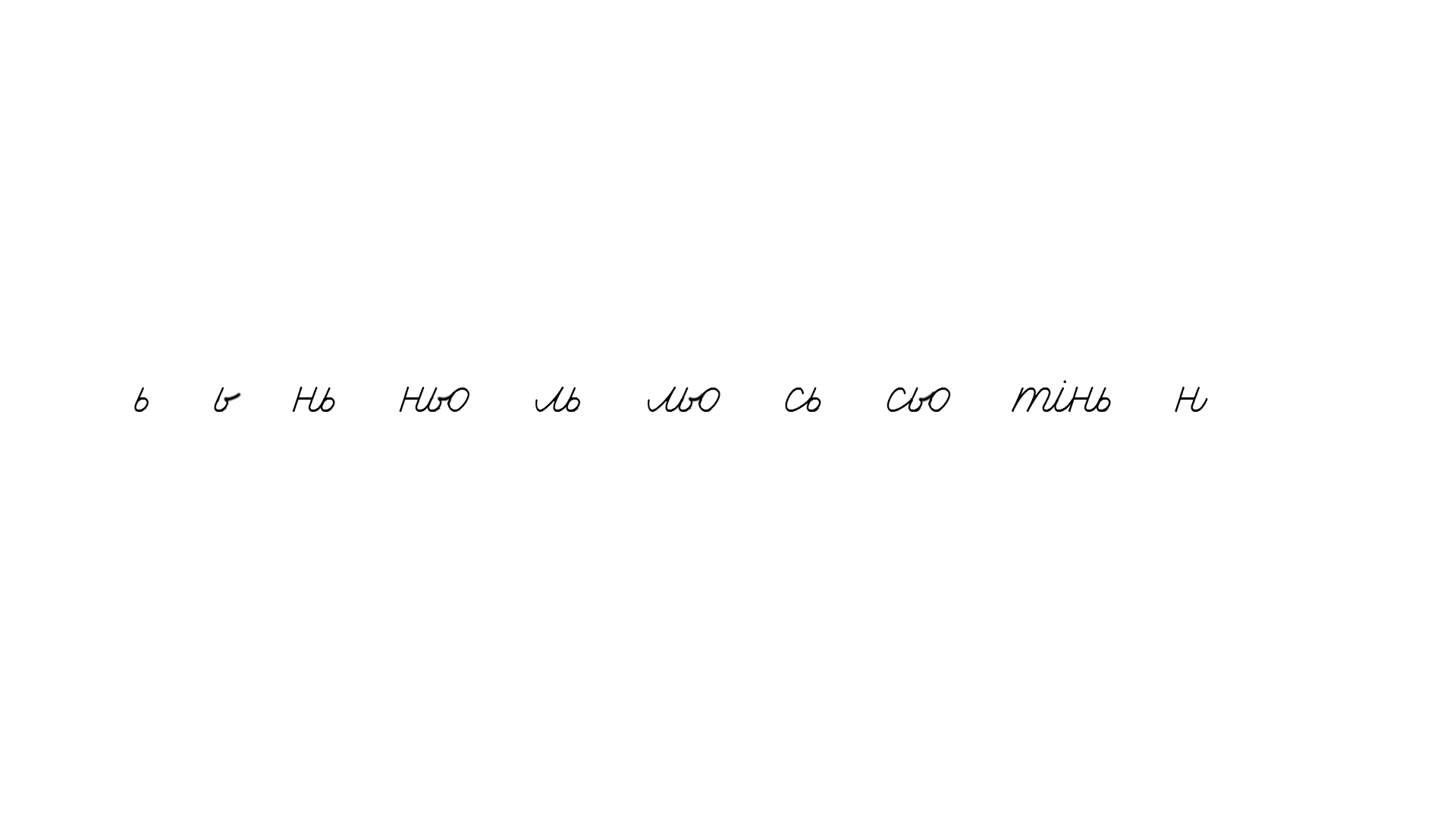 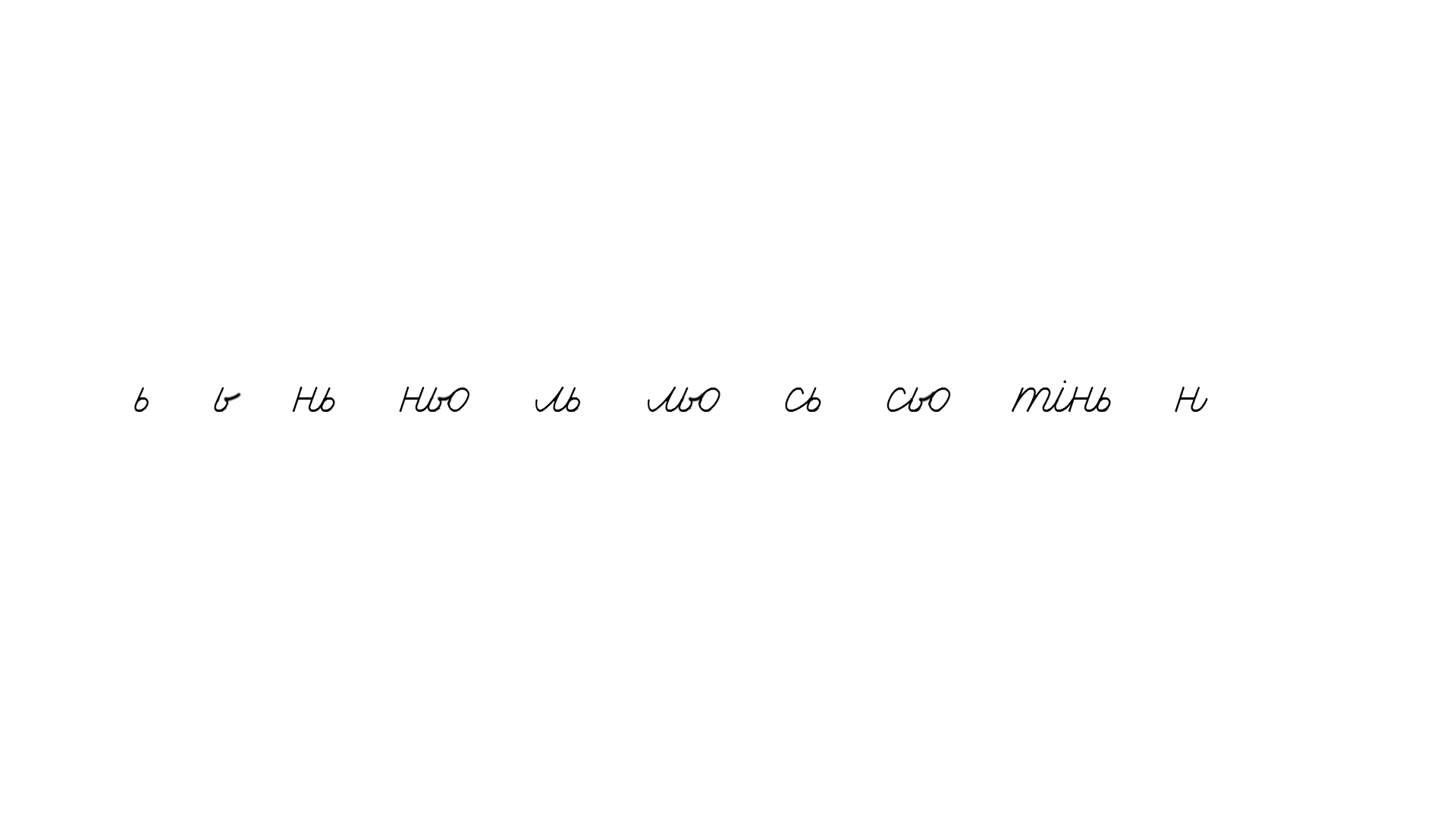 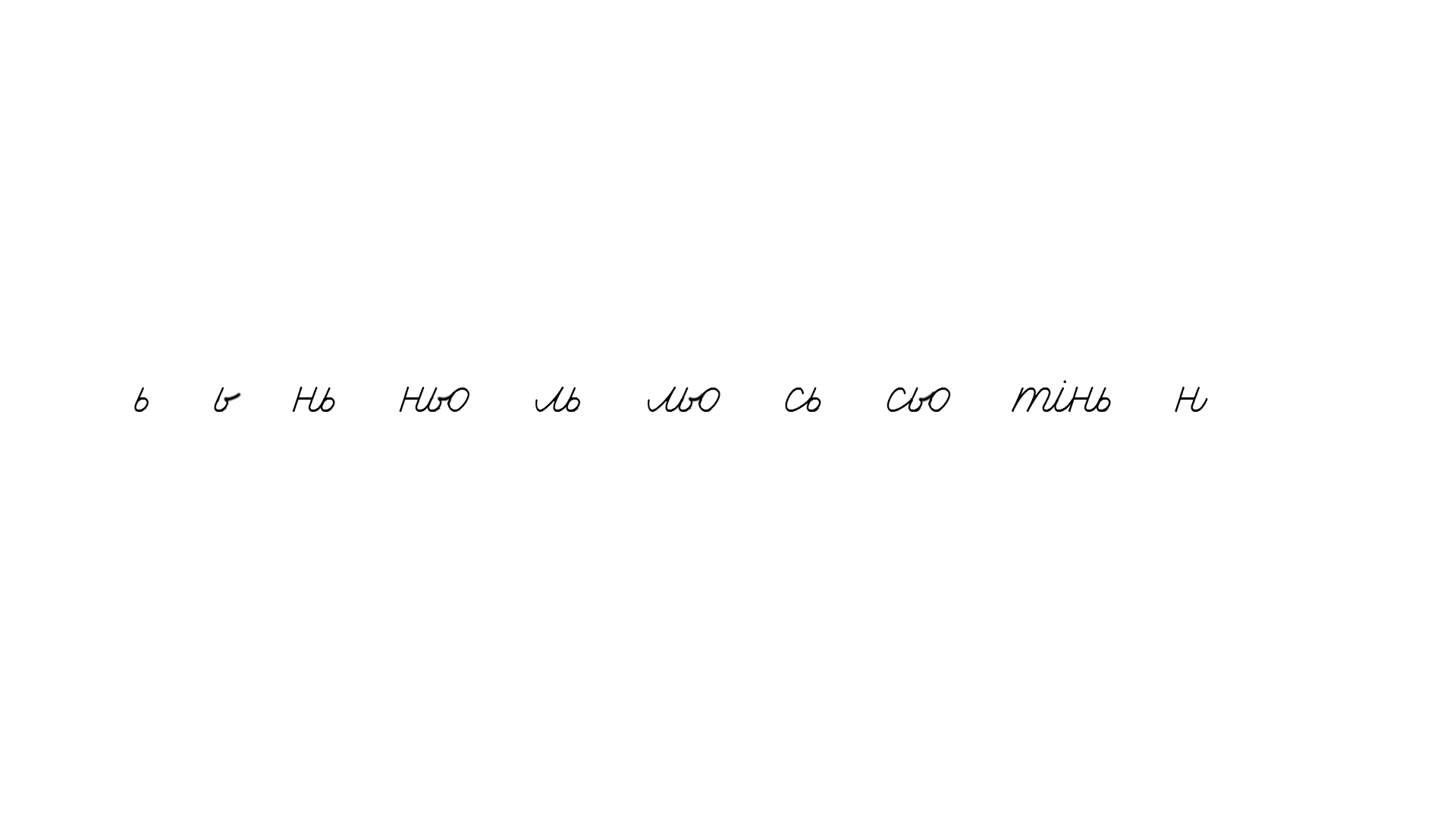 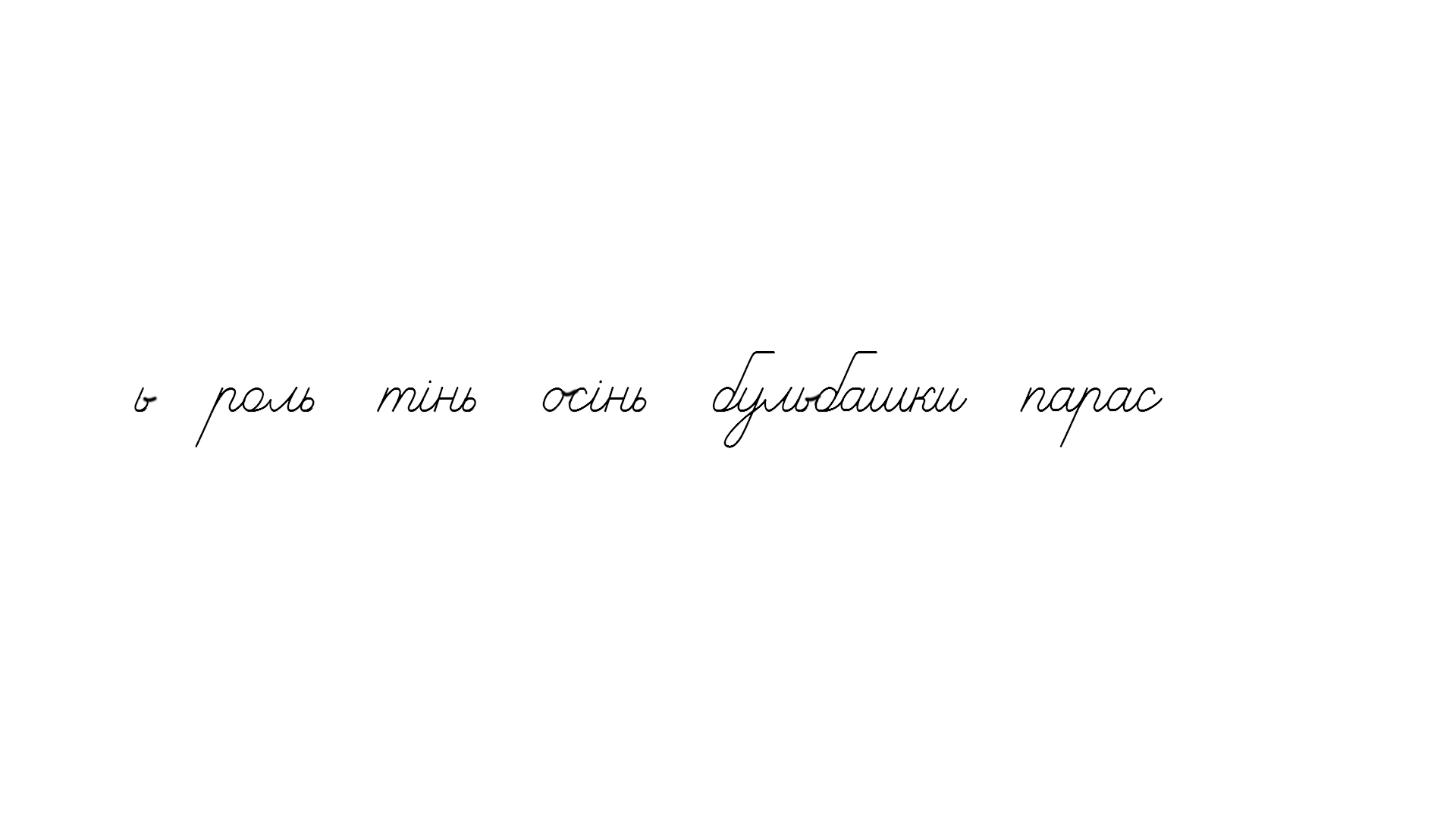 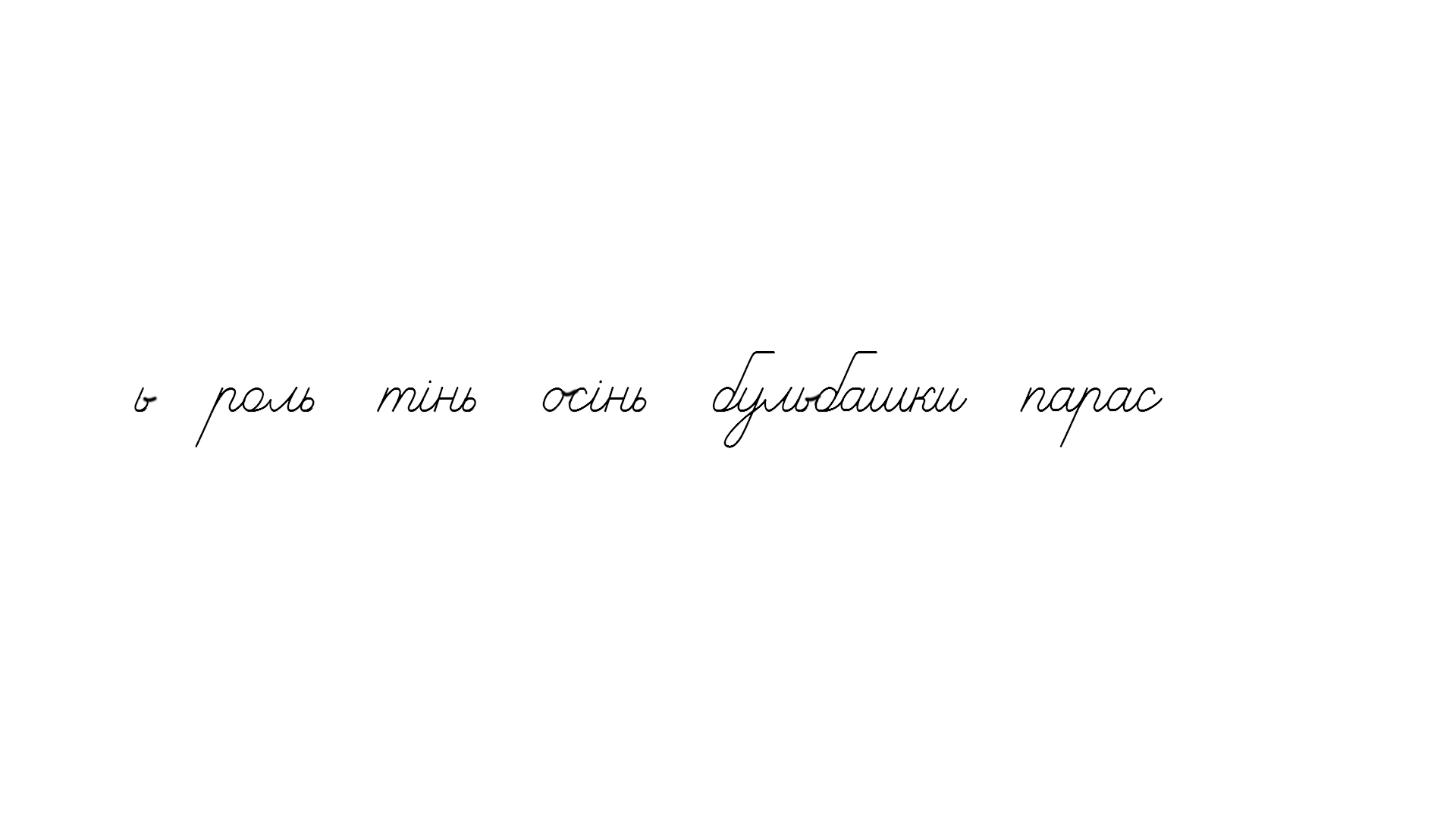 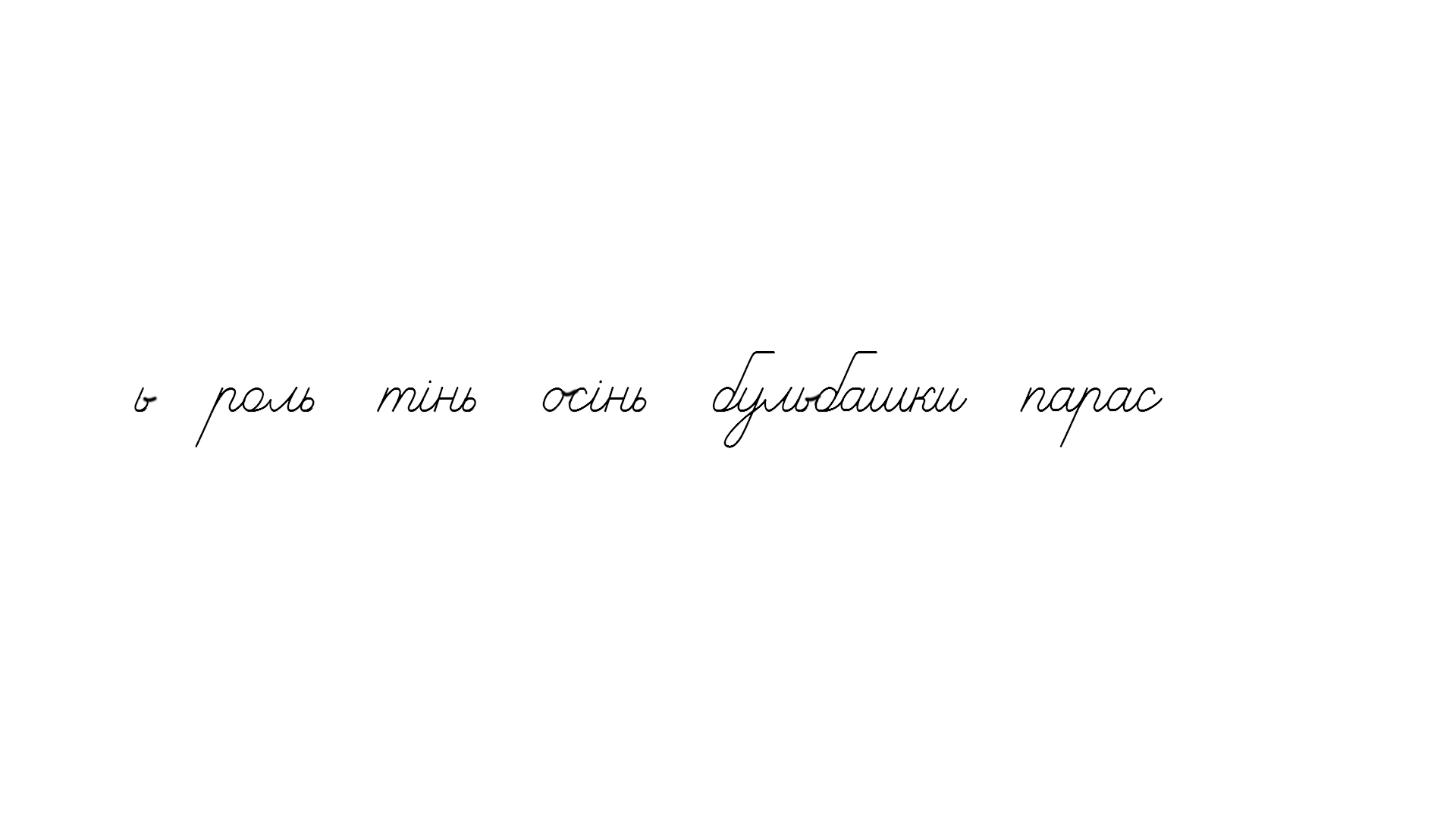 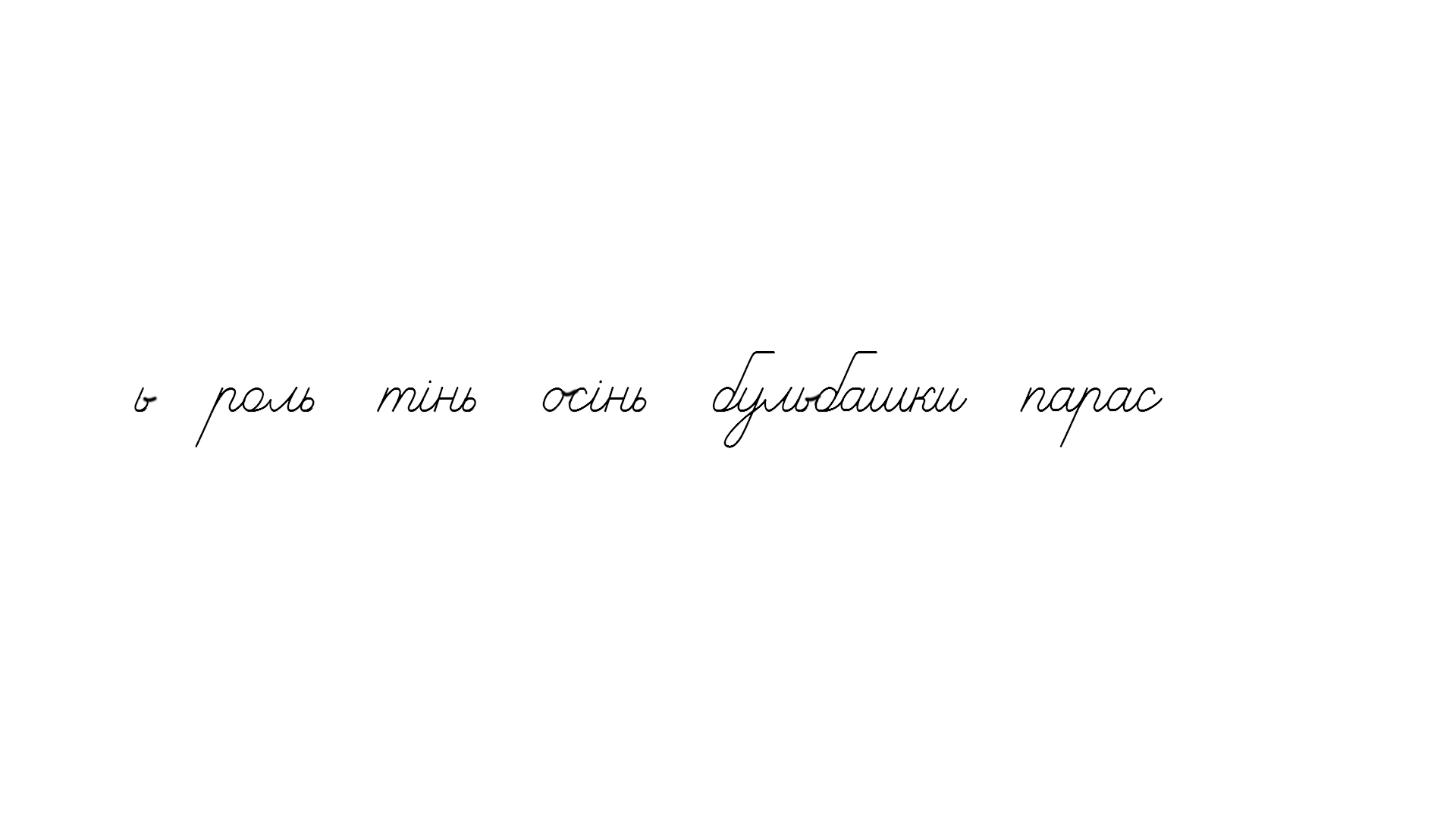 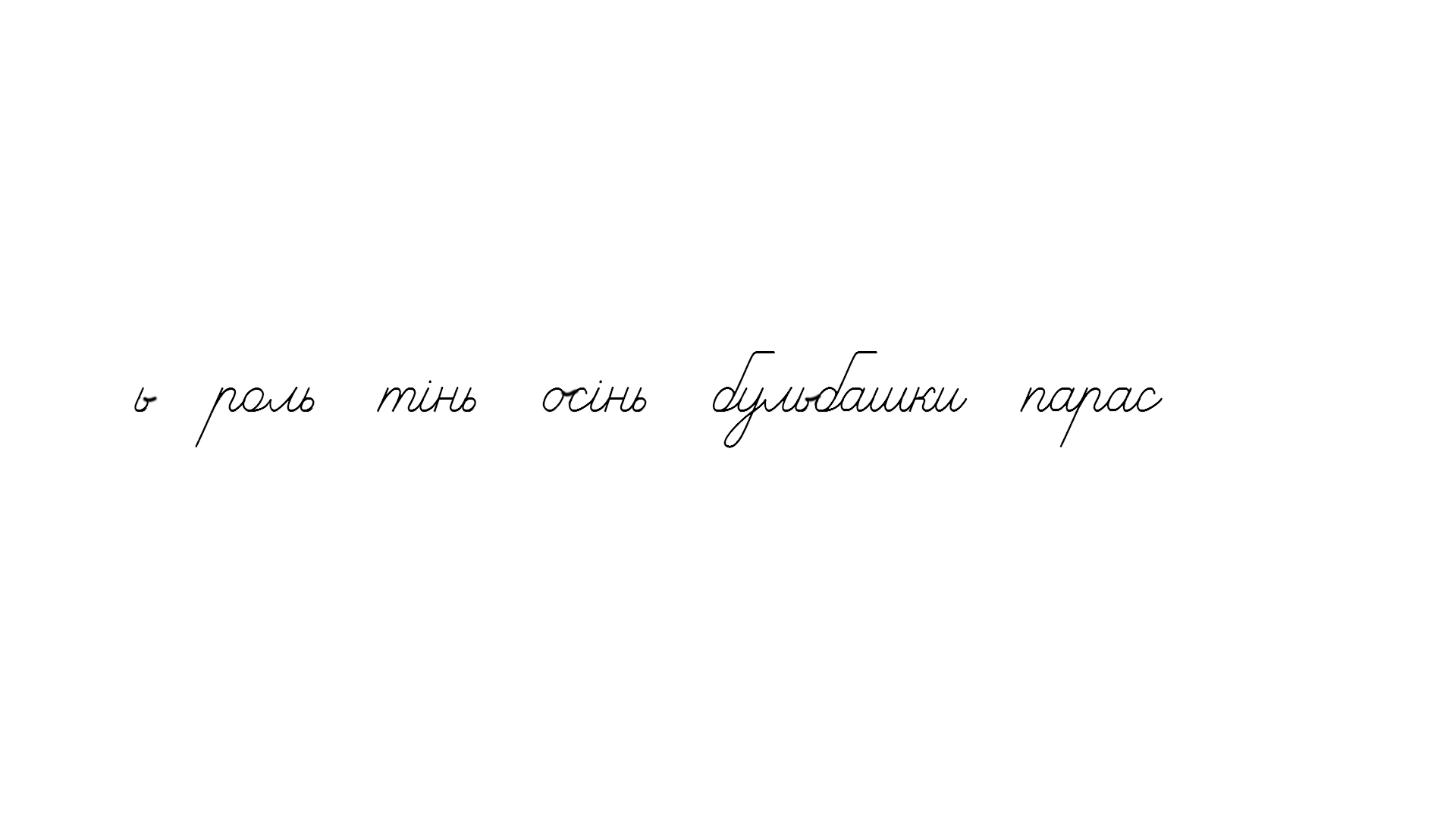 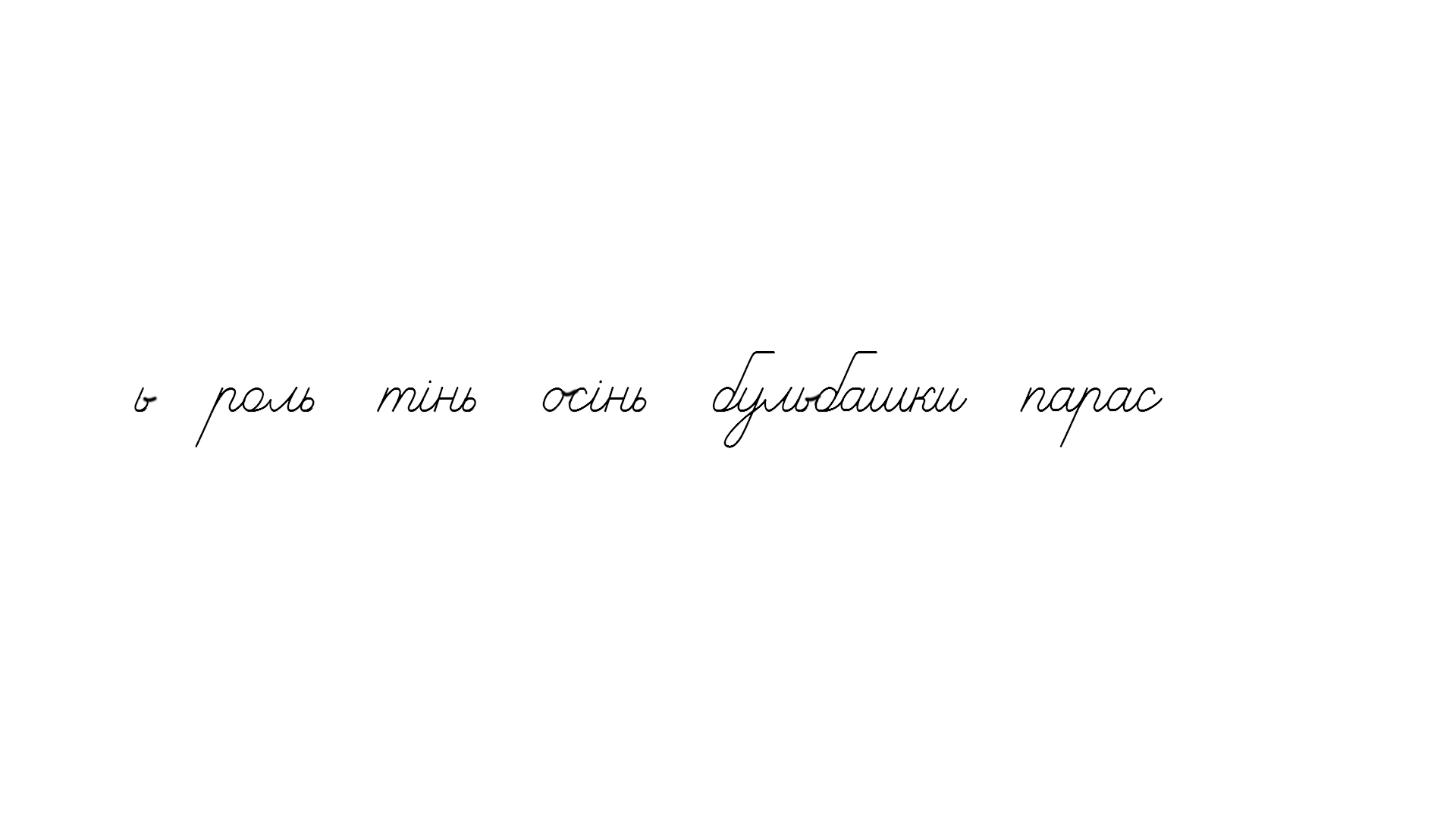 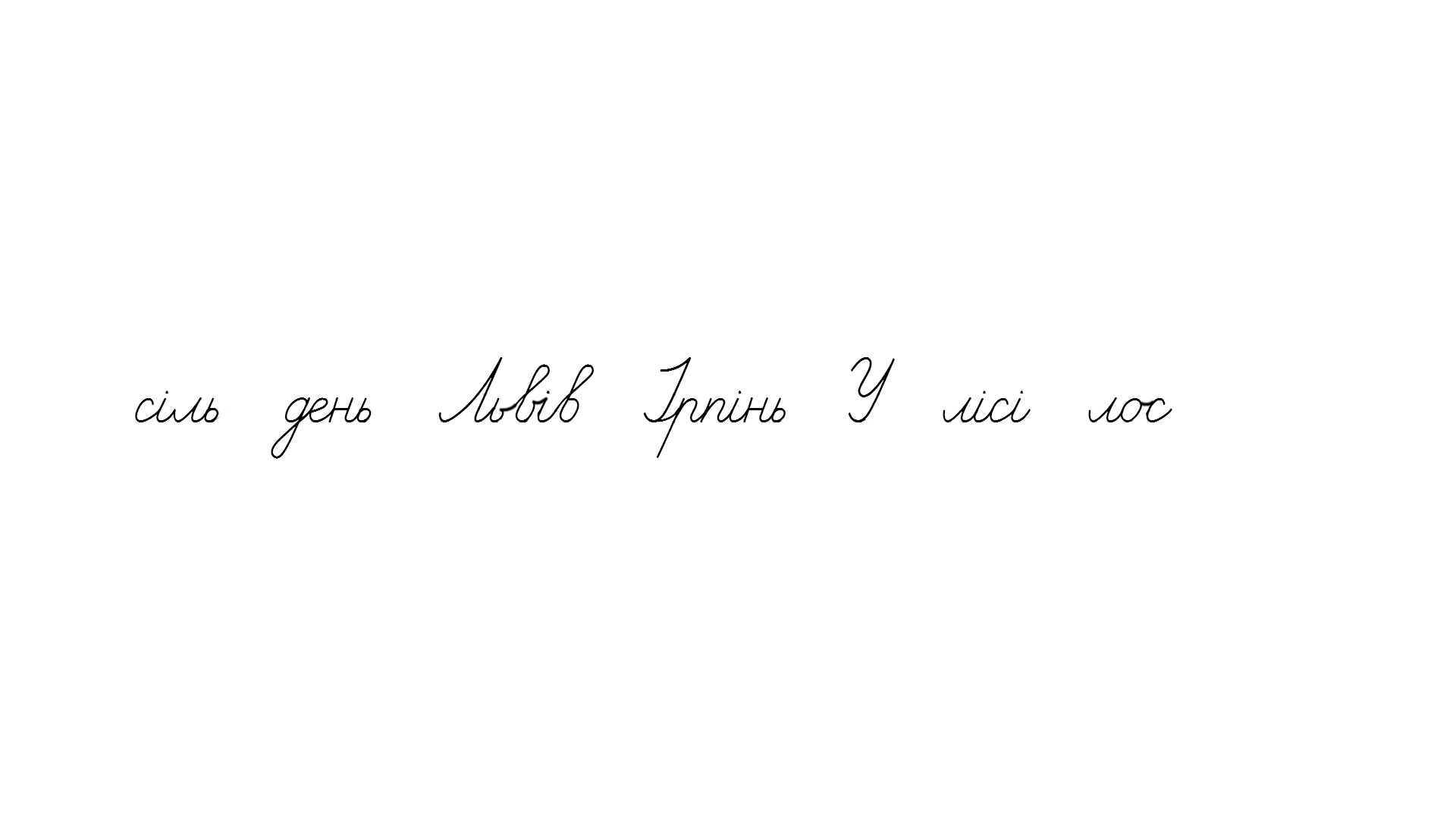 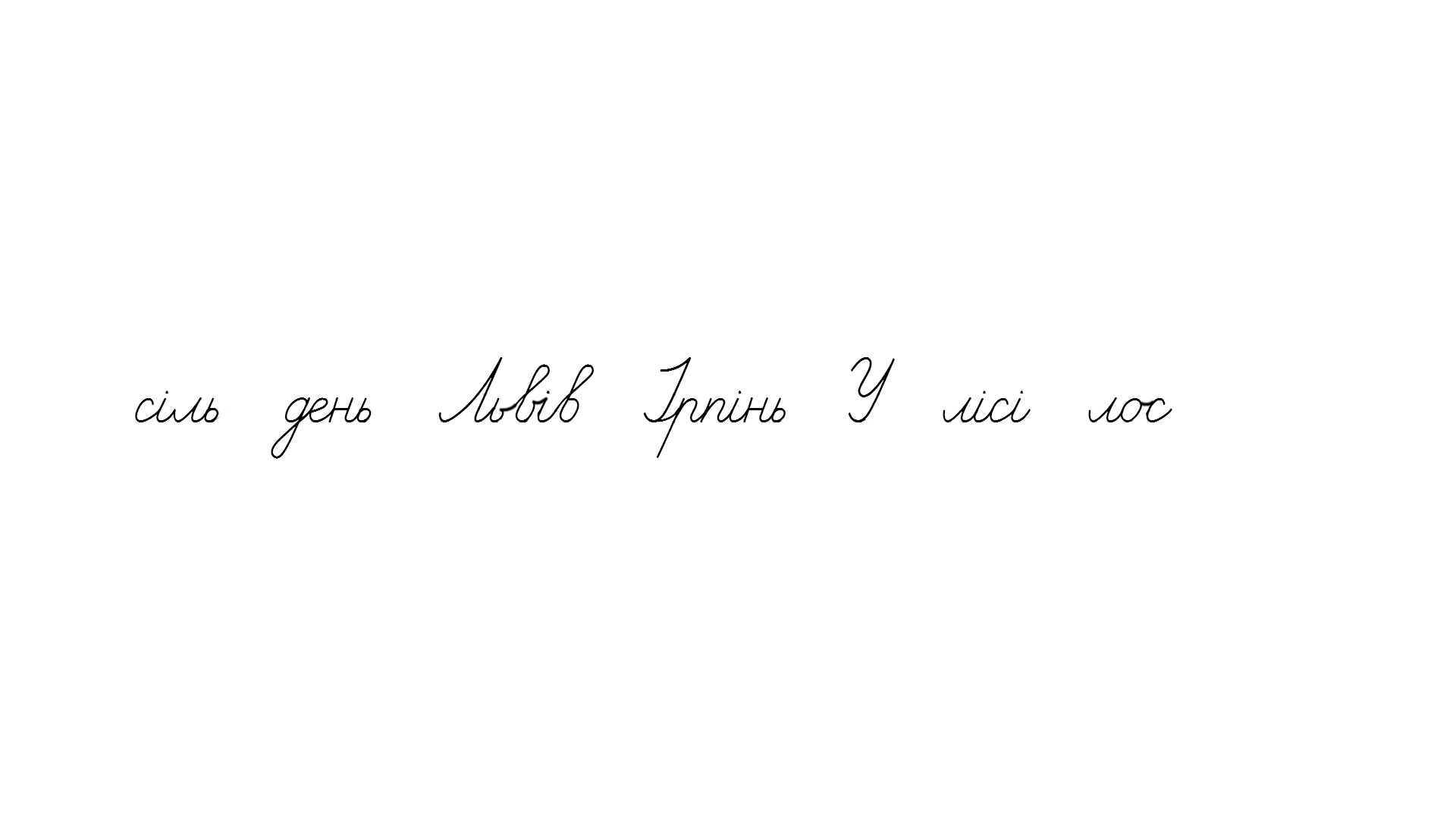 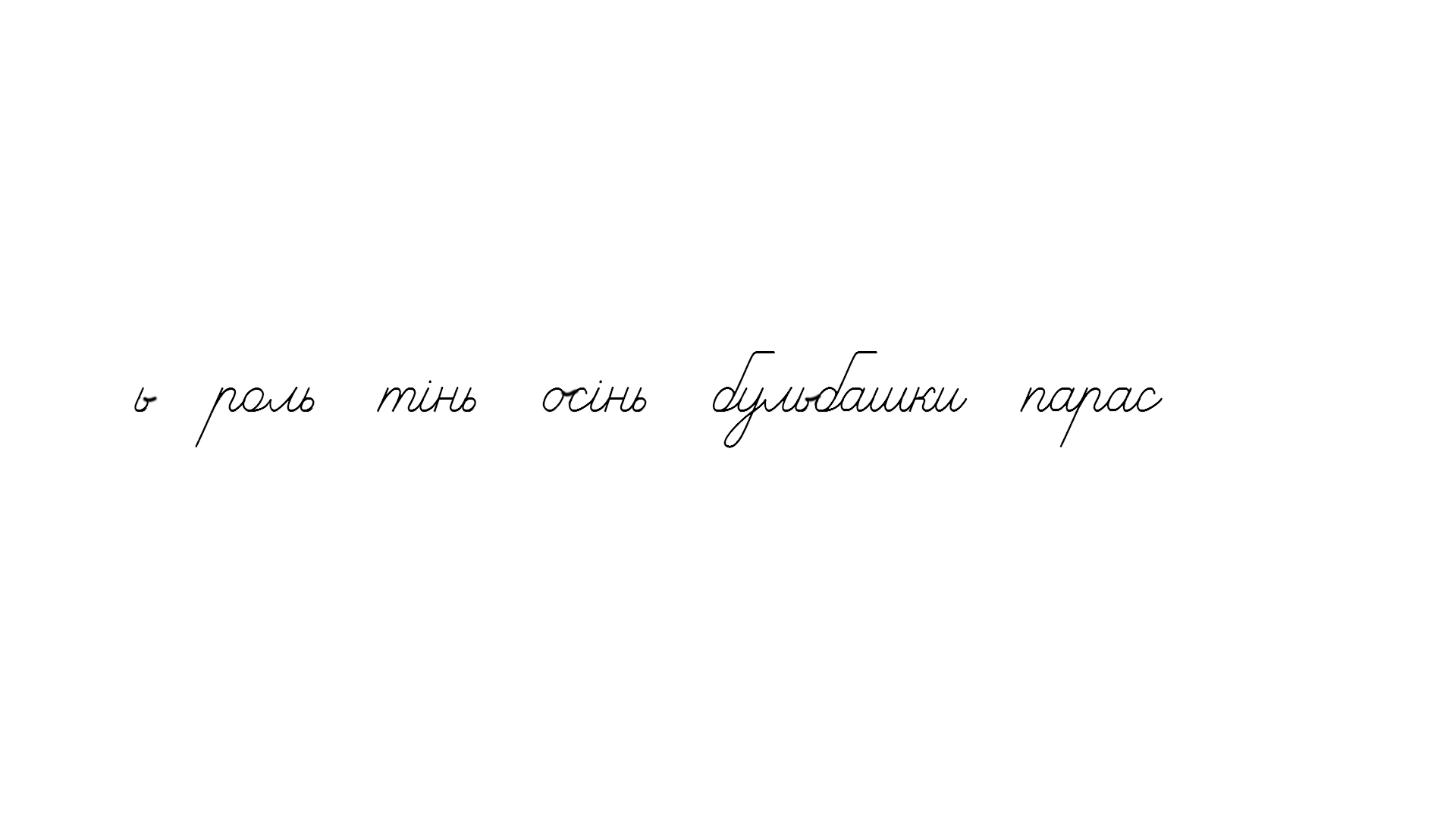 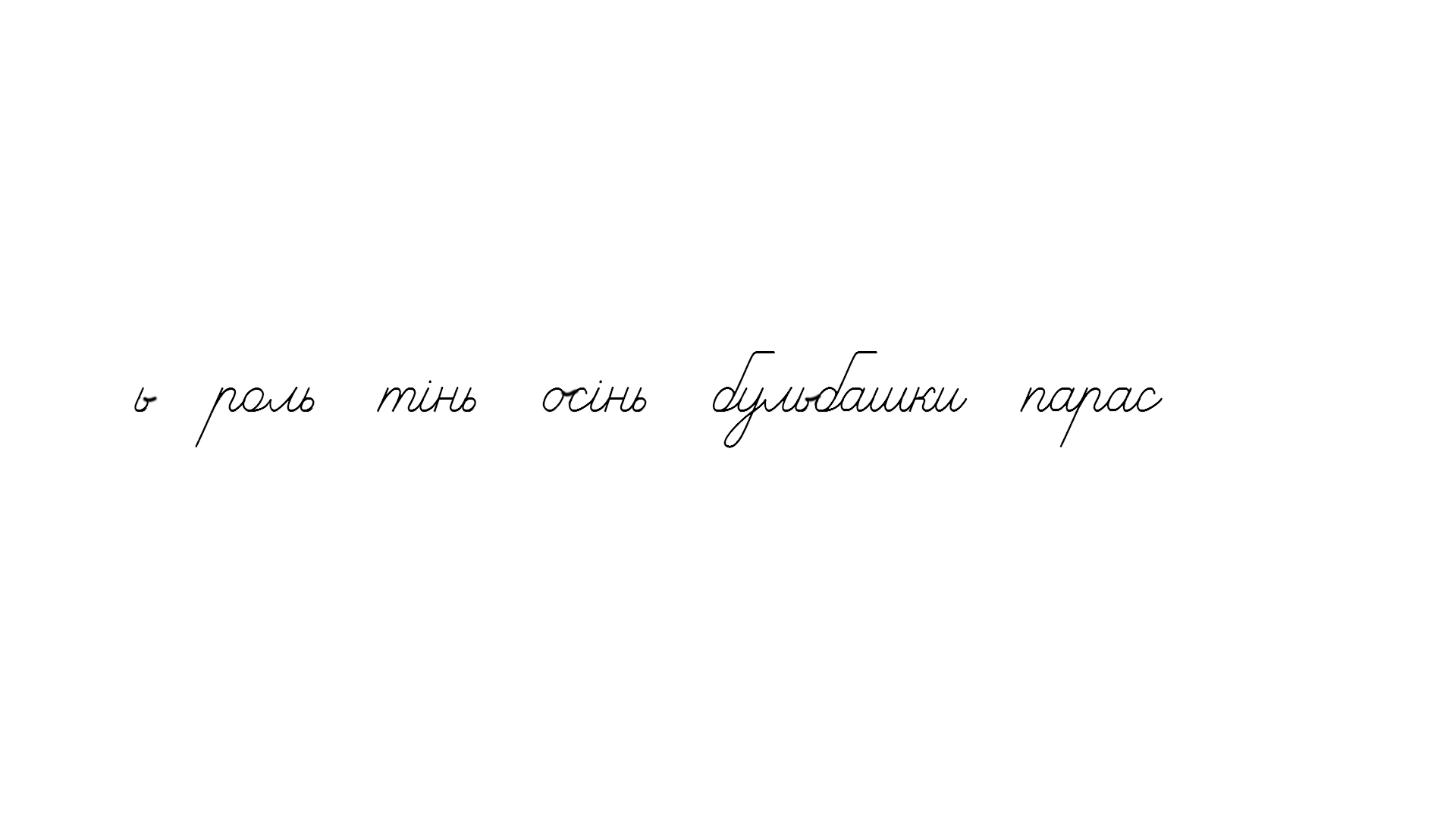 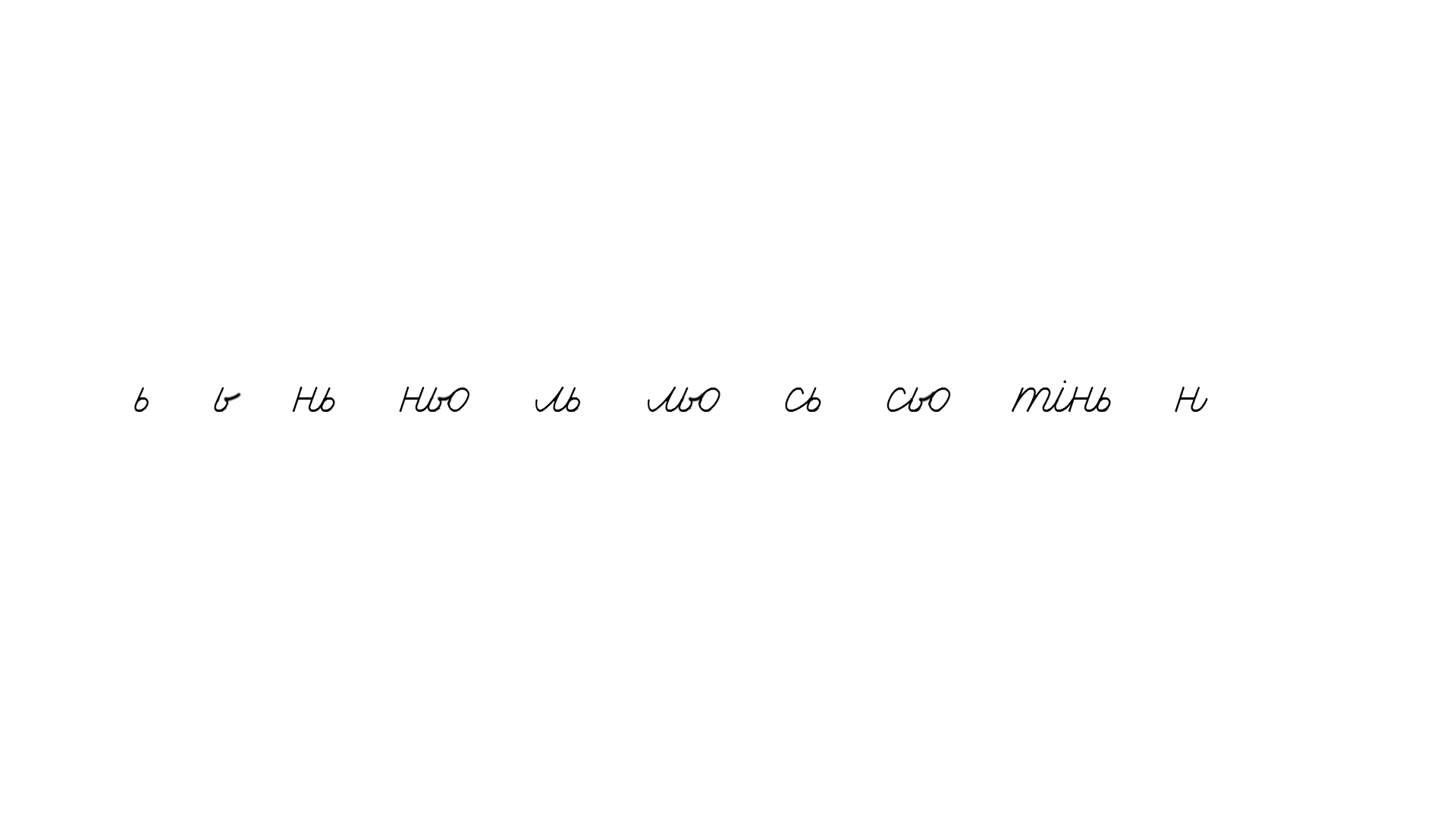 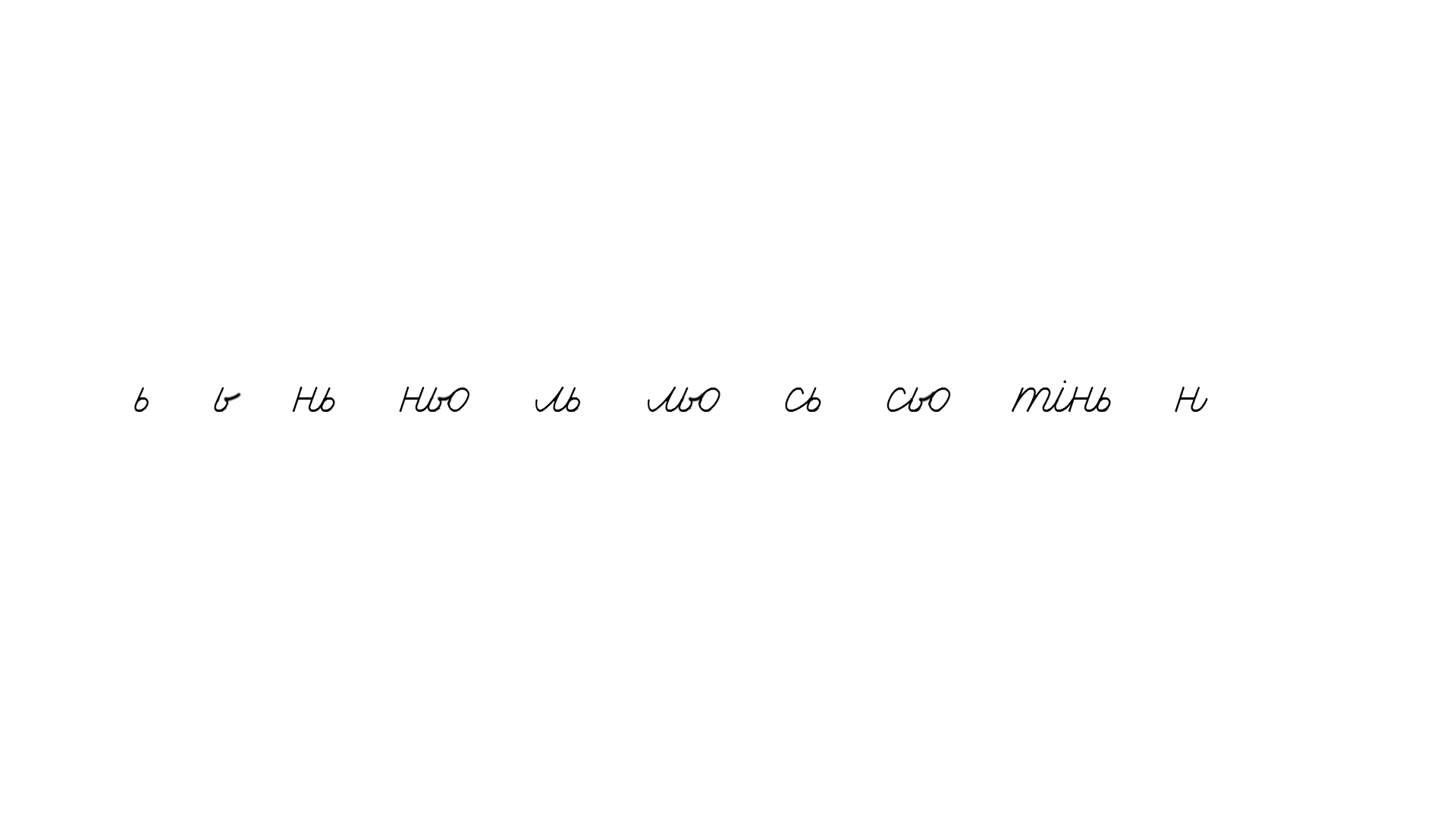 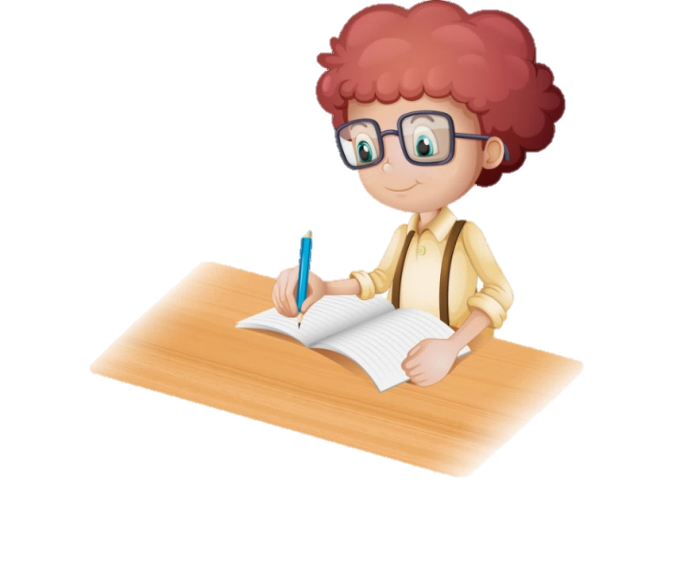 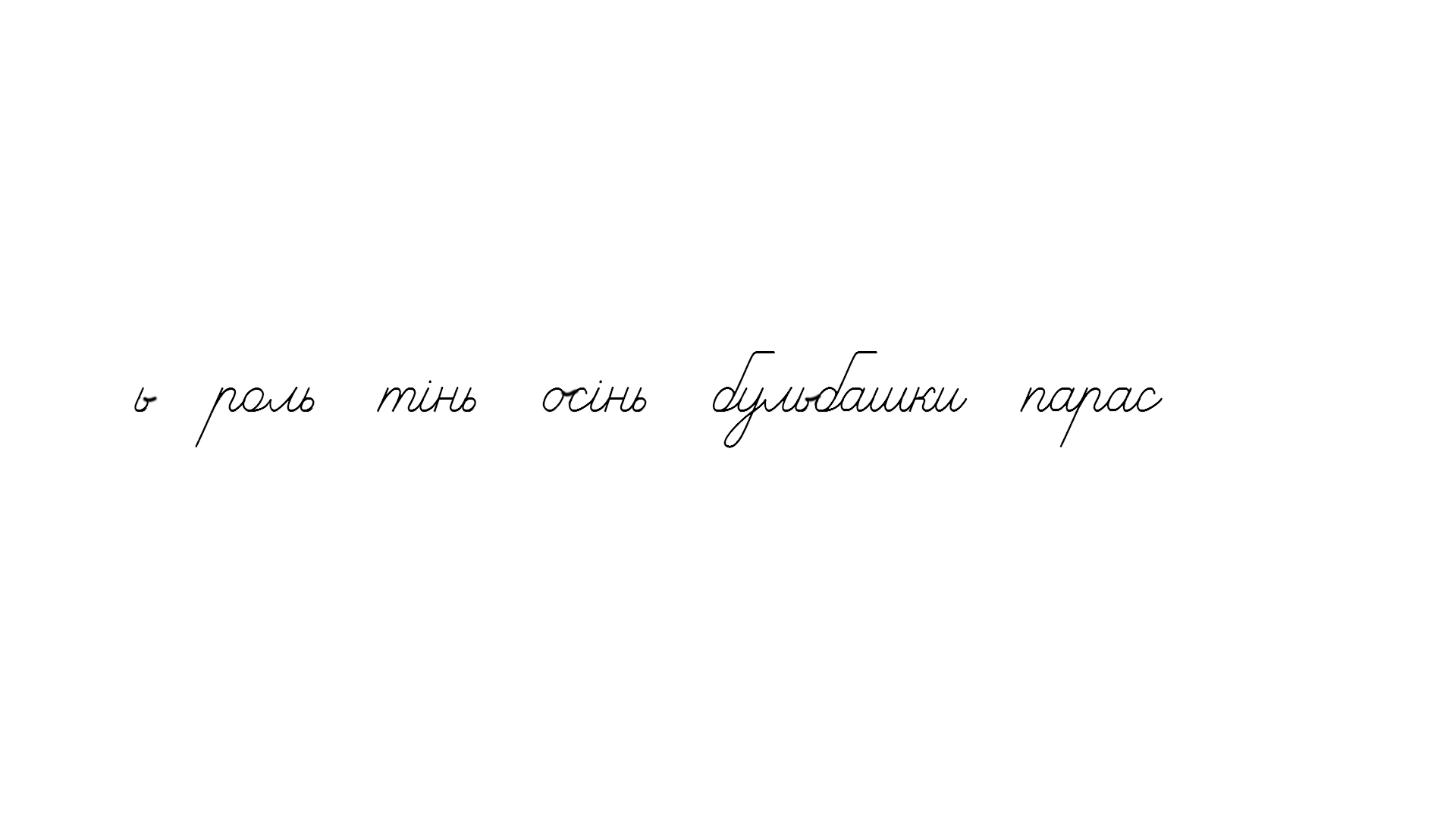 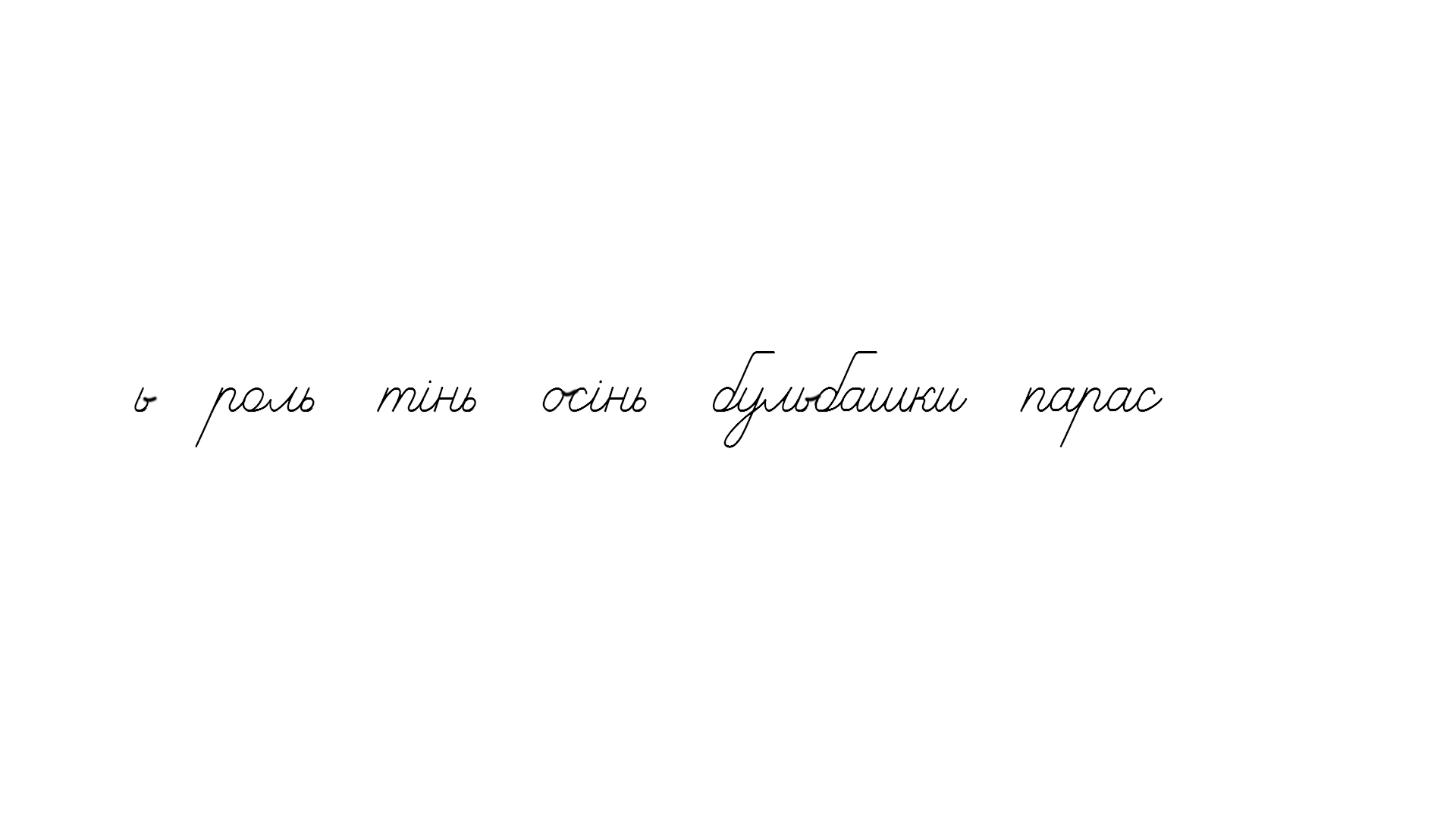 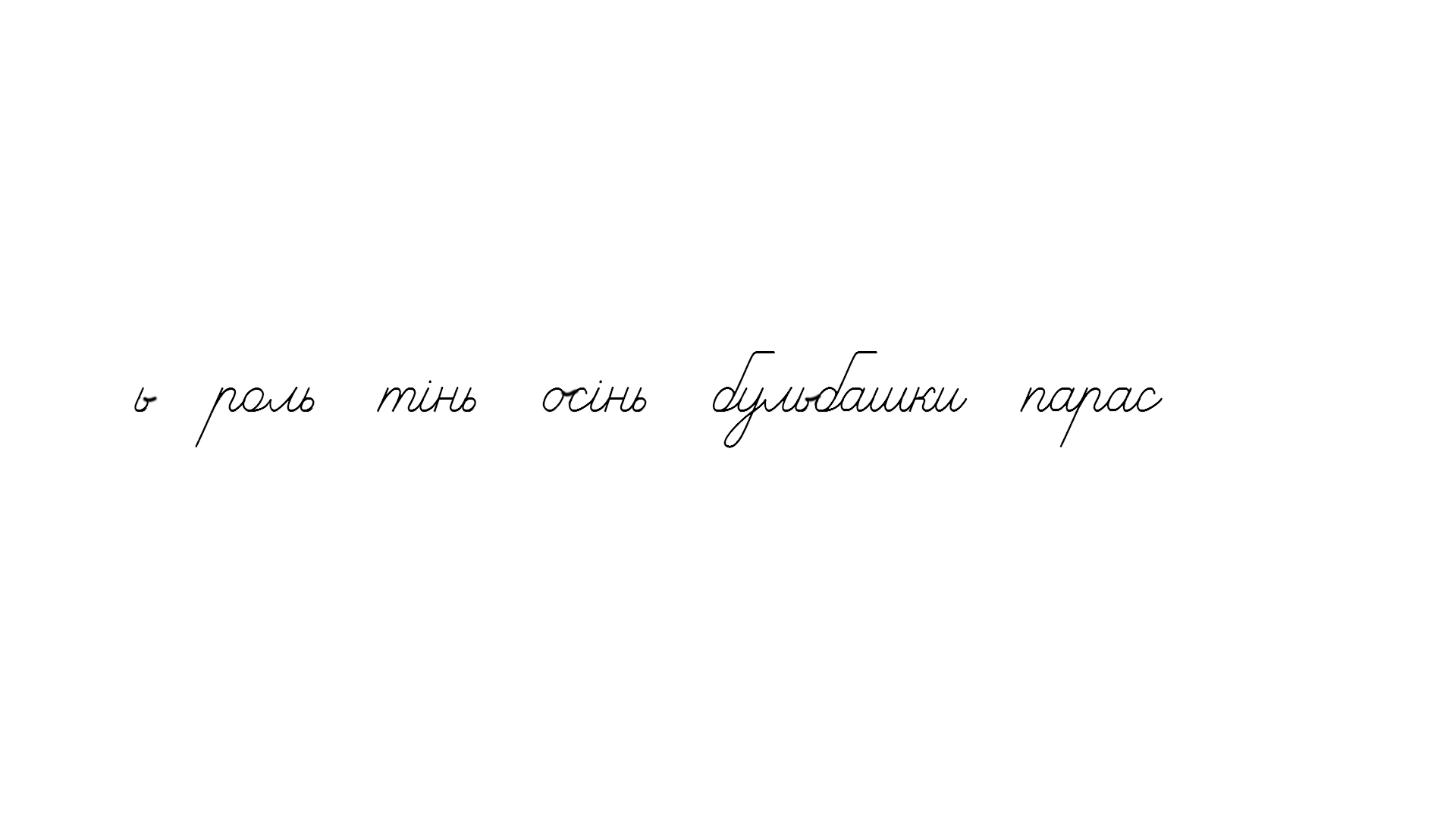 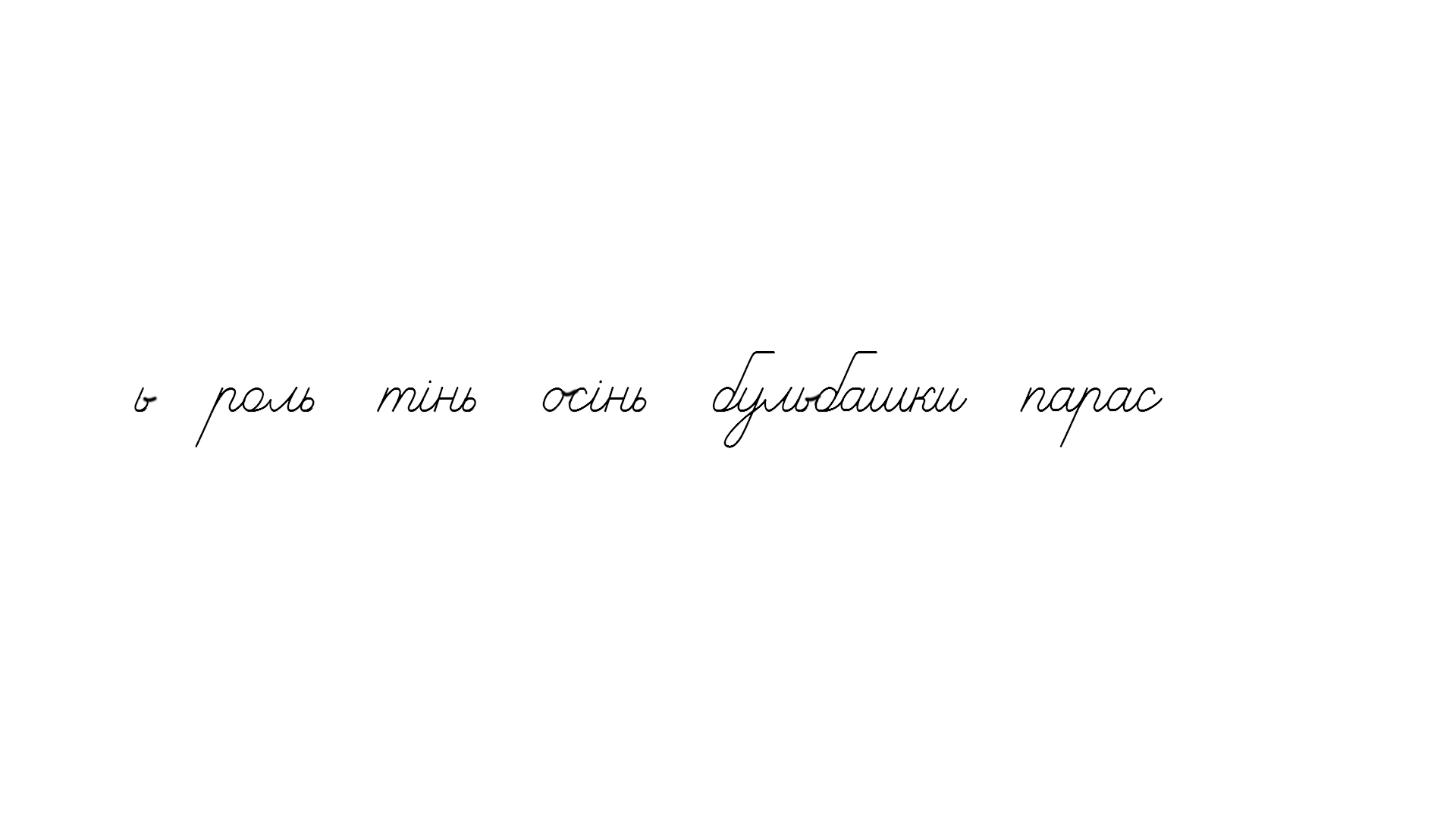 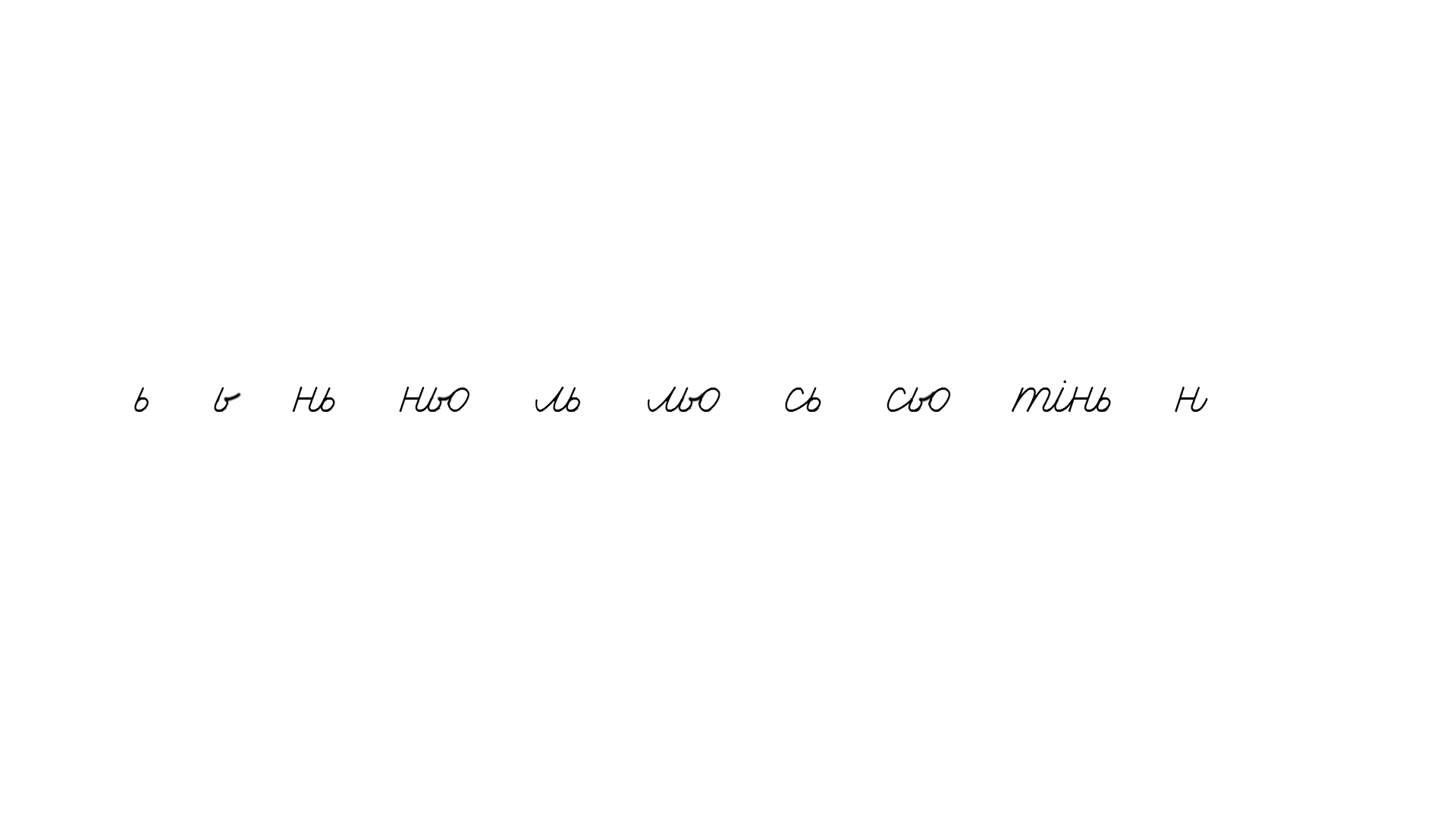 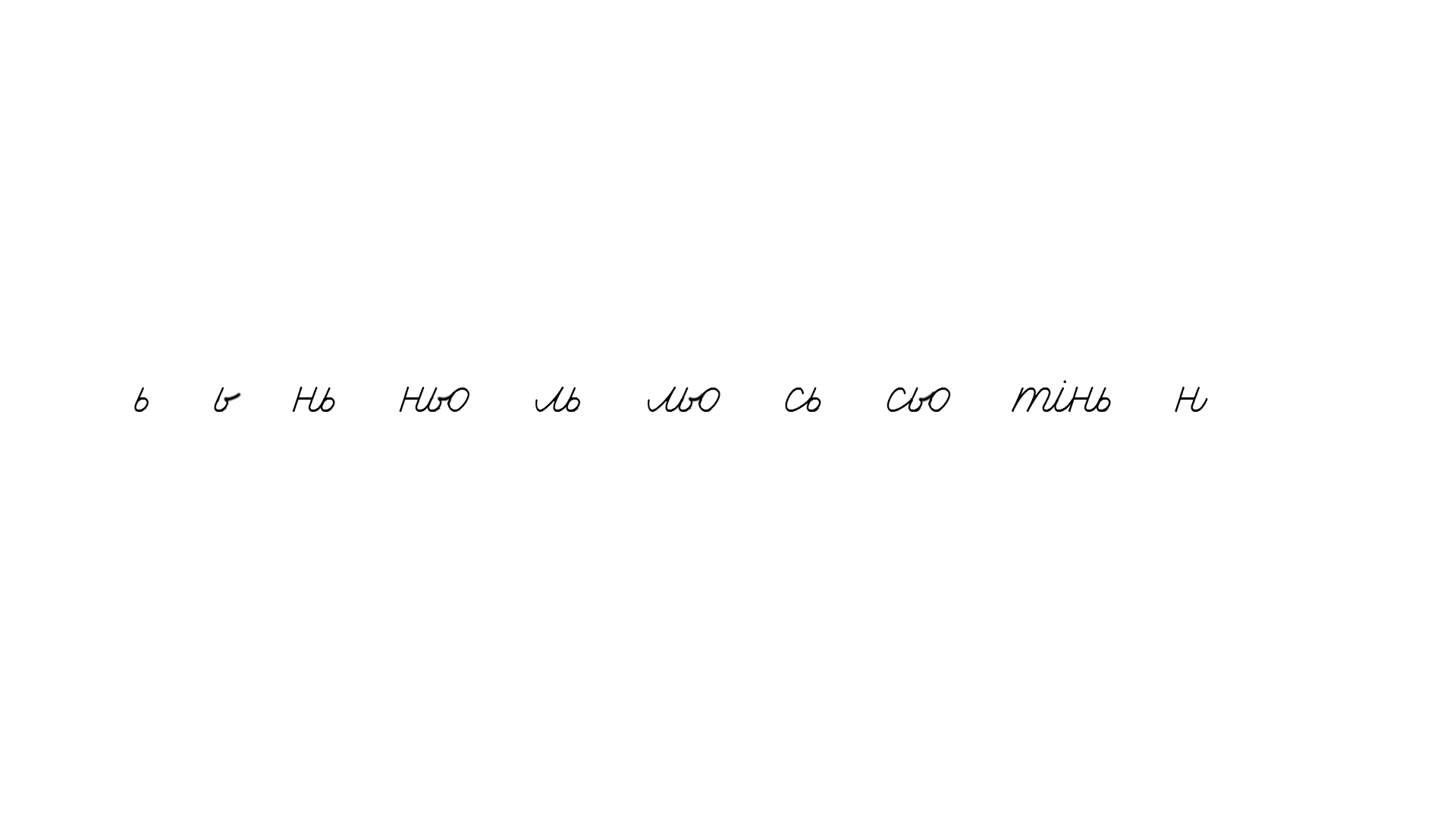 Порівняй кількість букв і звуків укожному слові. 
Чому вона різна?
Сторінка
16
Прочитай слова, речення у наступних рядках. Поділи слова на склади, познач наголос. 
Запиши за зразком
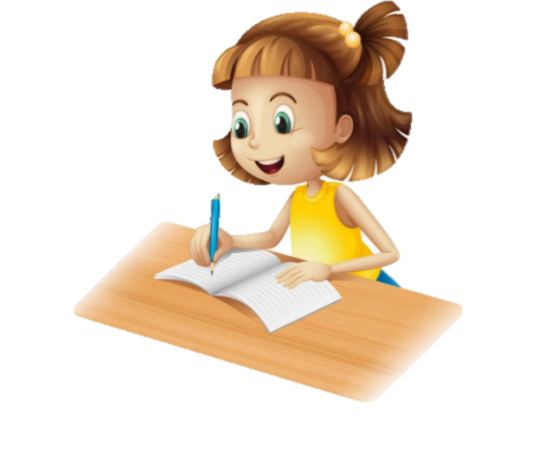 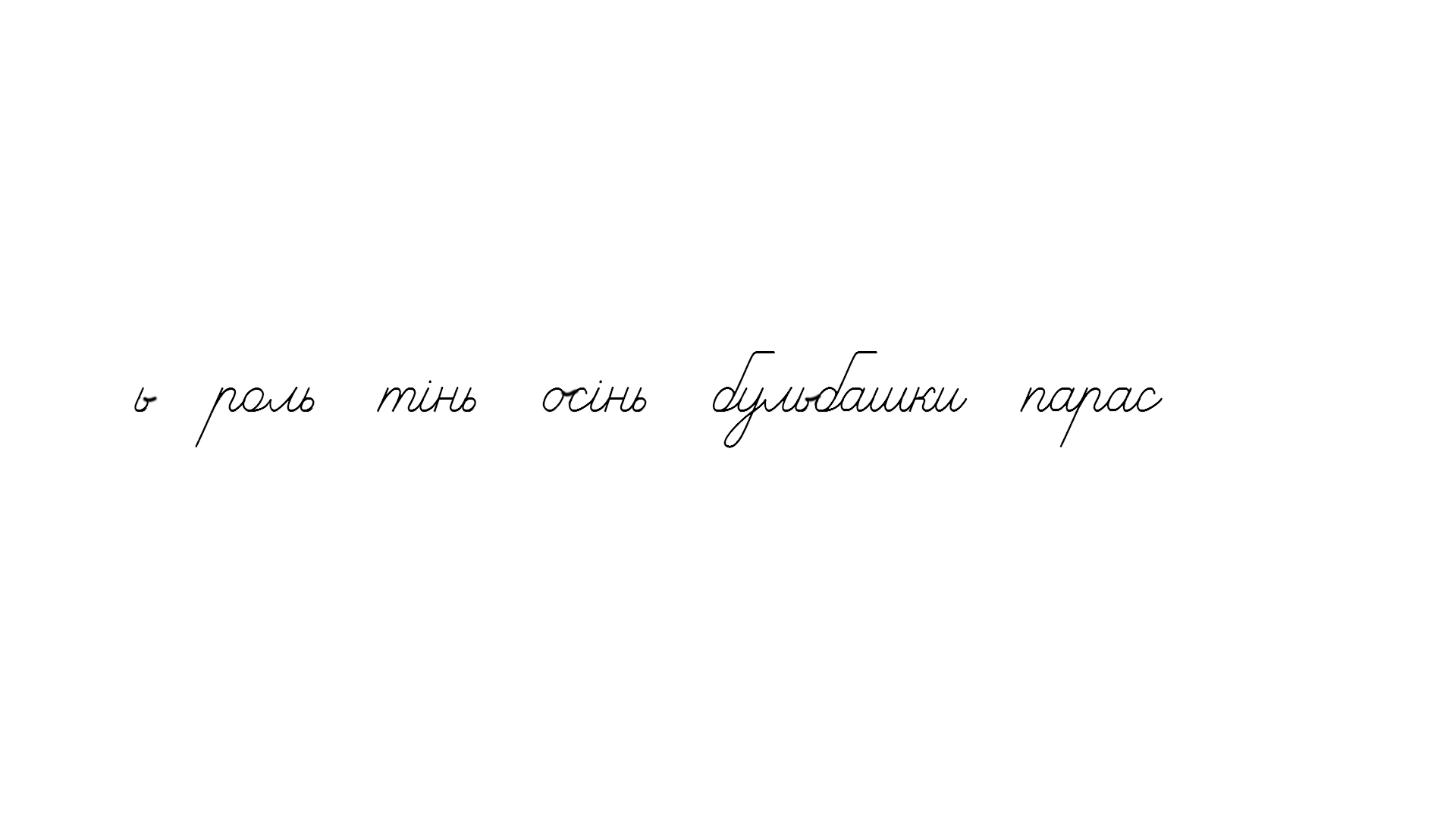 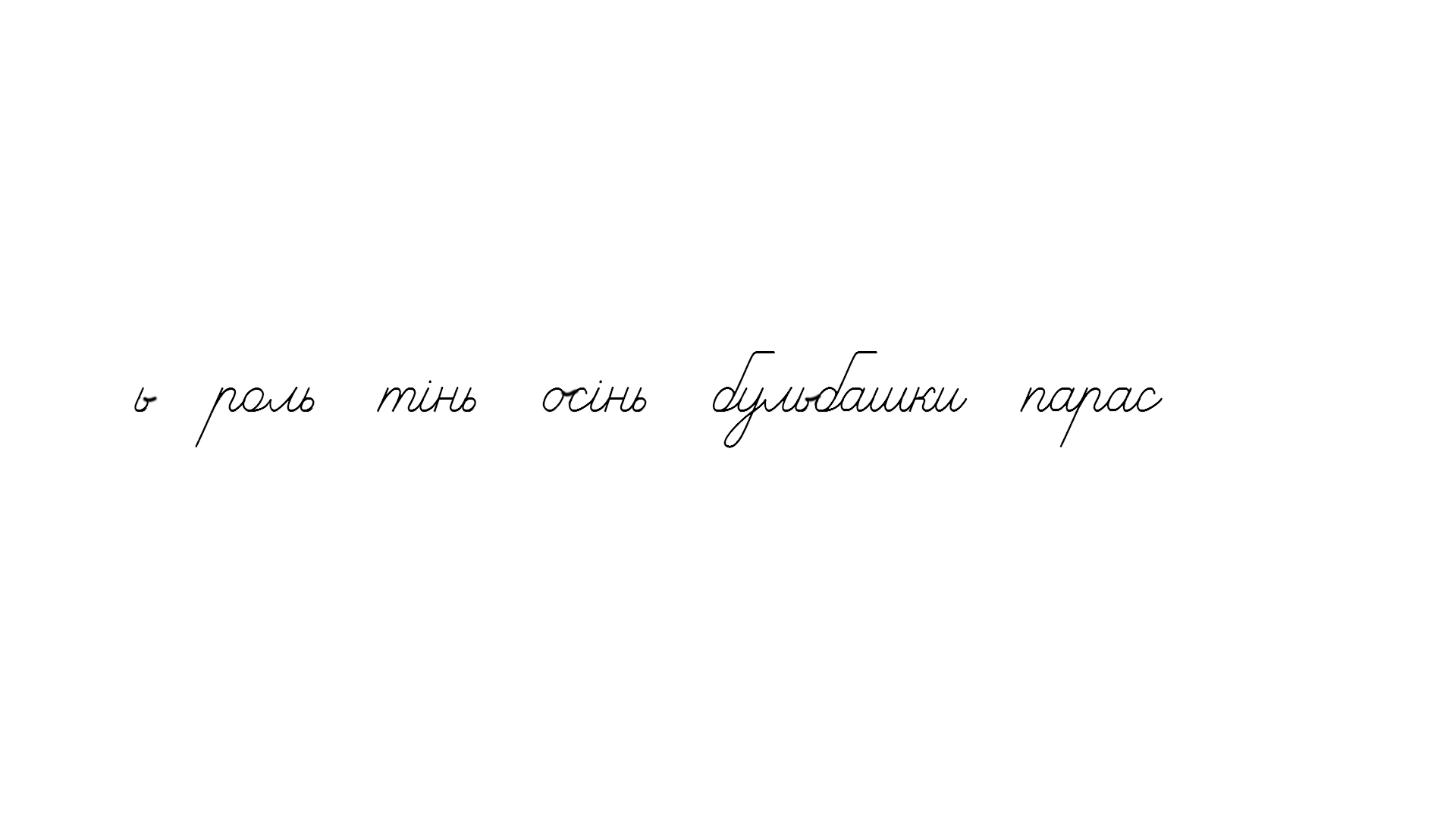 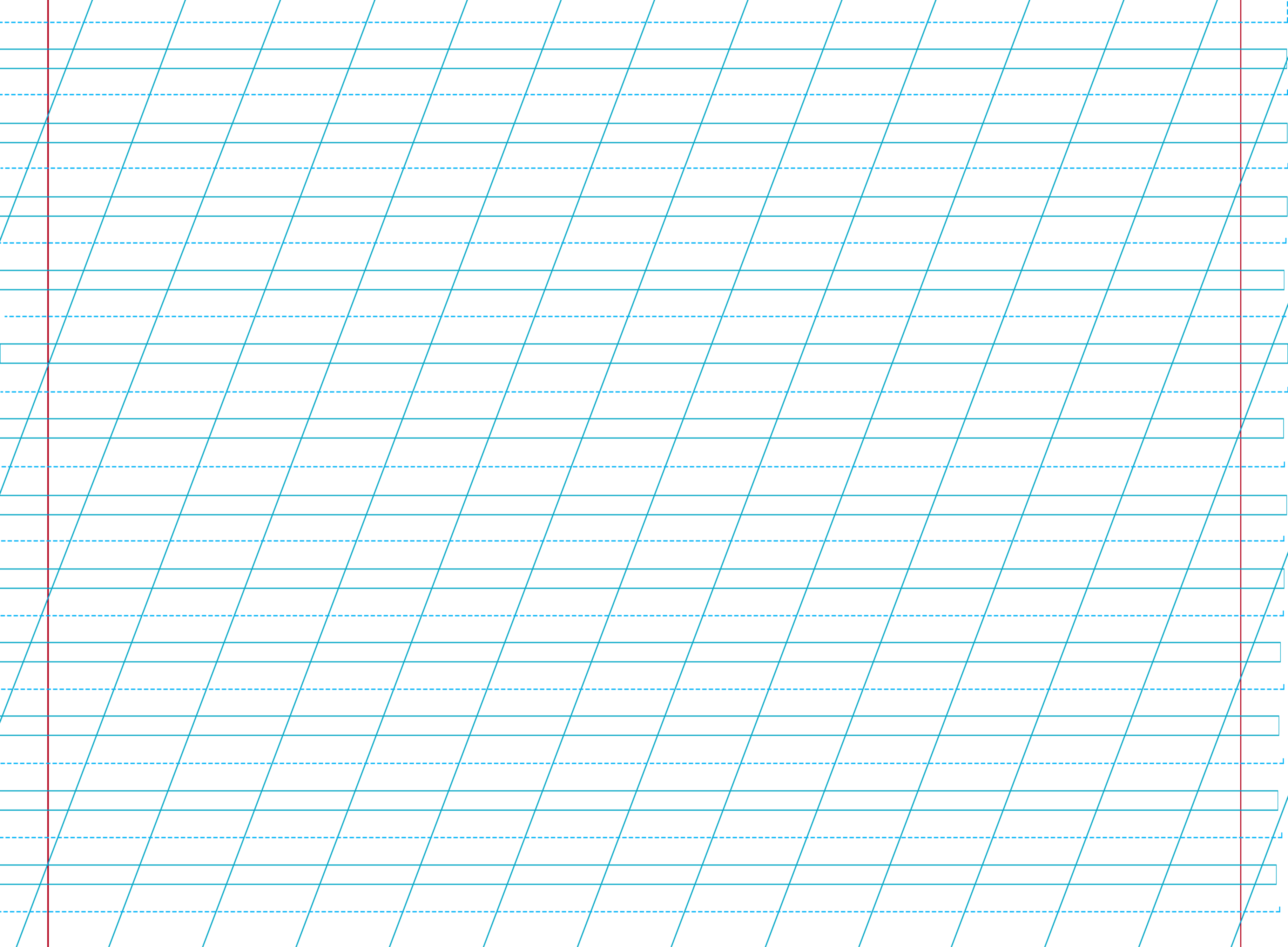 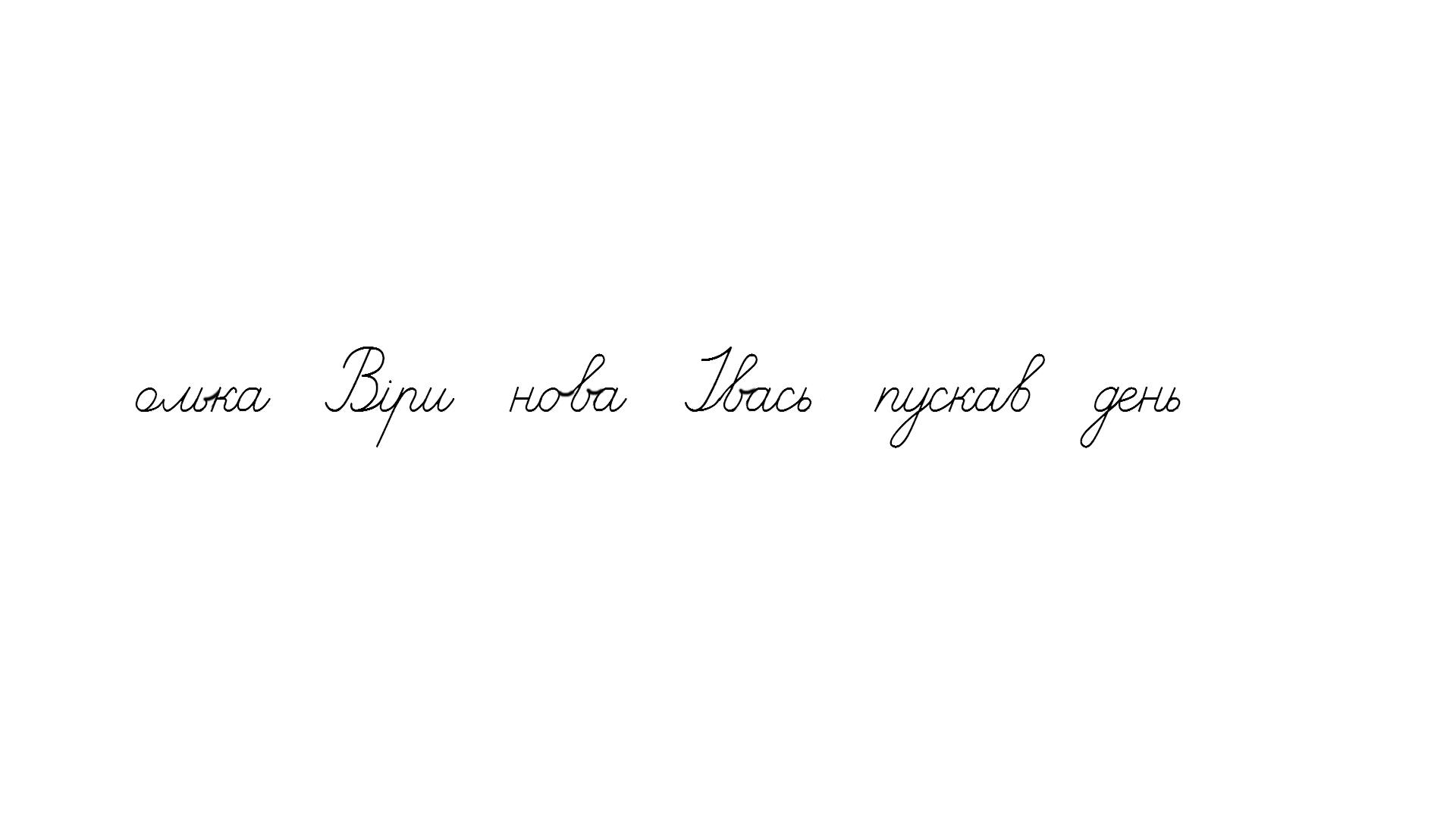 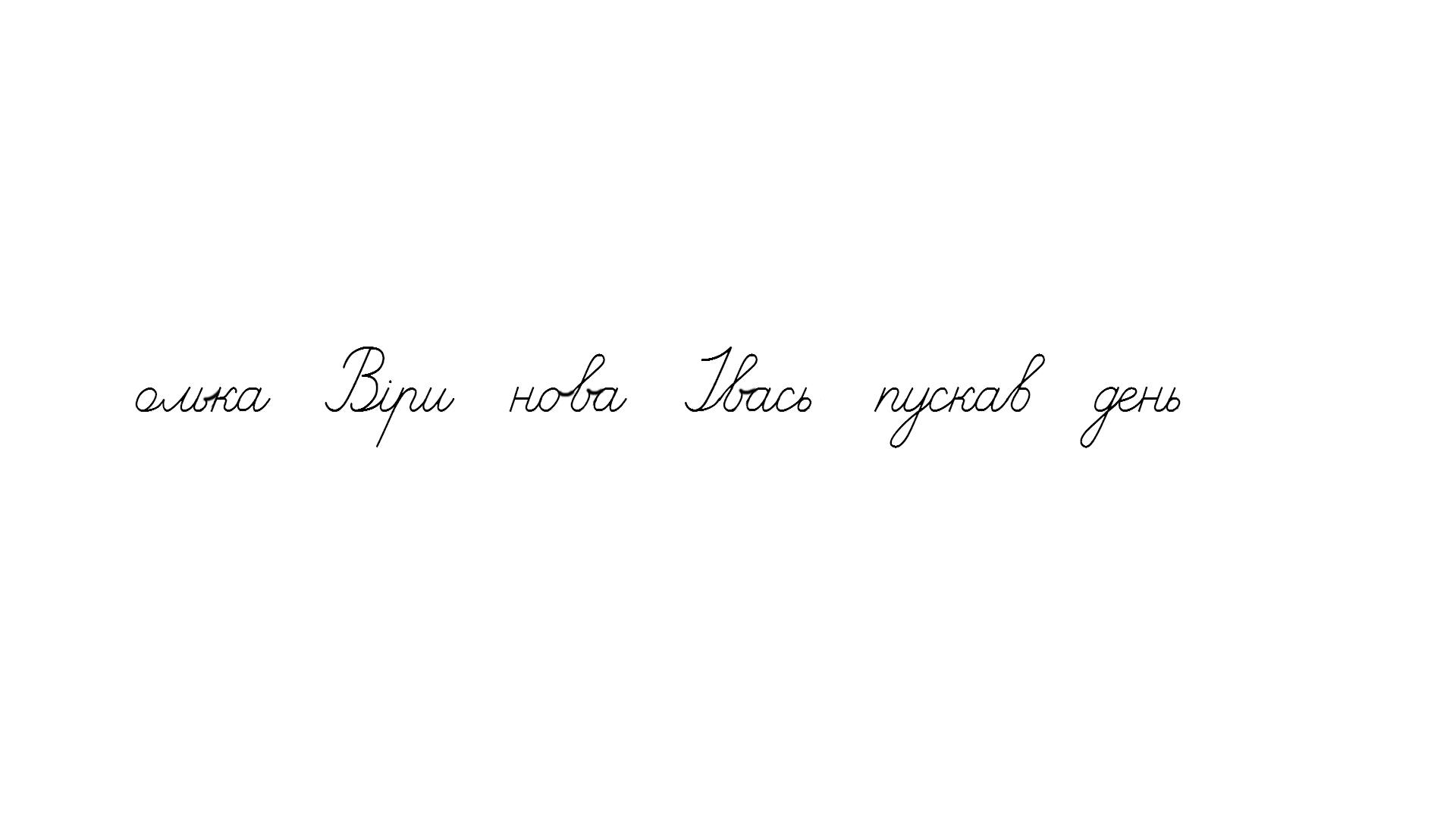 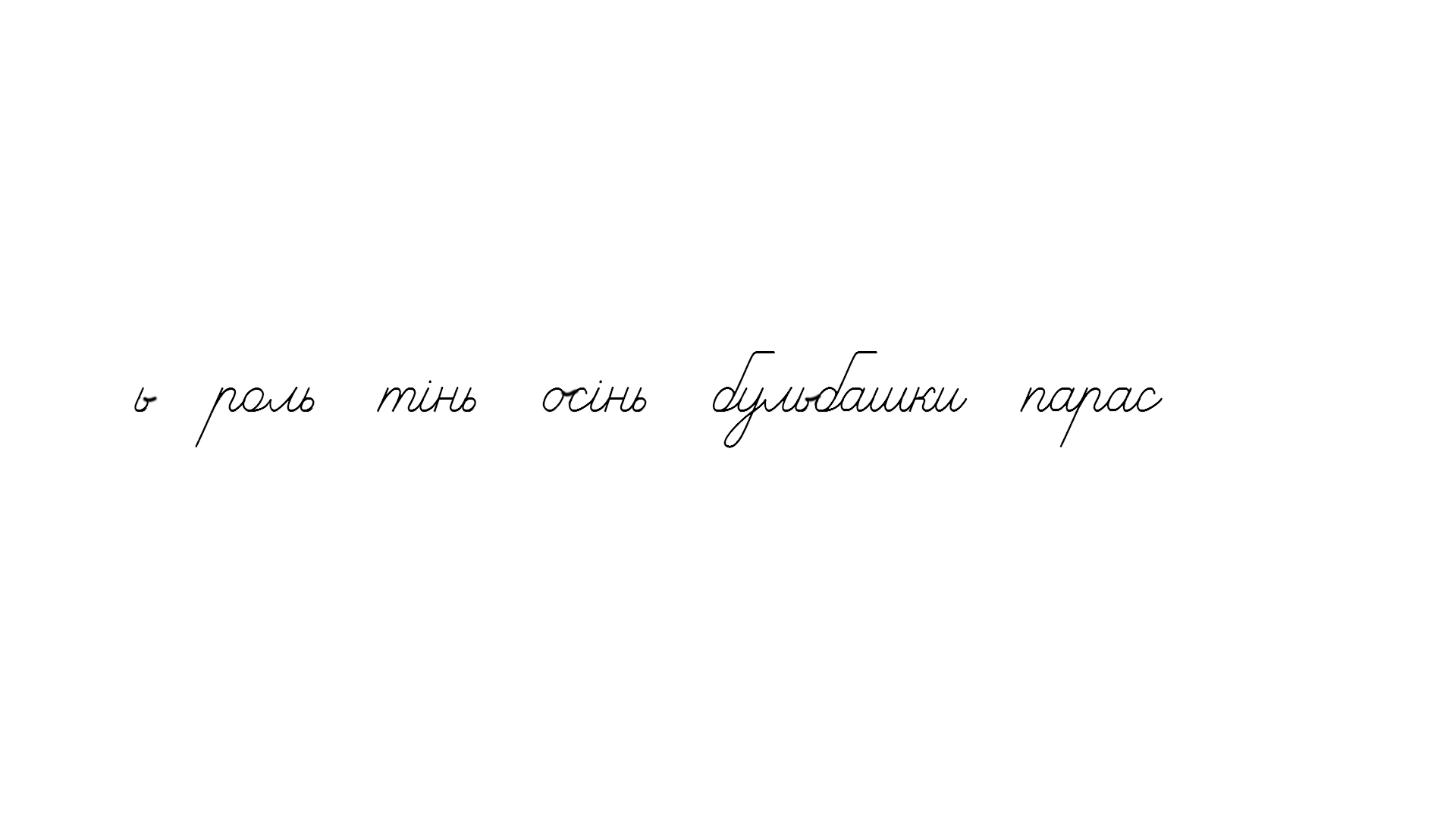 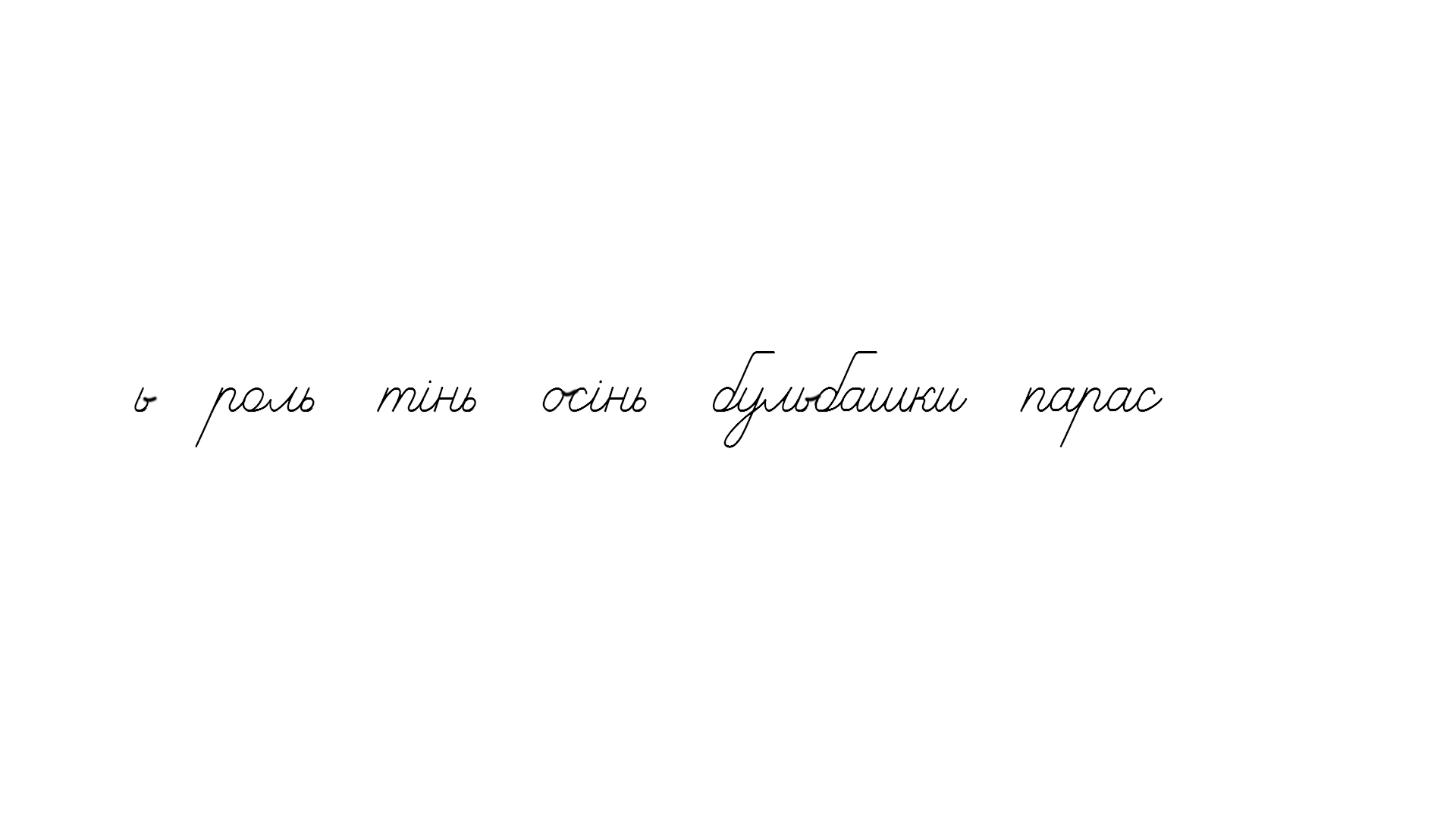 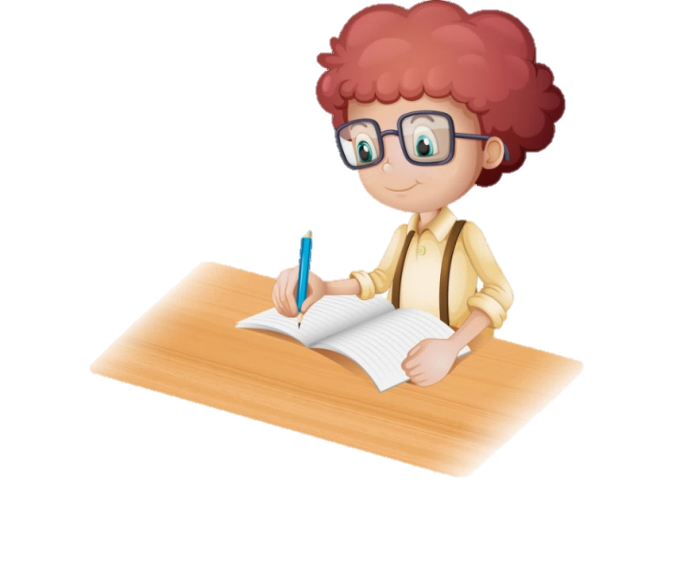 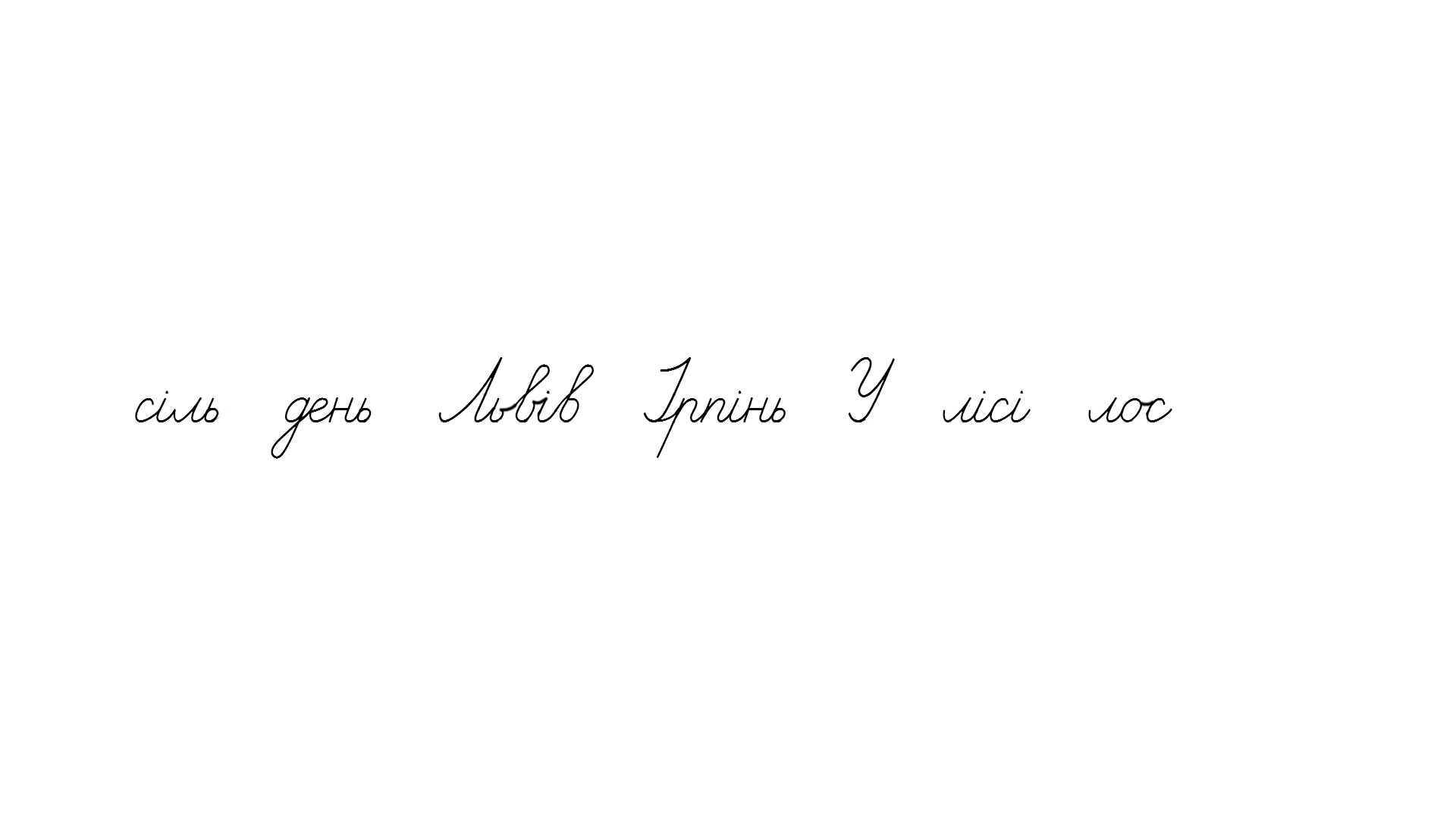 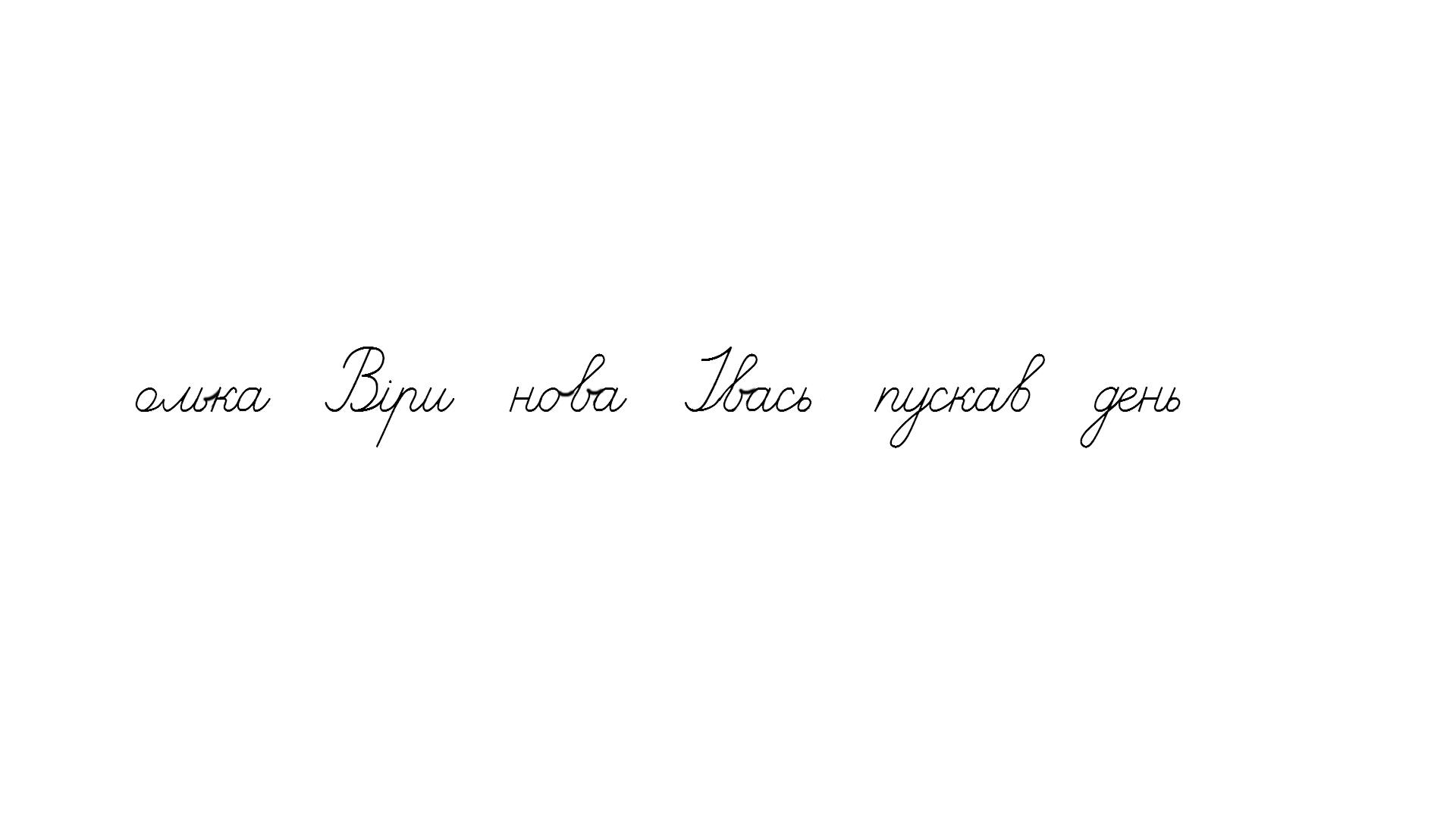 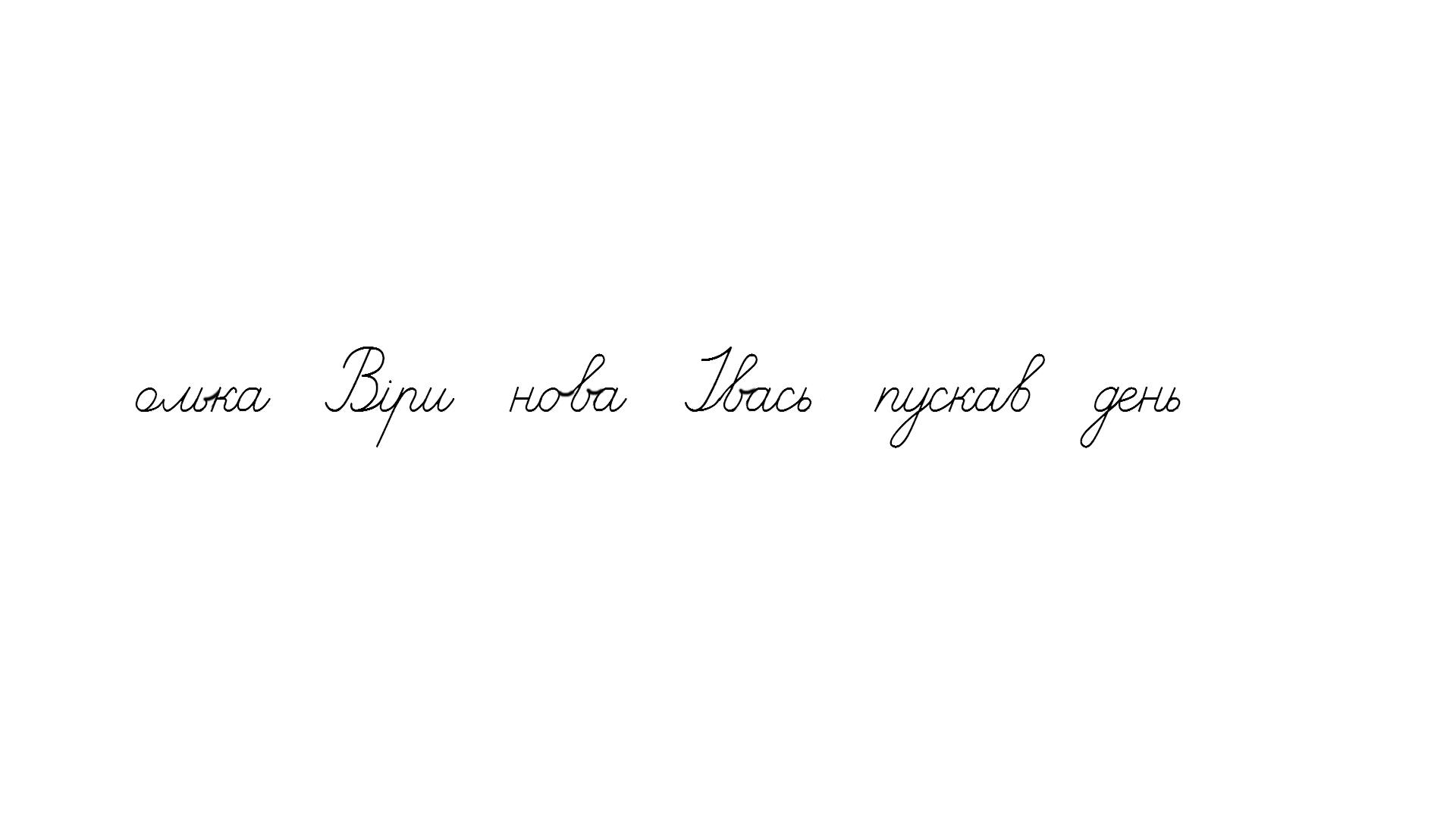 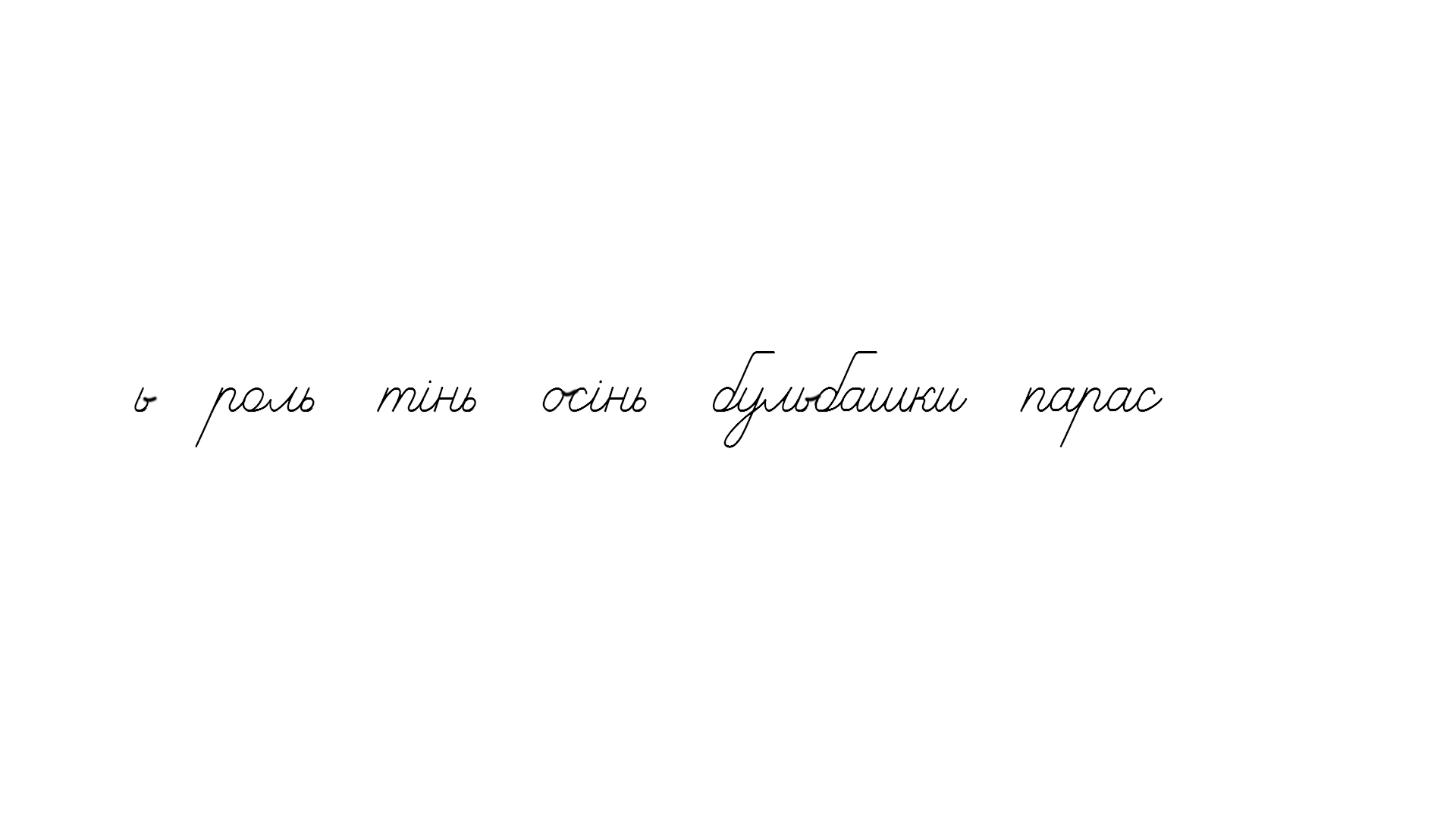 .
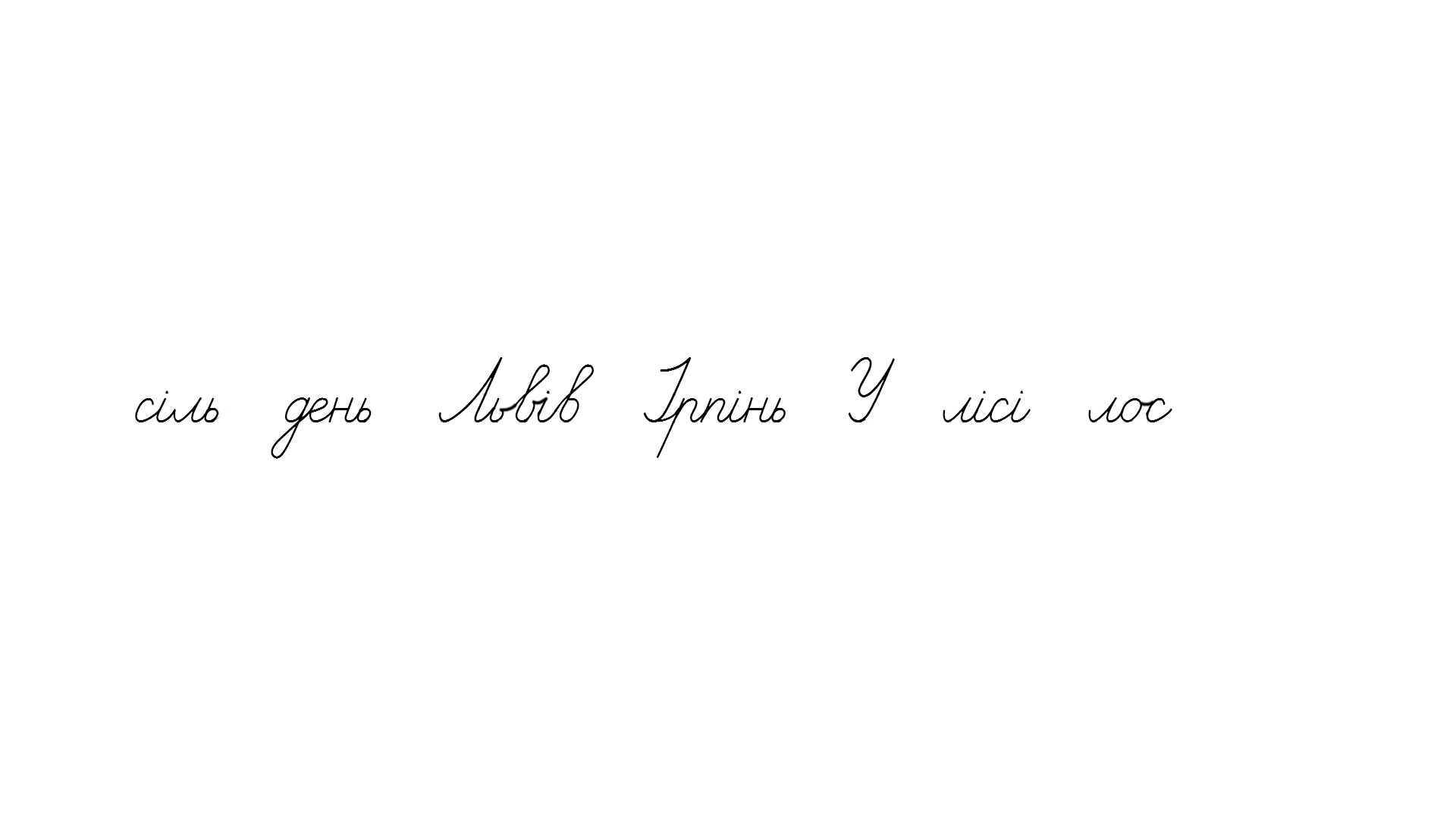 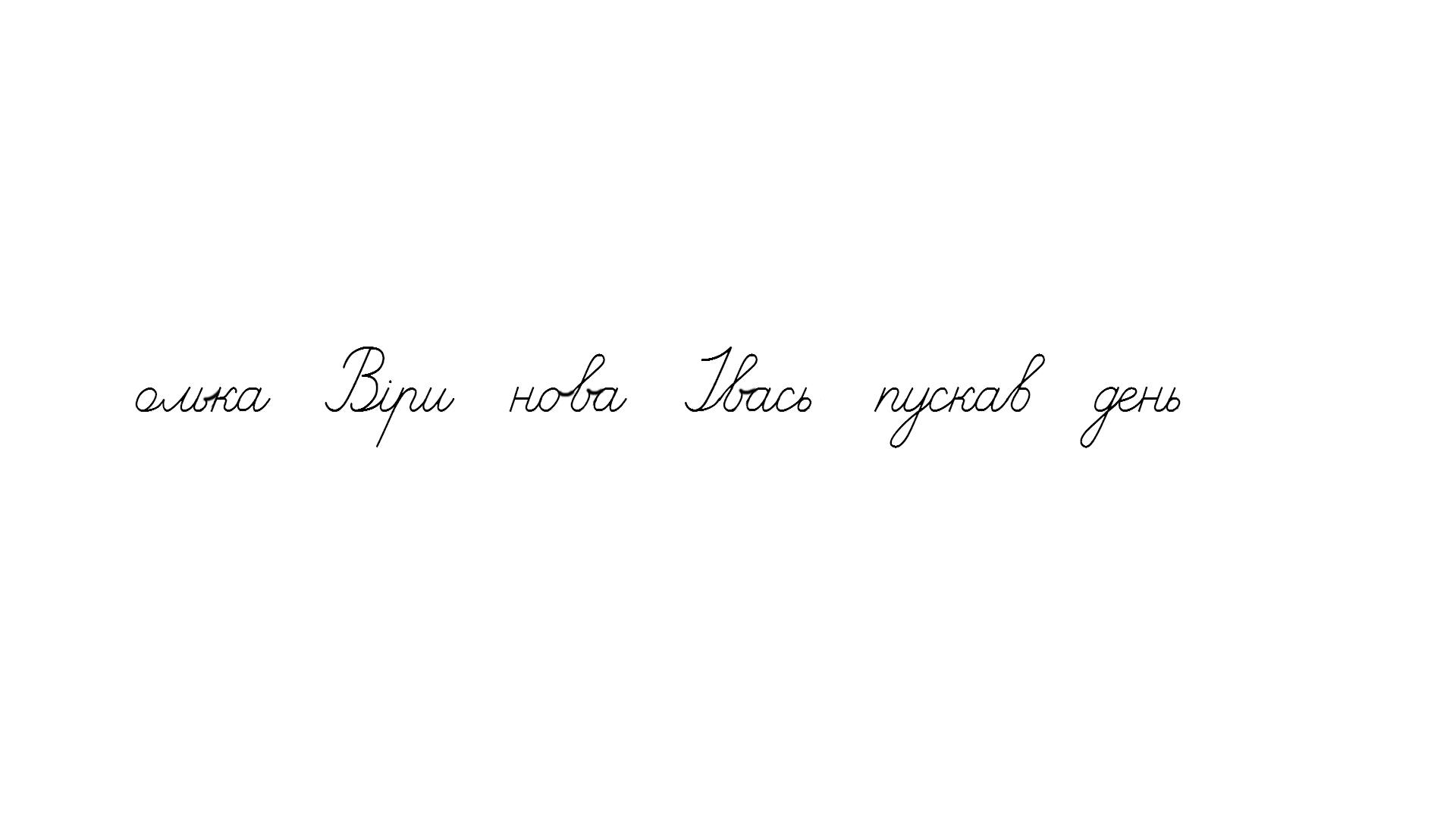 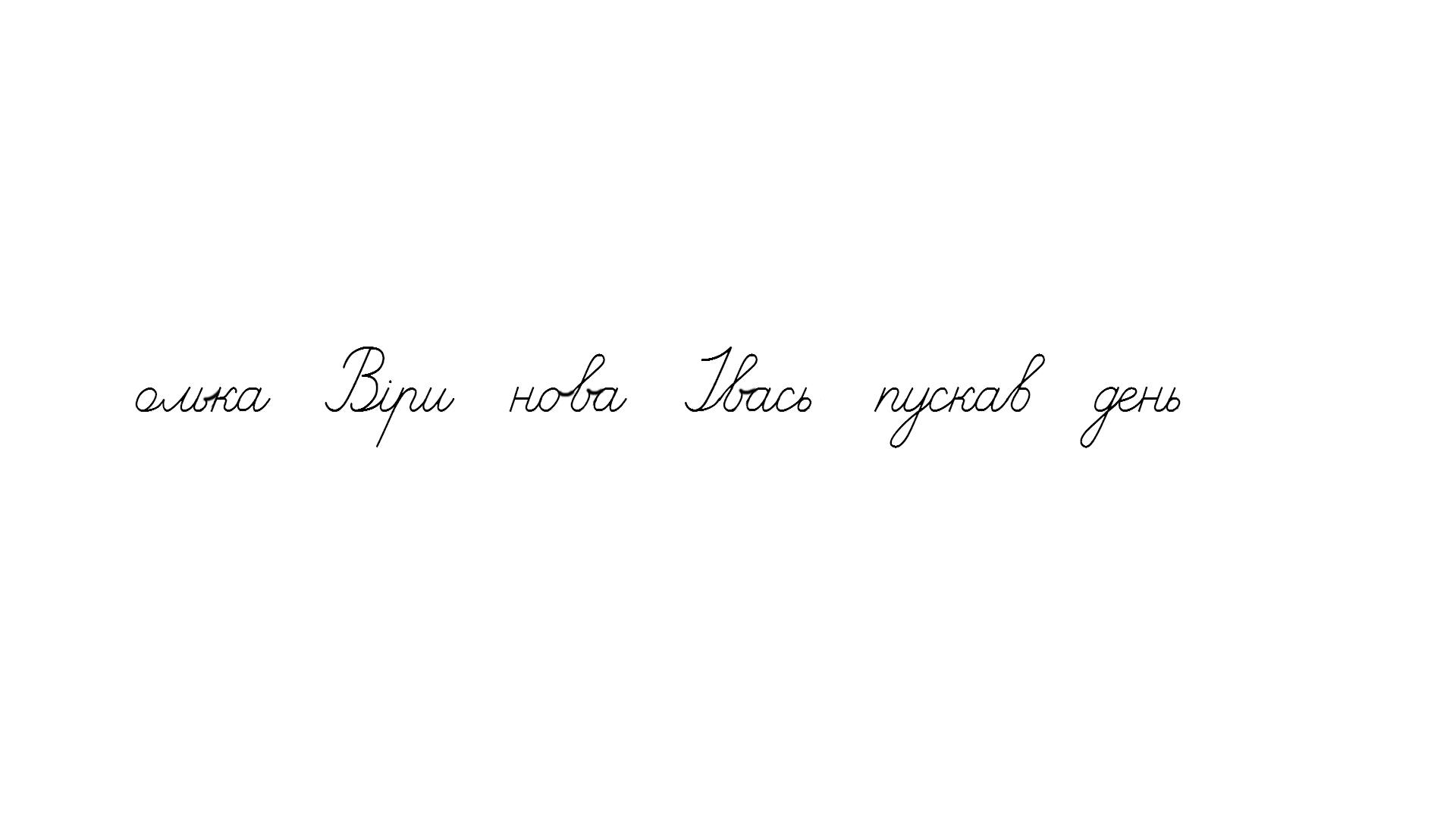 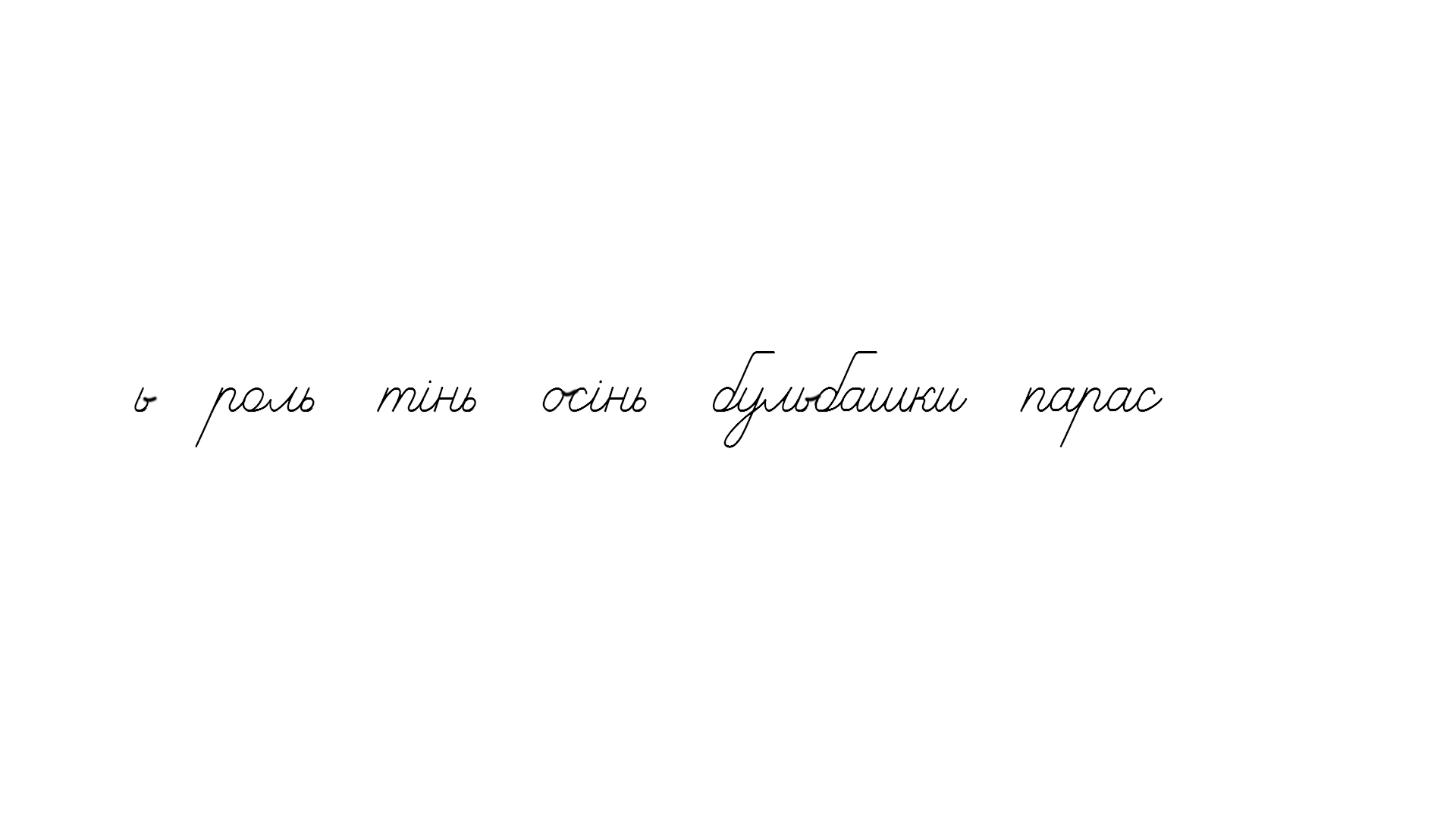 .
Сторінка
16
Прочитай друковане речення у наступному рядку. Запиши за зразком
Івась пускав бульбашки.
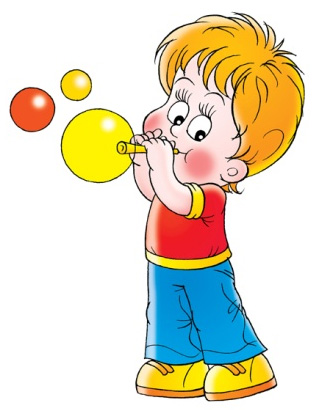 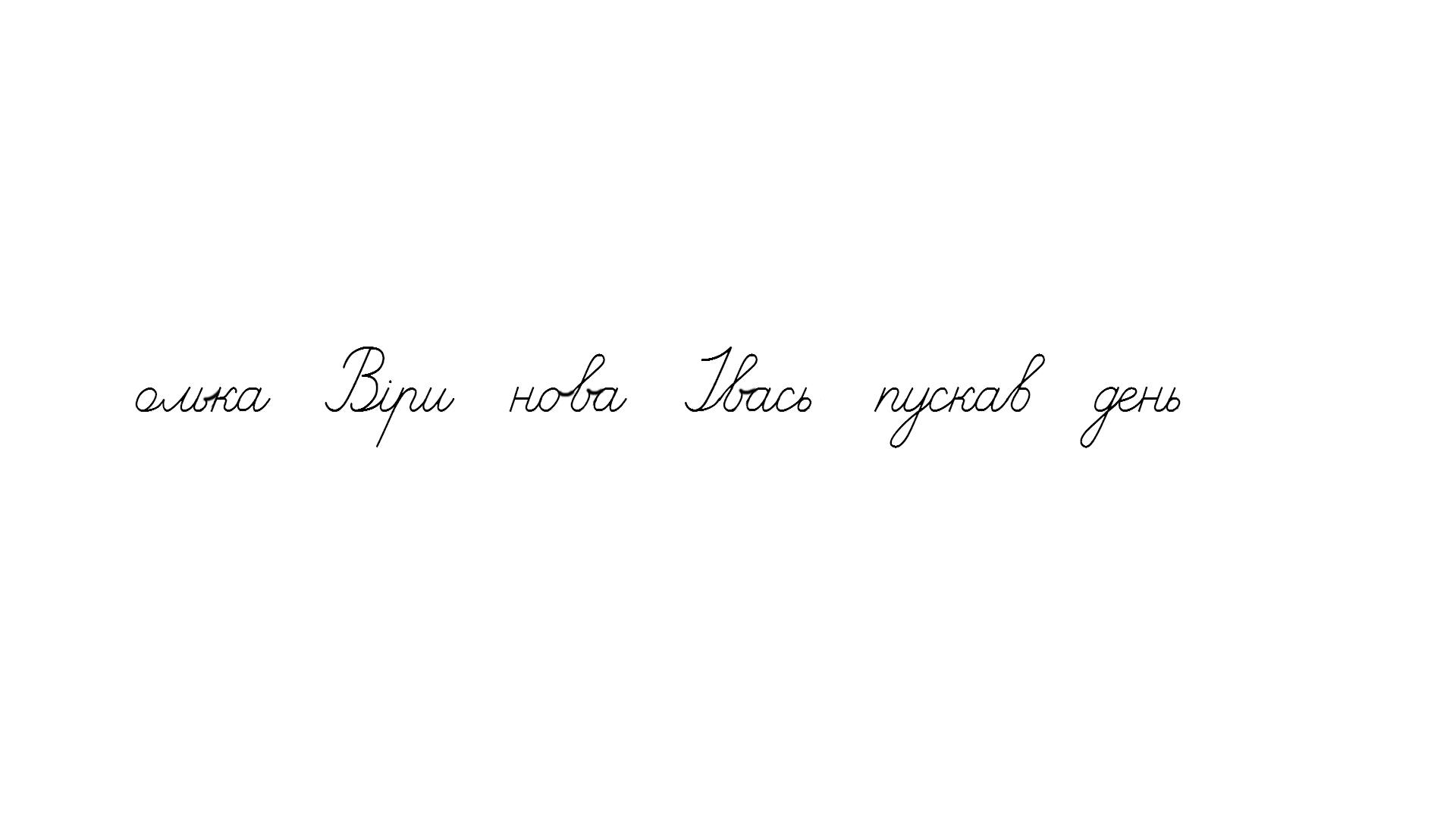 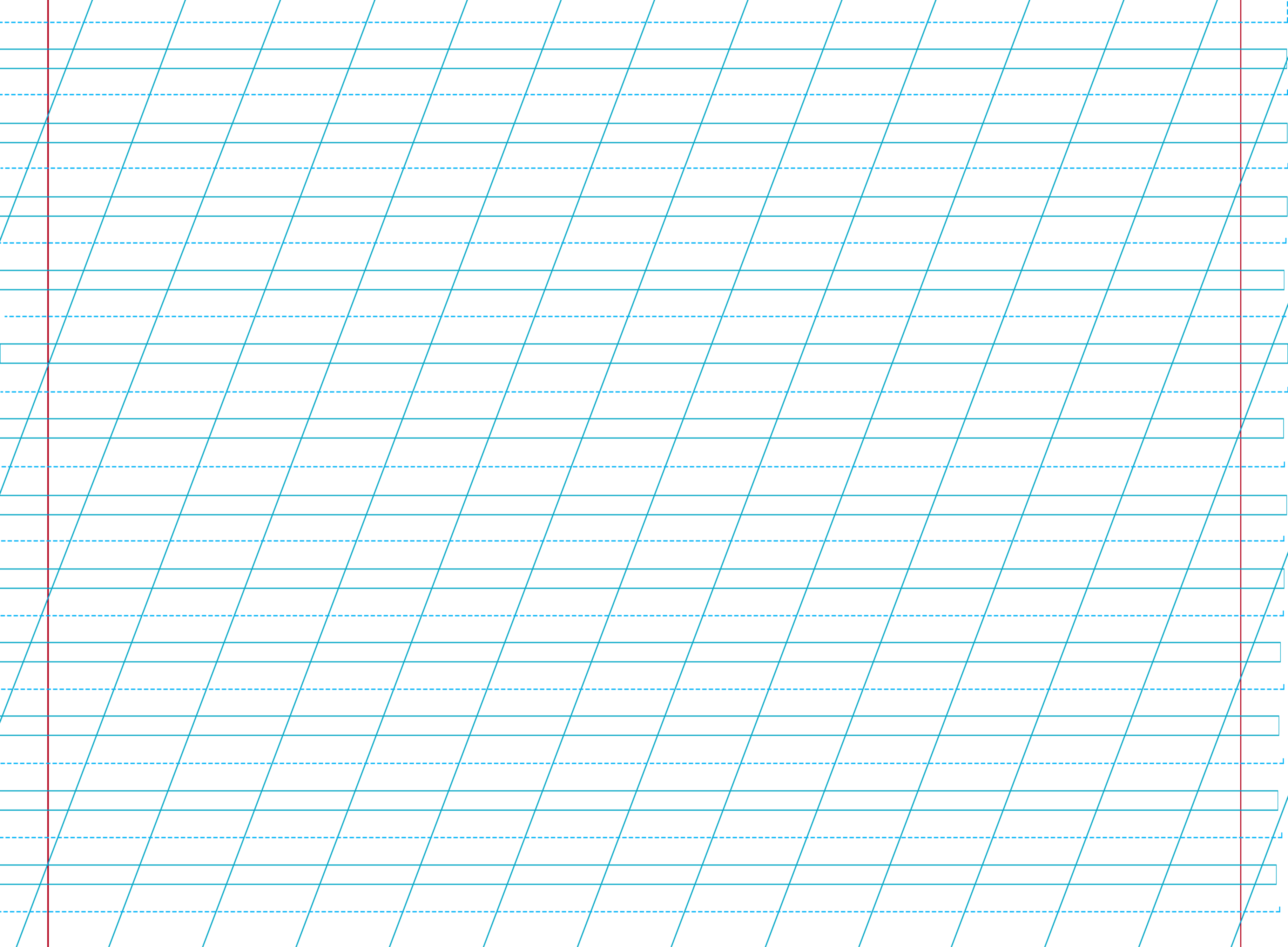 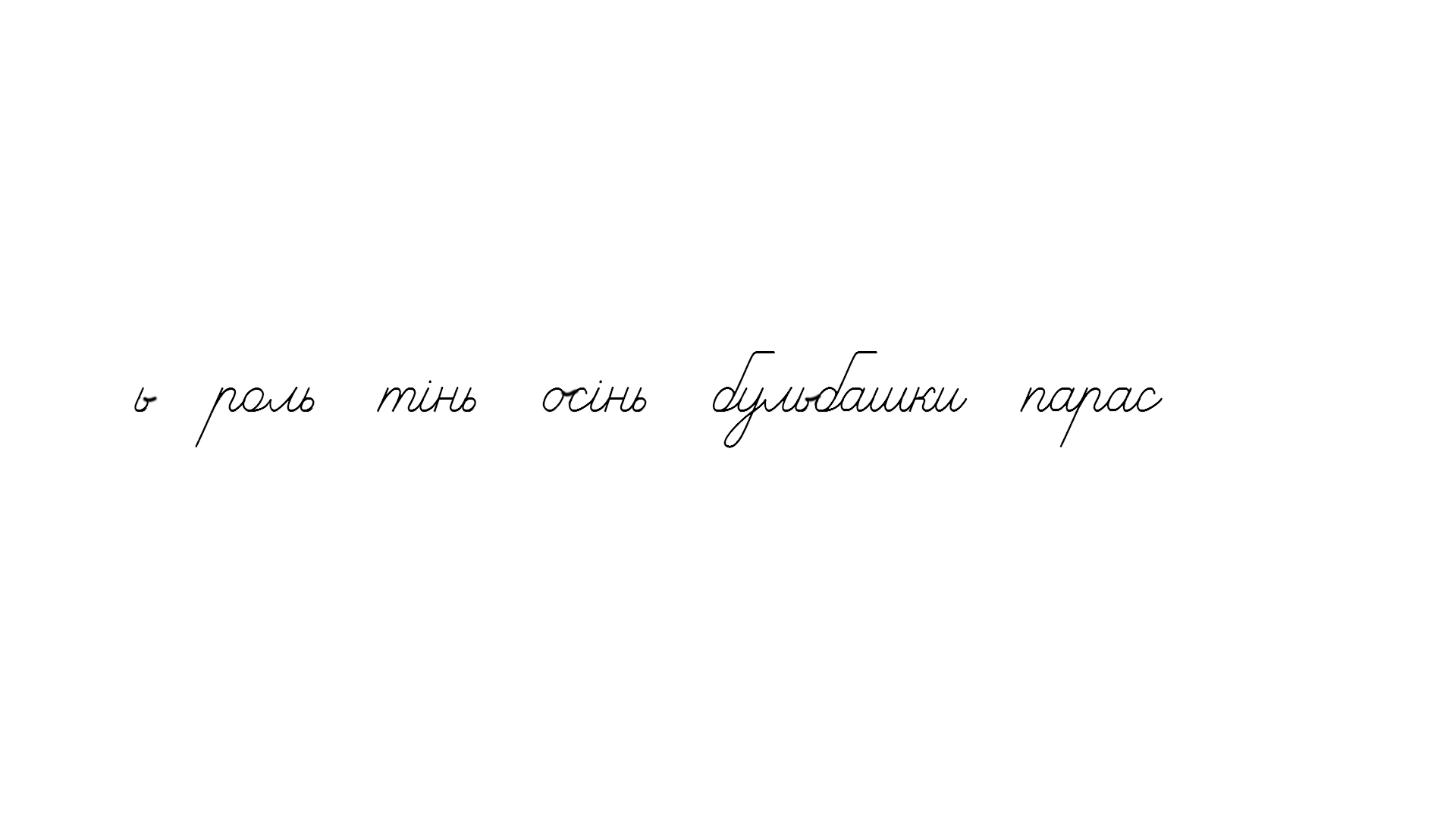 .
Сторінка
16
Розгадай ребус  внизу сторінки зошита
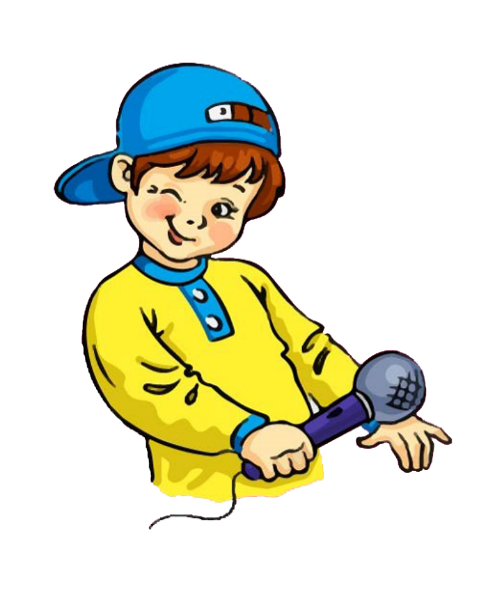 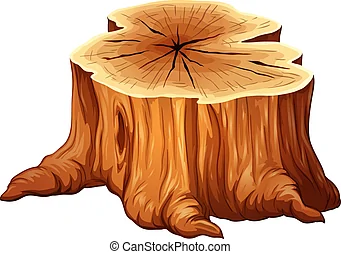 д
п
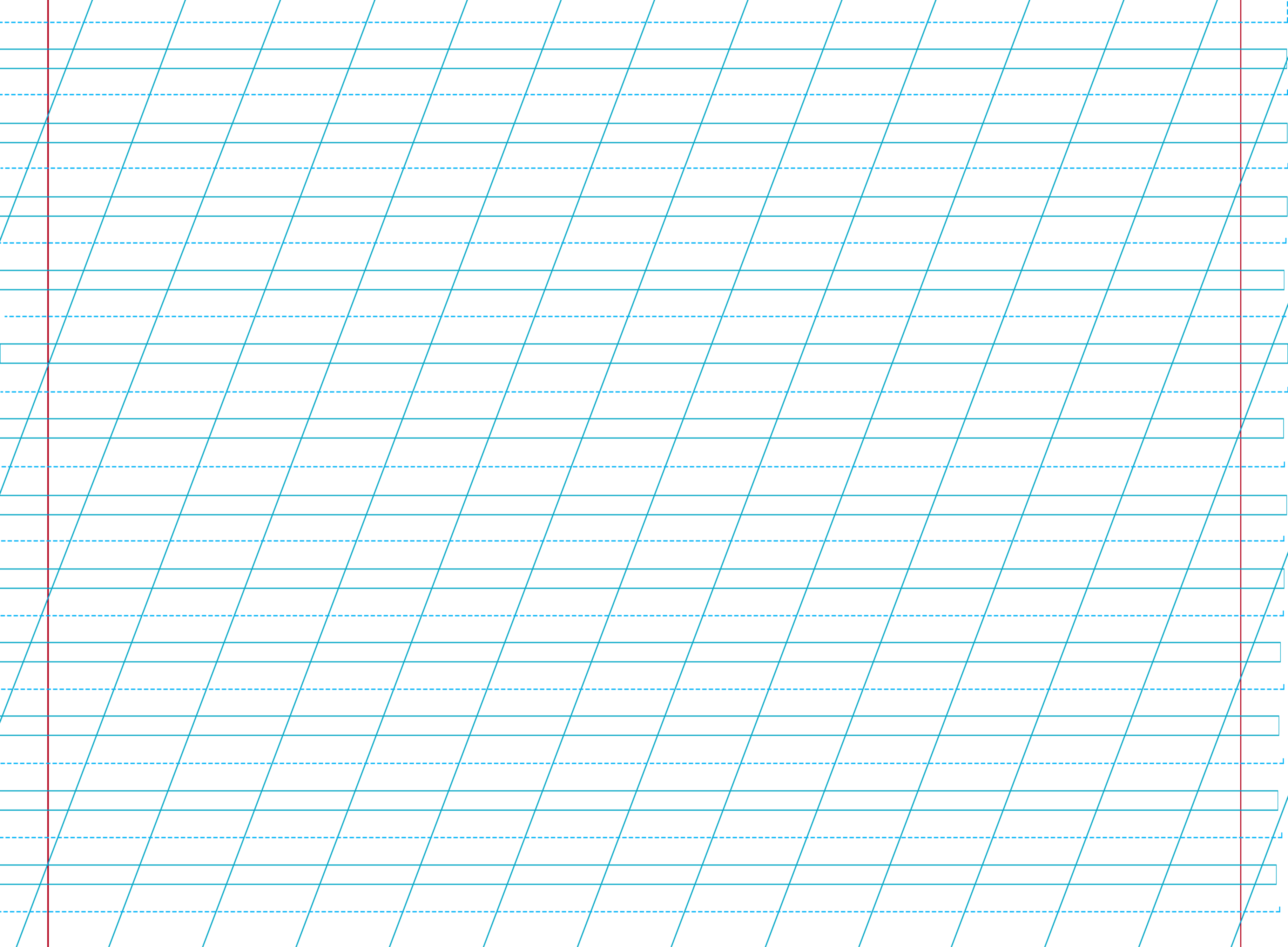 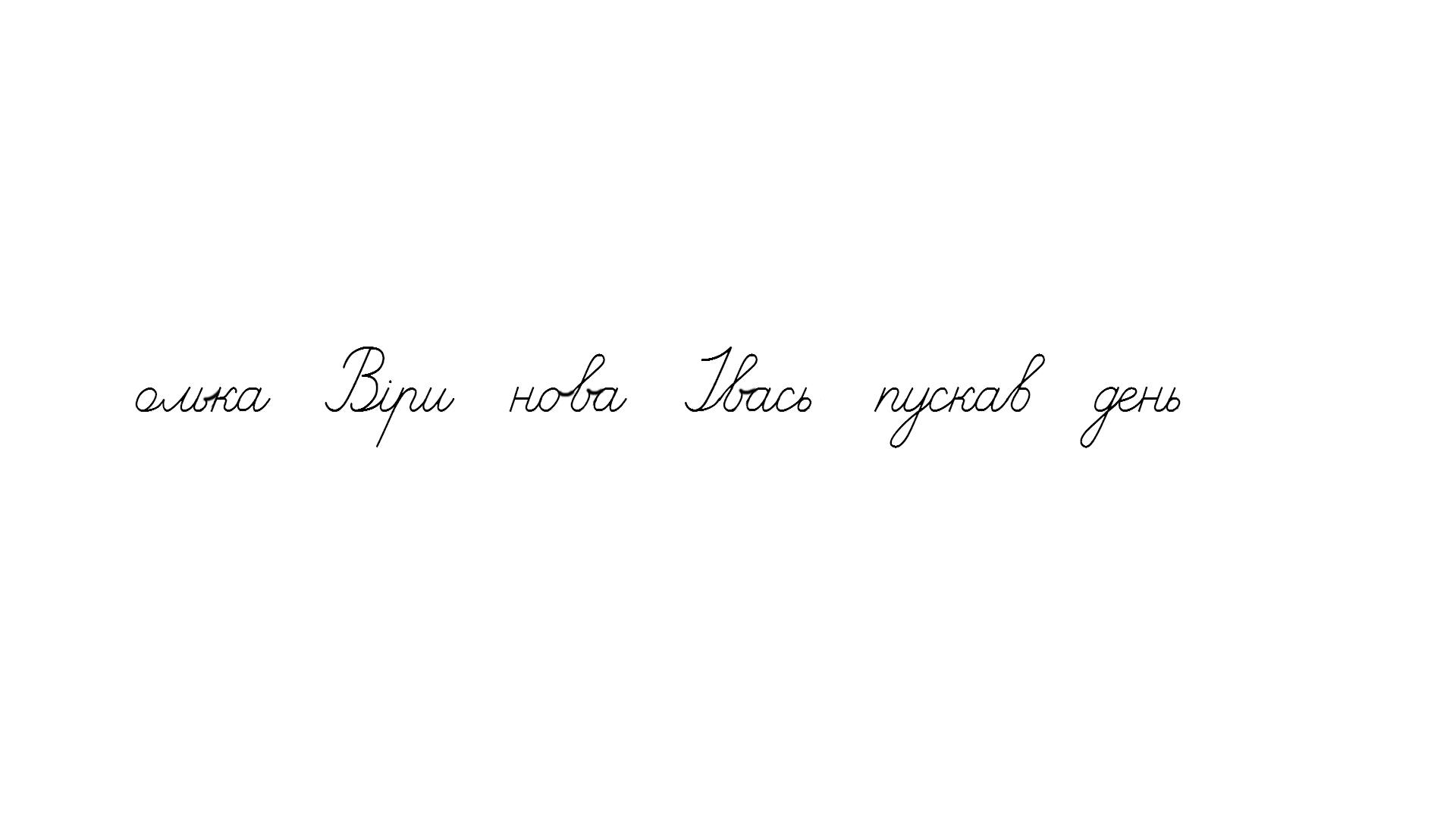 день
Сторінка
16
Прочитай слова. Об’єднай  їх у групи і запиши
Хто бігає?         2. Хто плаває?
  рись               окунь              лось
  карась           кінь                 олень
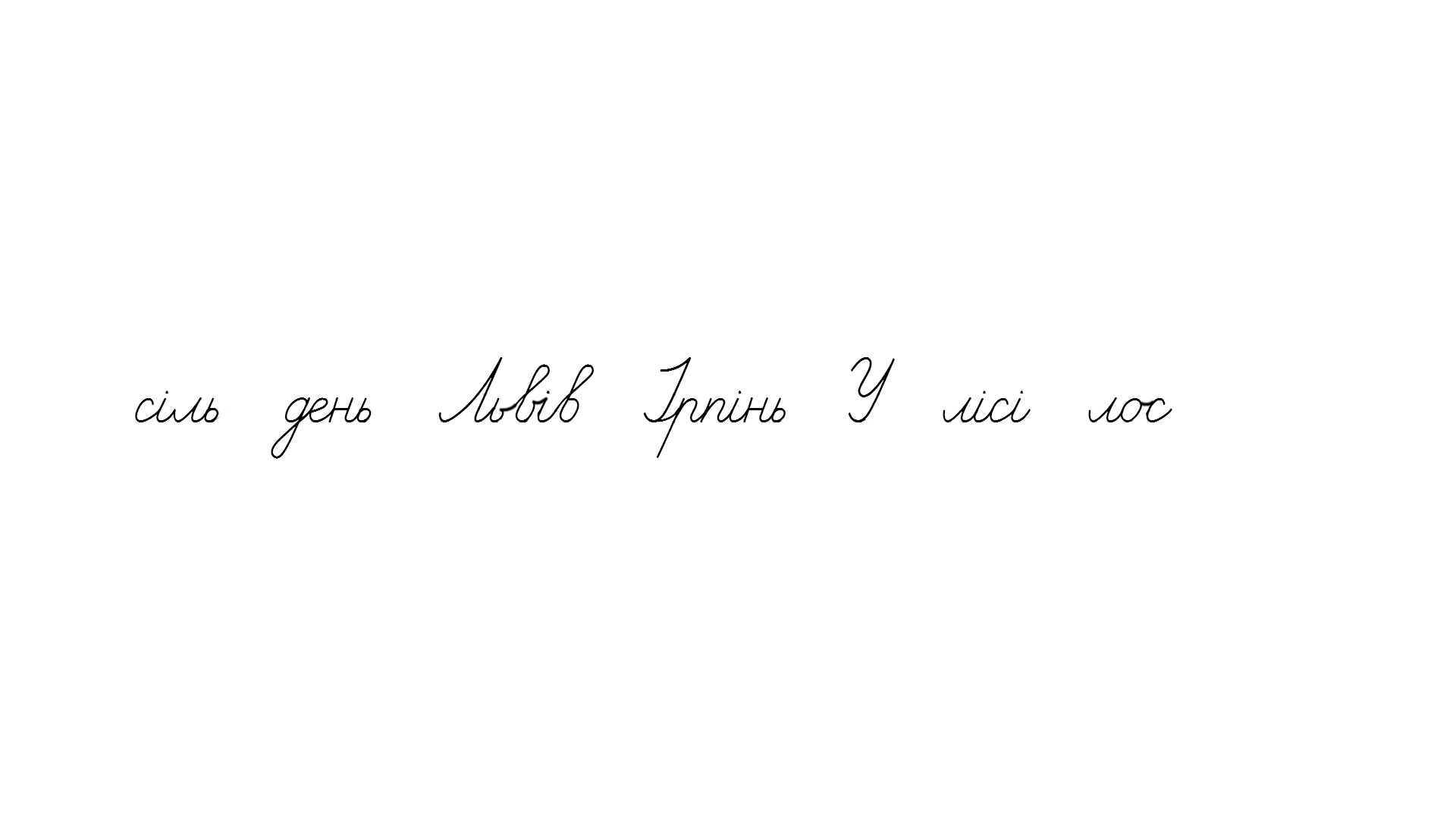 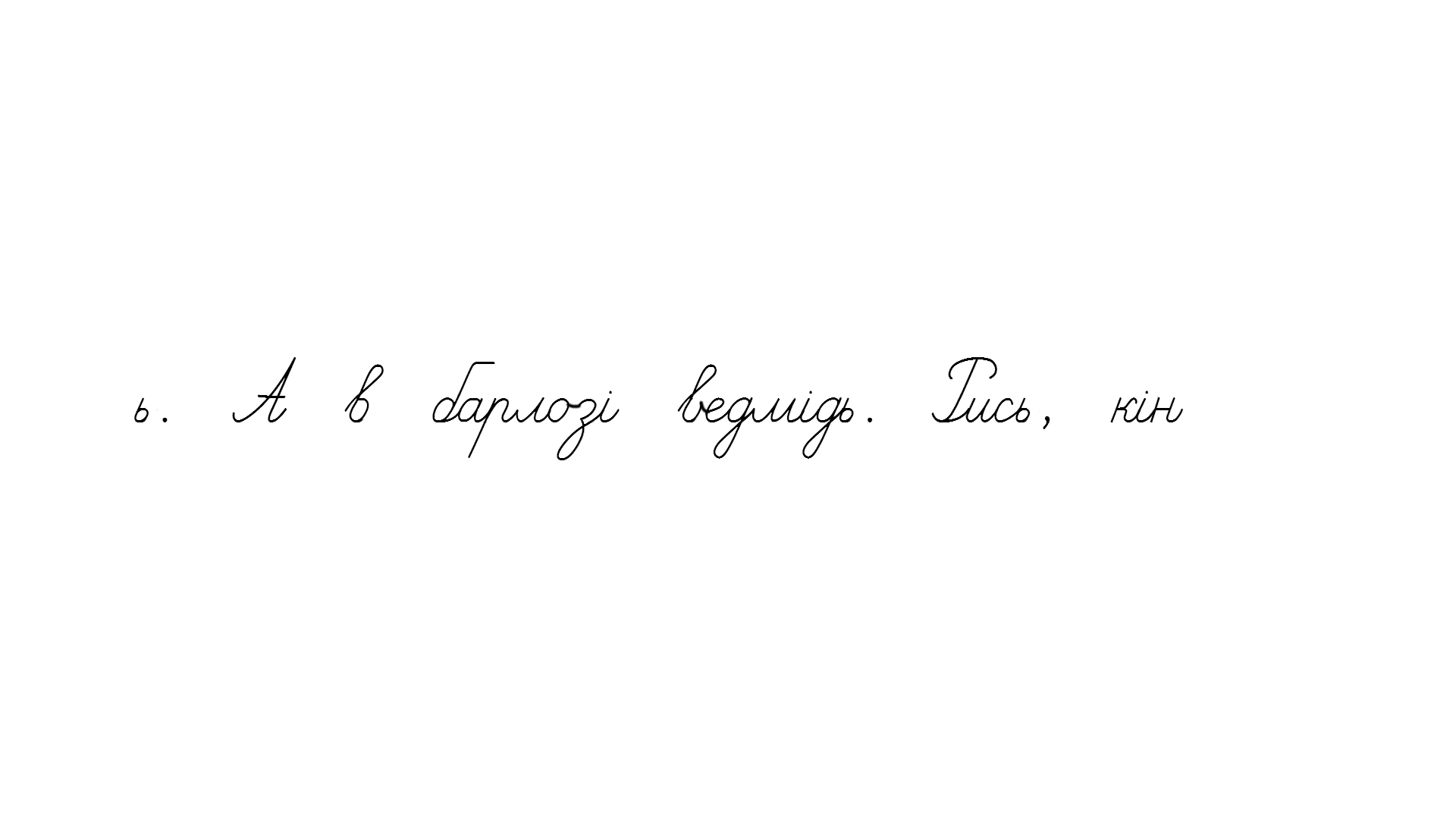 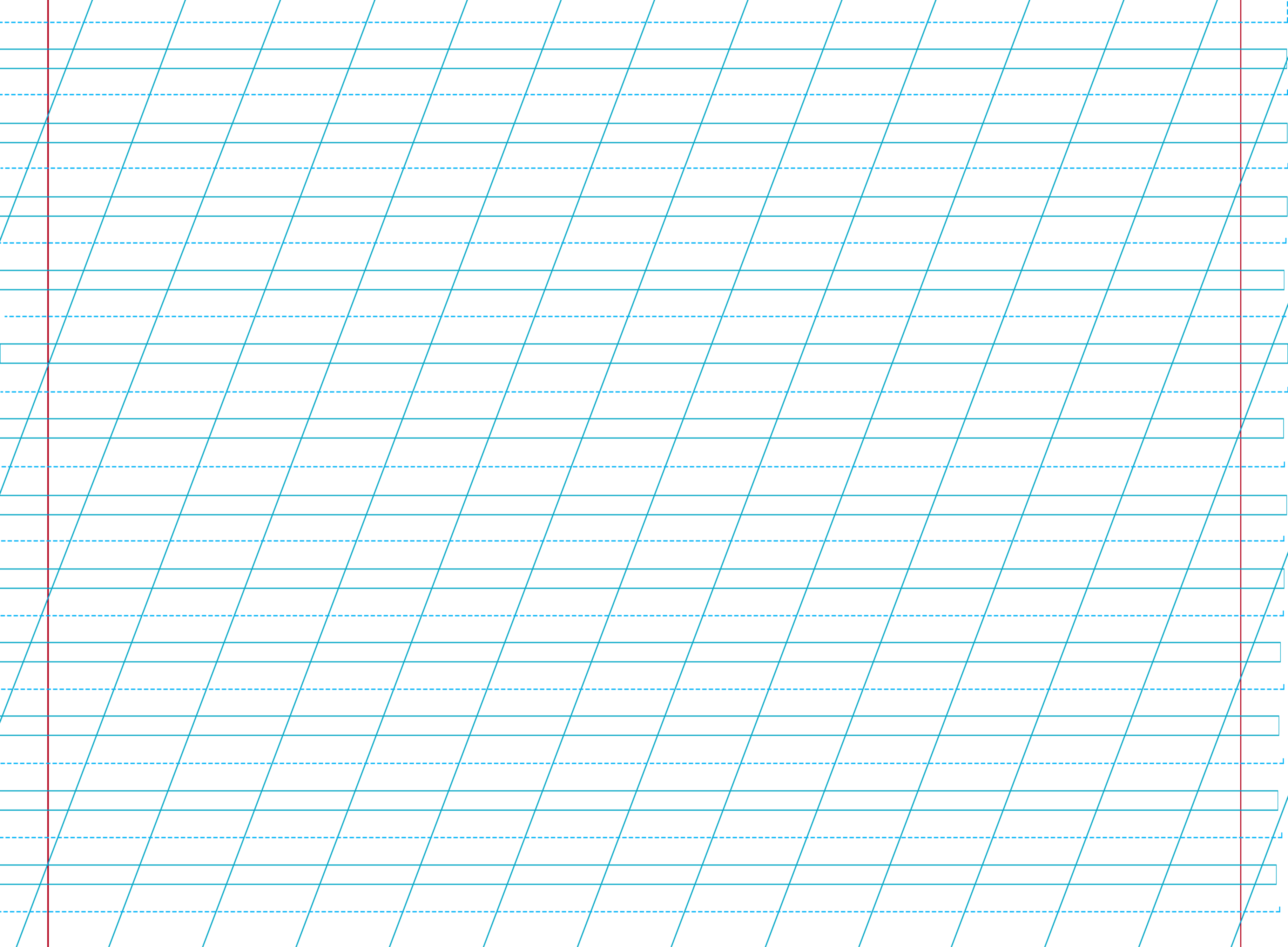 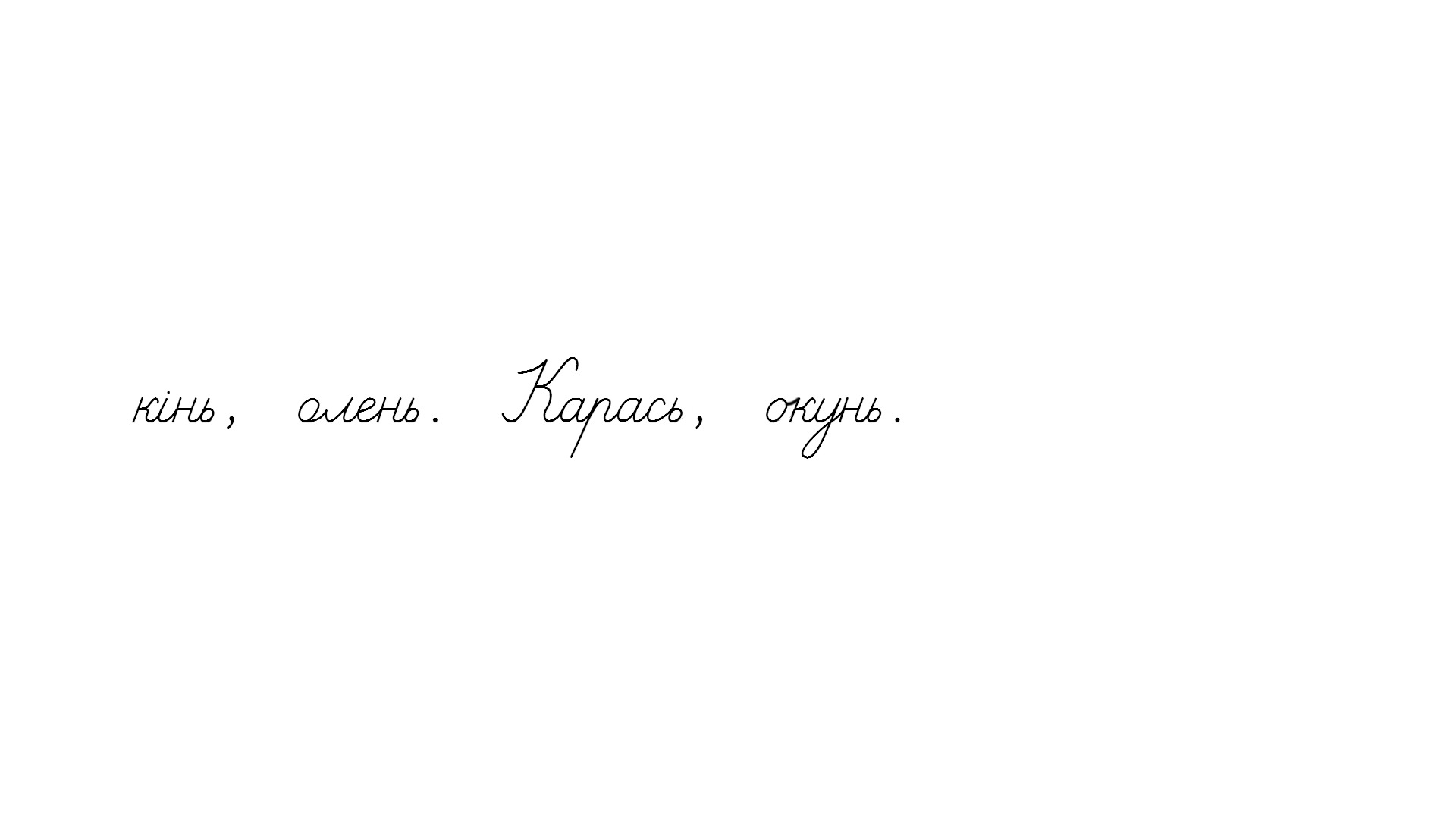 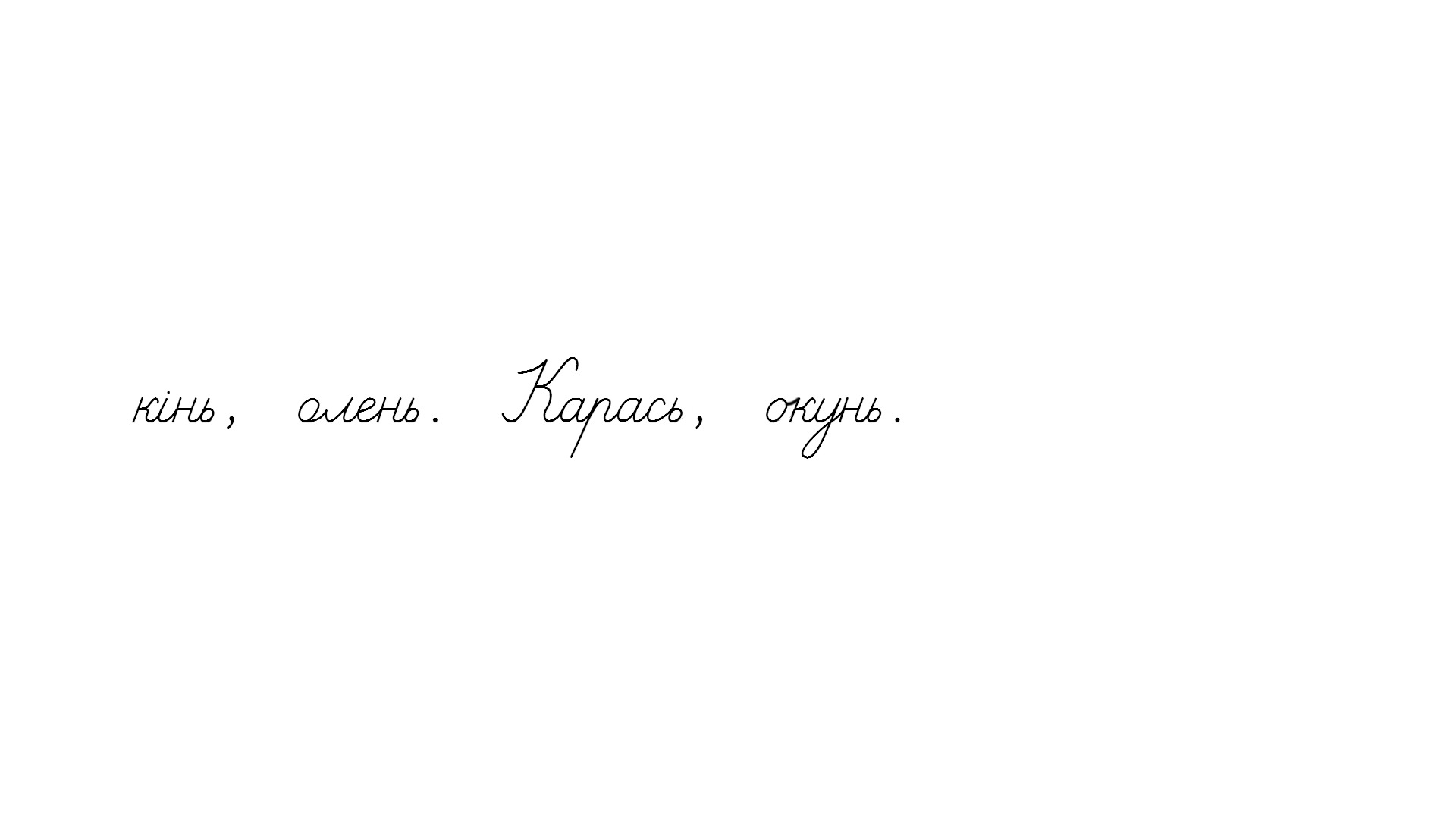 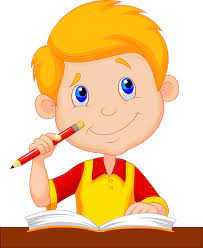 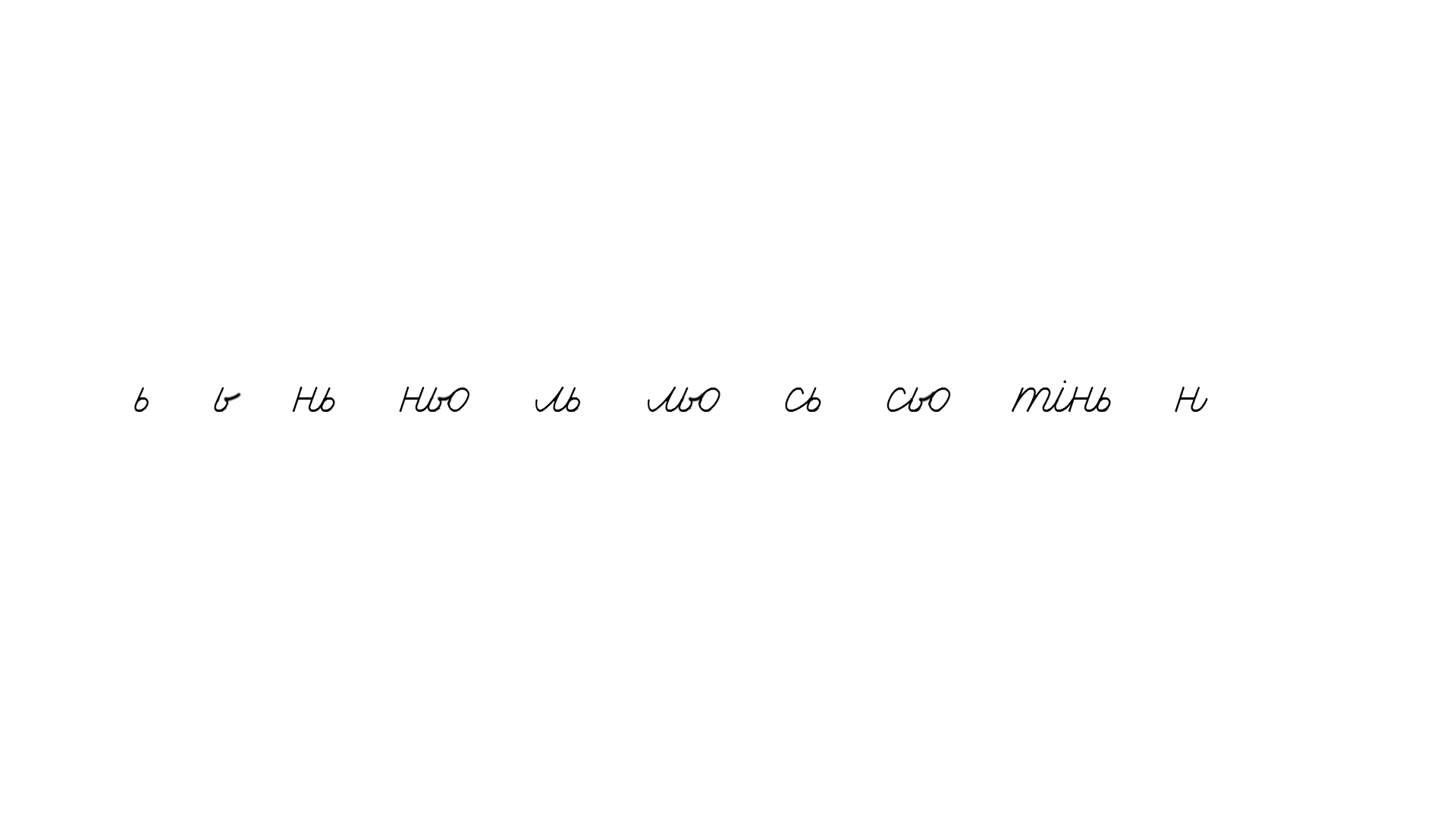 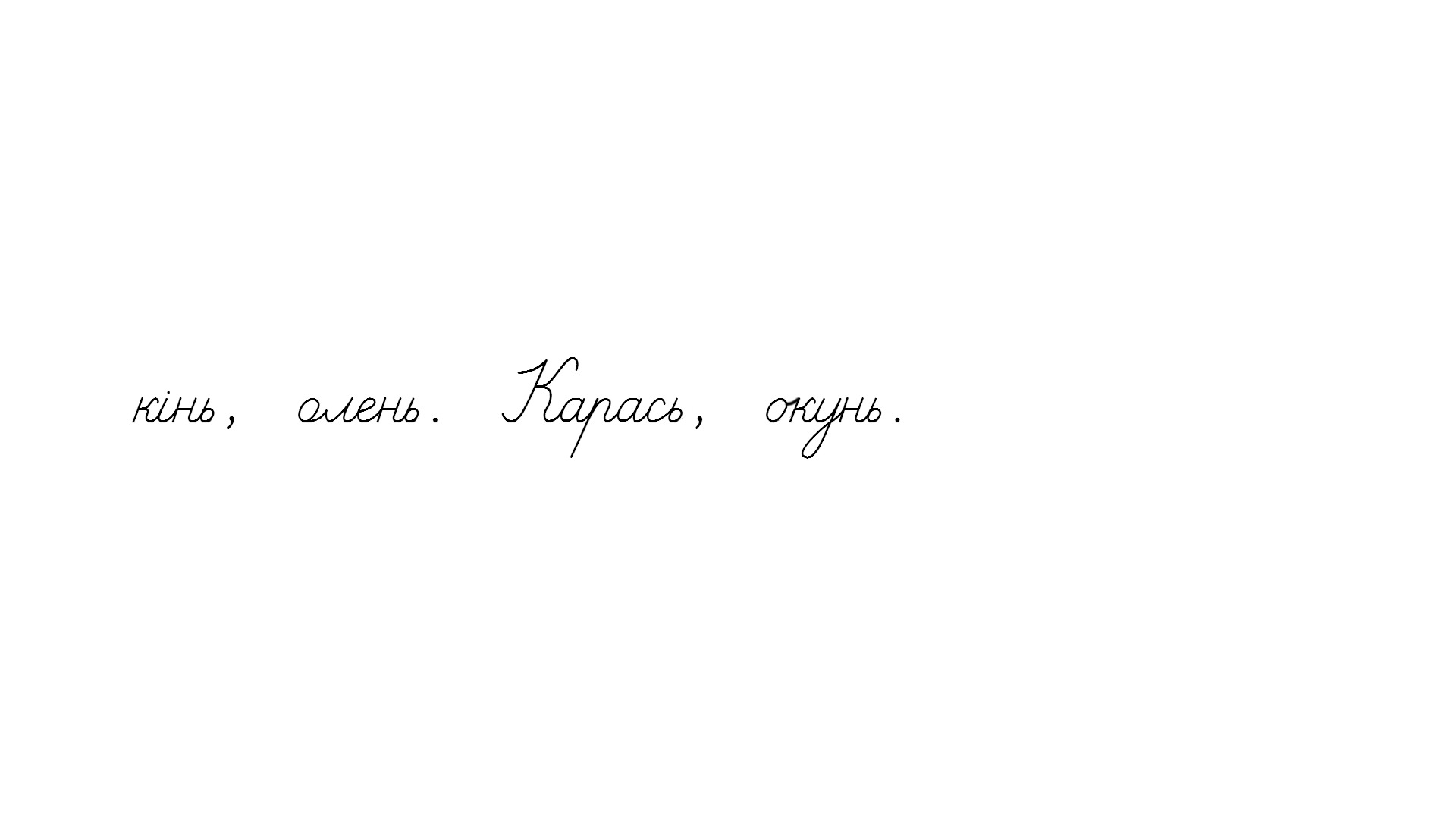 Online завдання
Відскануй QR-код або натисни жовтий круг!
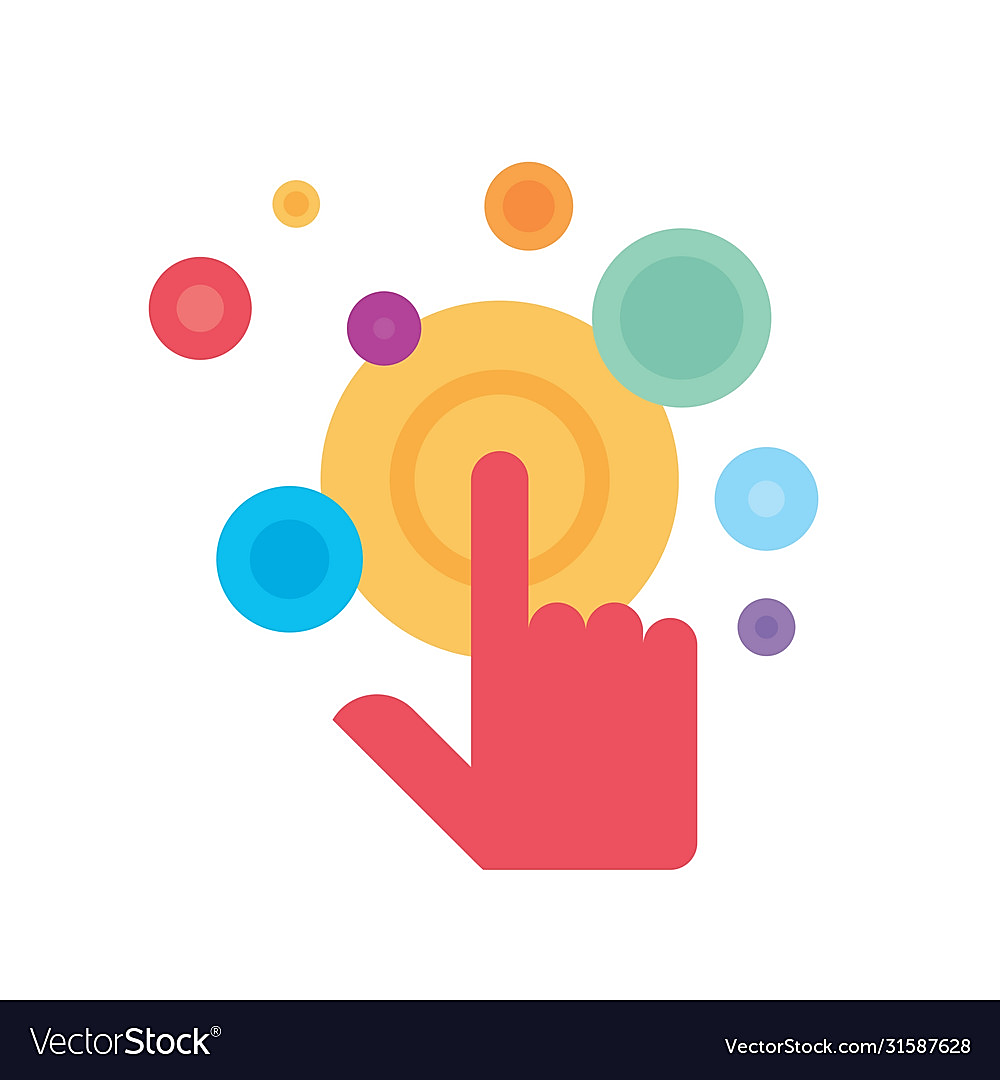 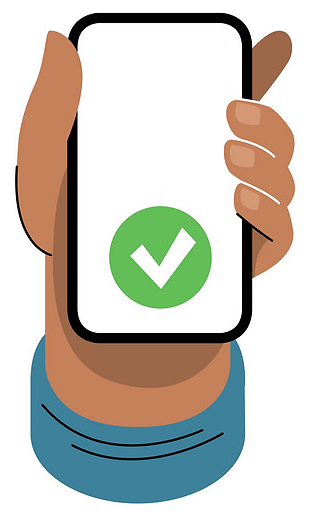 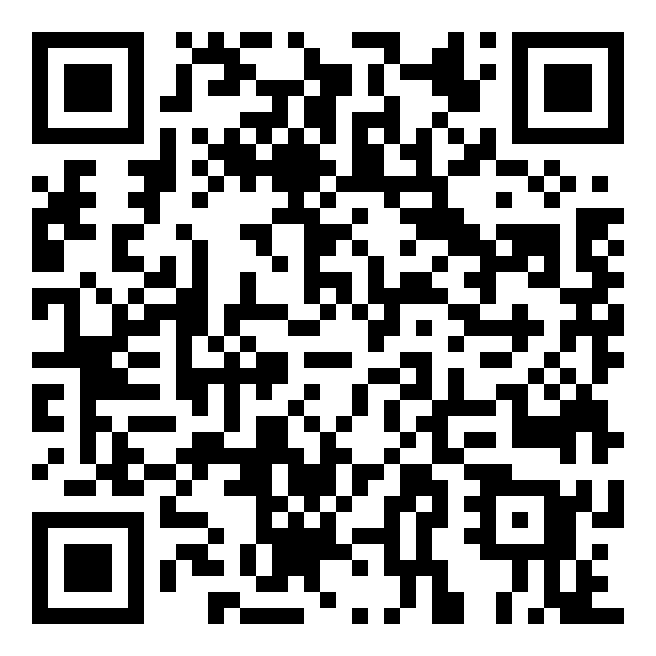 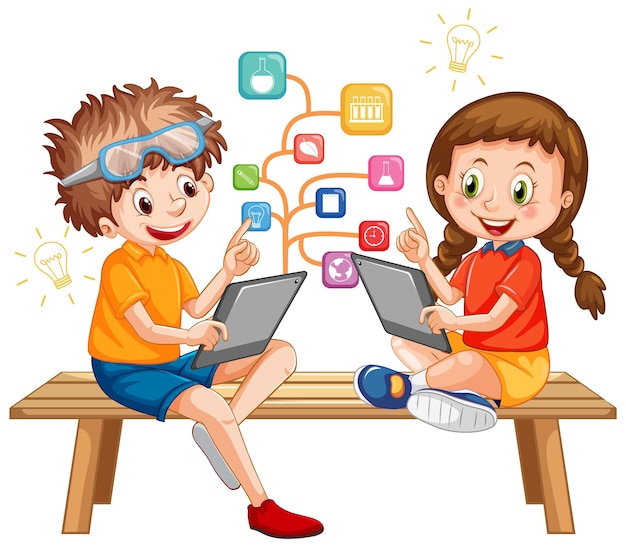 Вправа «Мікрофон»
Яку букву  вчилися писати?
Добери слова з буквою «знак м’якшення», 
        визнач її місце в слові.
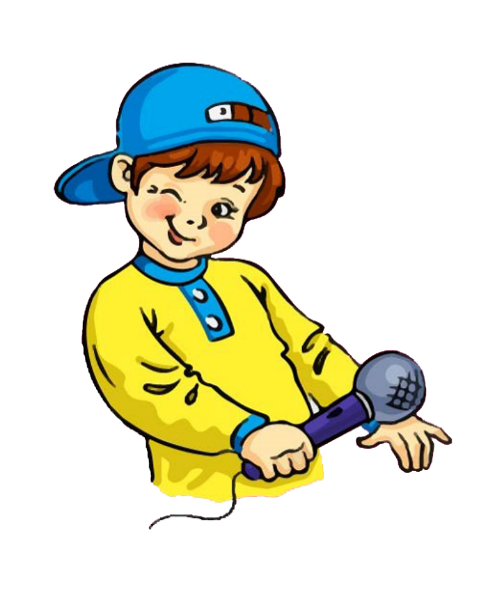 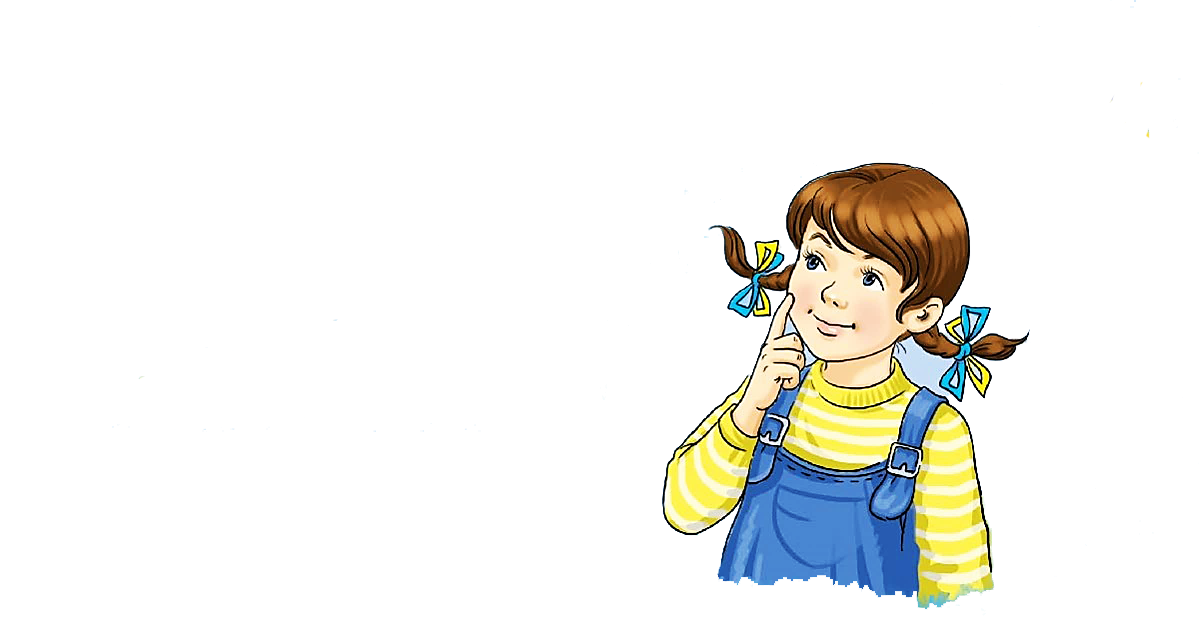 Рефлексія. Вправа 
«Ранець-м'ясорубка-кошик»
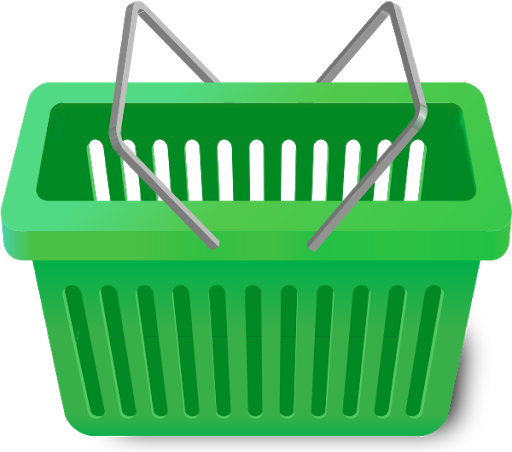 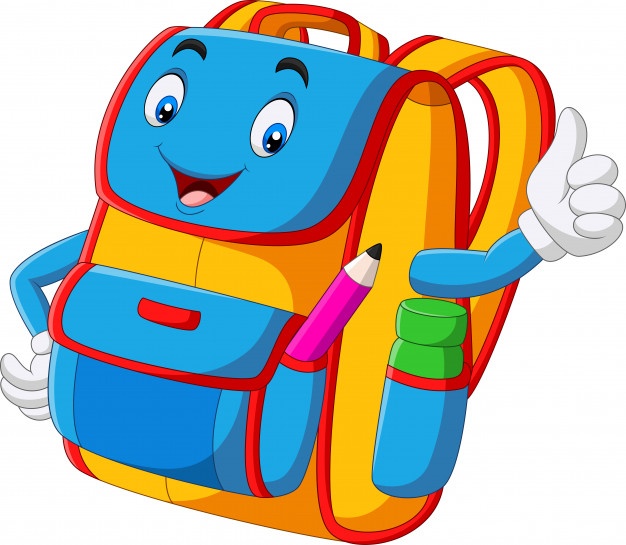 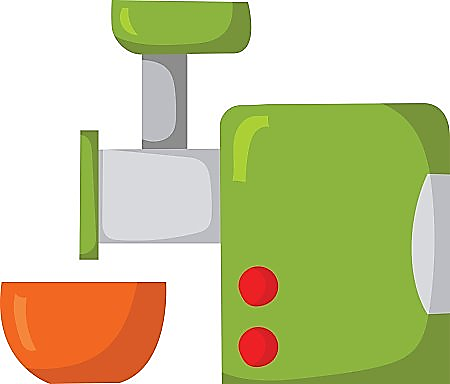 Корисні 
знання
Це мені  потрібно
Над цим варто замислитися